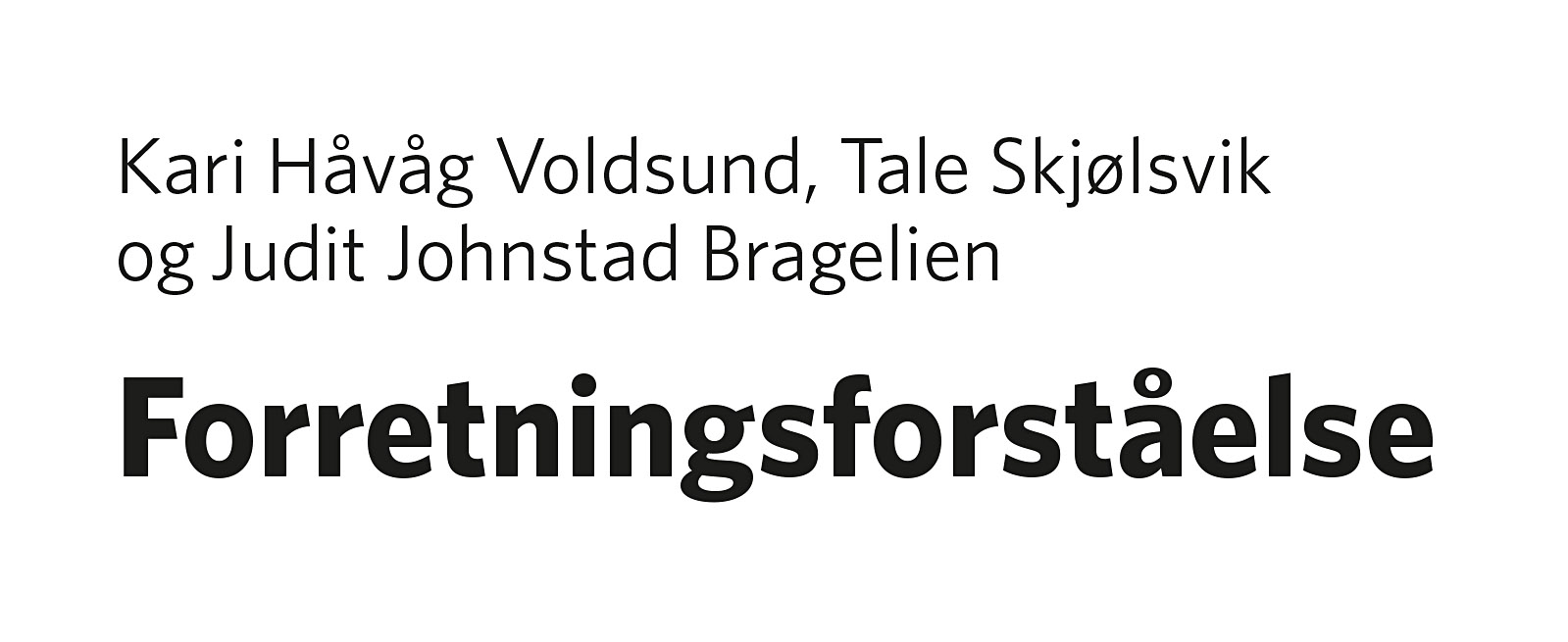 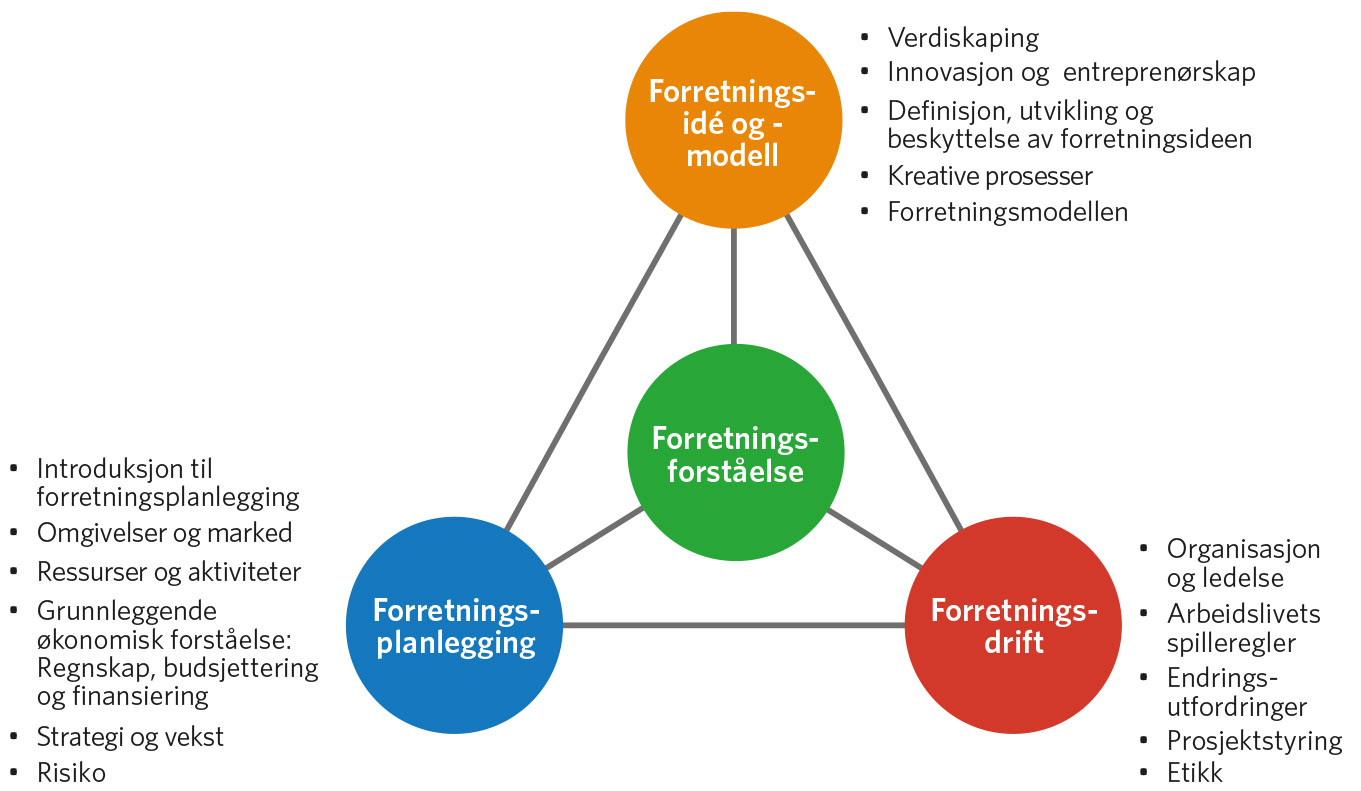 Figur A.1 Modell for forretningsforståelse
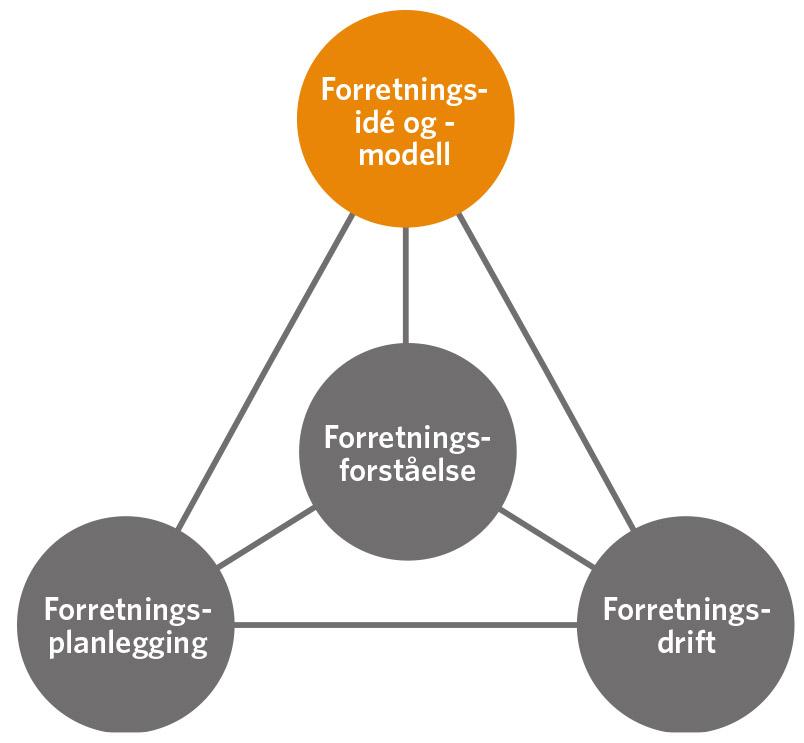 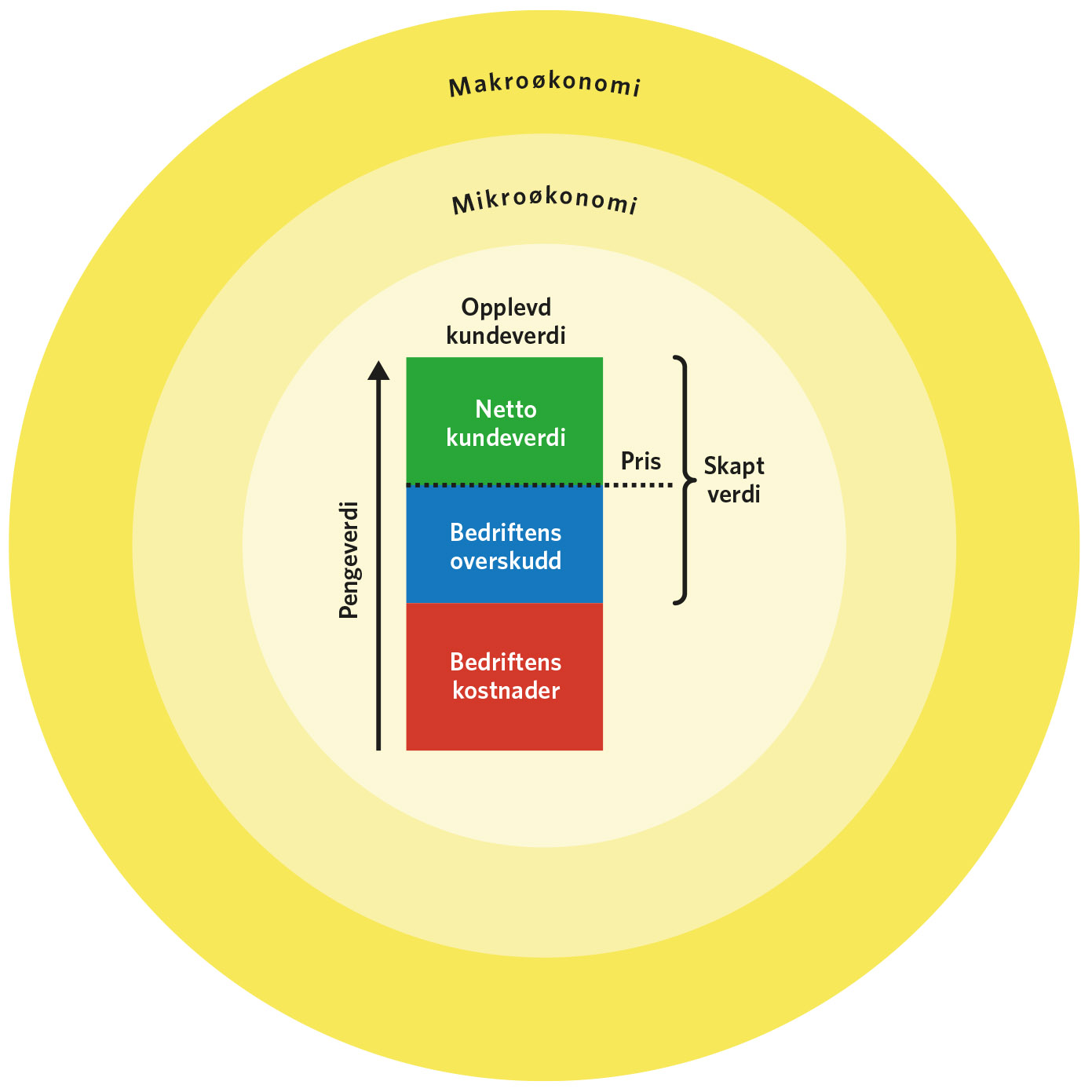 Figur 1.1 Verdiskaping i et nøtteskall
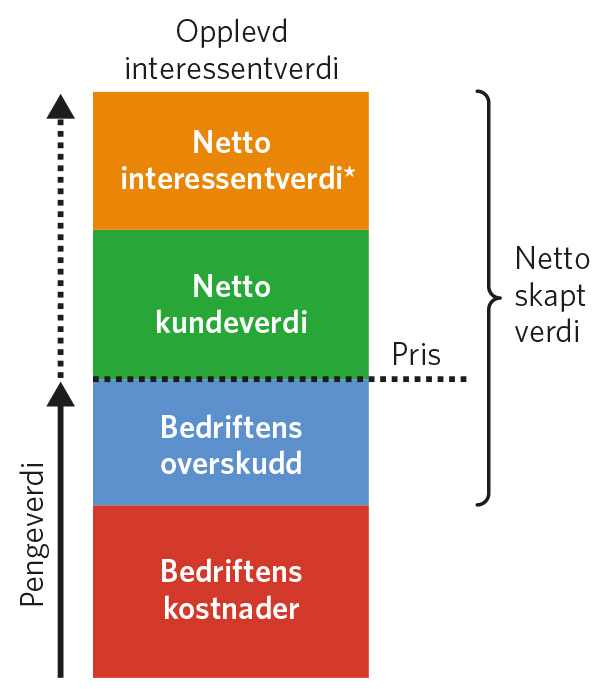 Figur 1.2 Interessentorientert verdiskaping
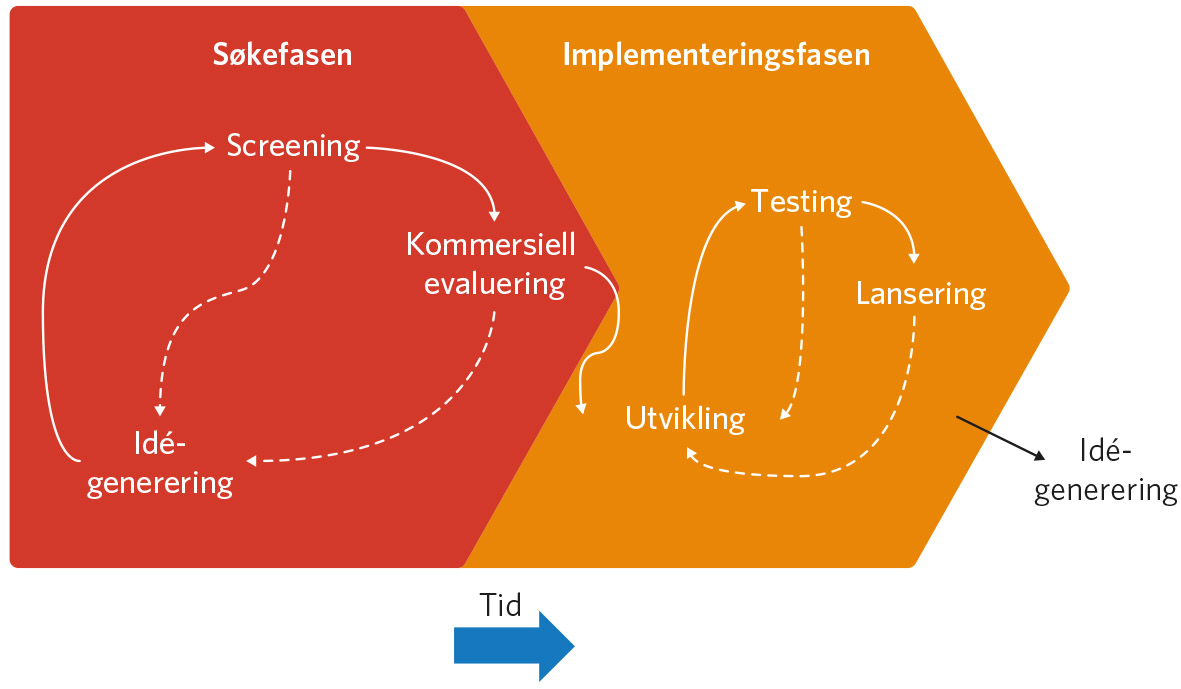 Figur 1.3 Tjenesteinnovasjonsprosessen
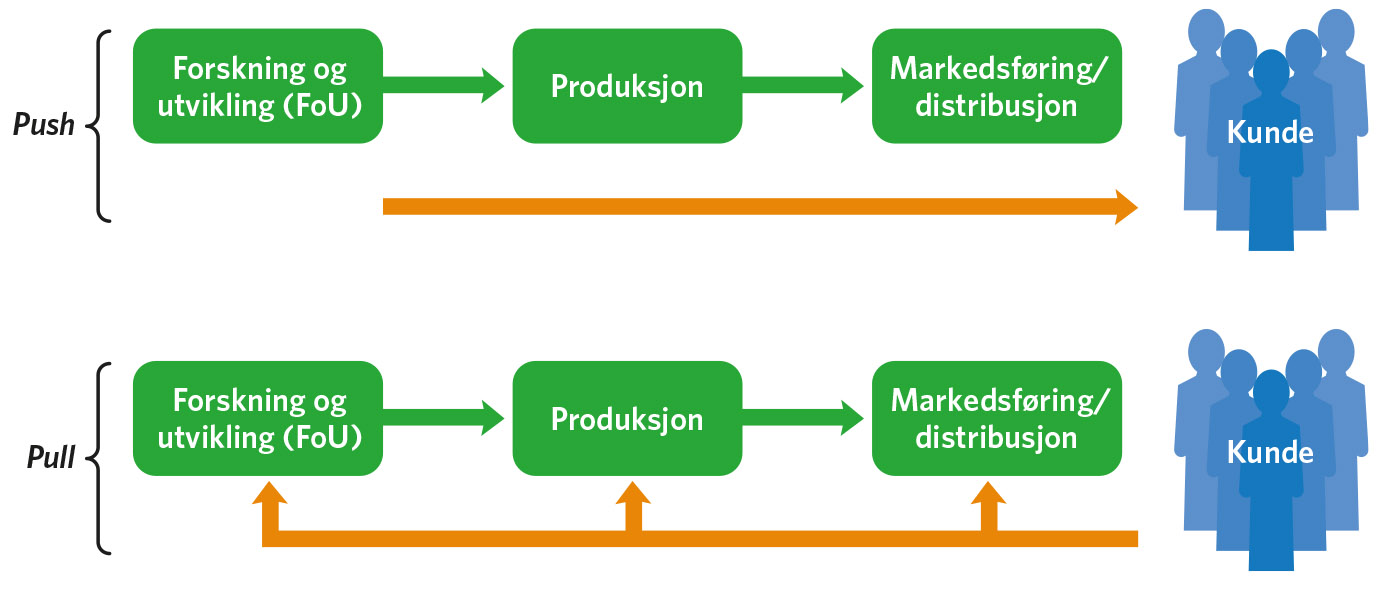 Figur 1.4 Innovasjon som push eller pull
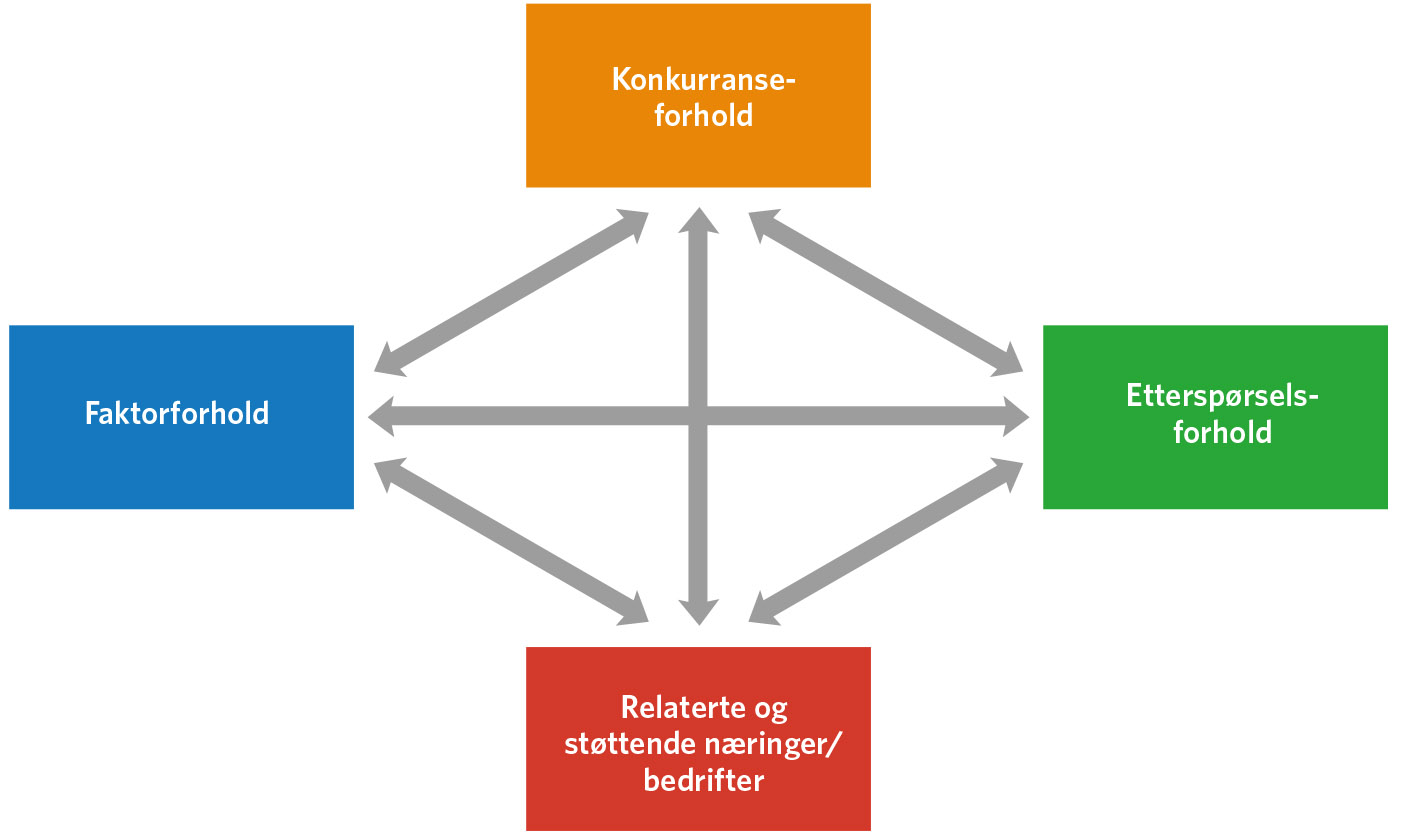 Figur 1.5 Porters diamant
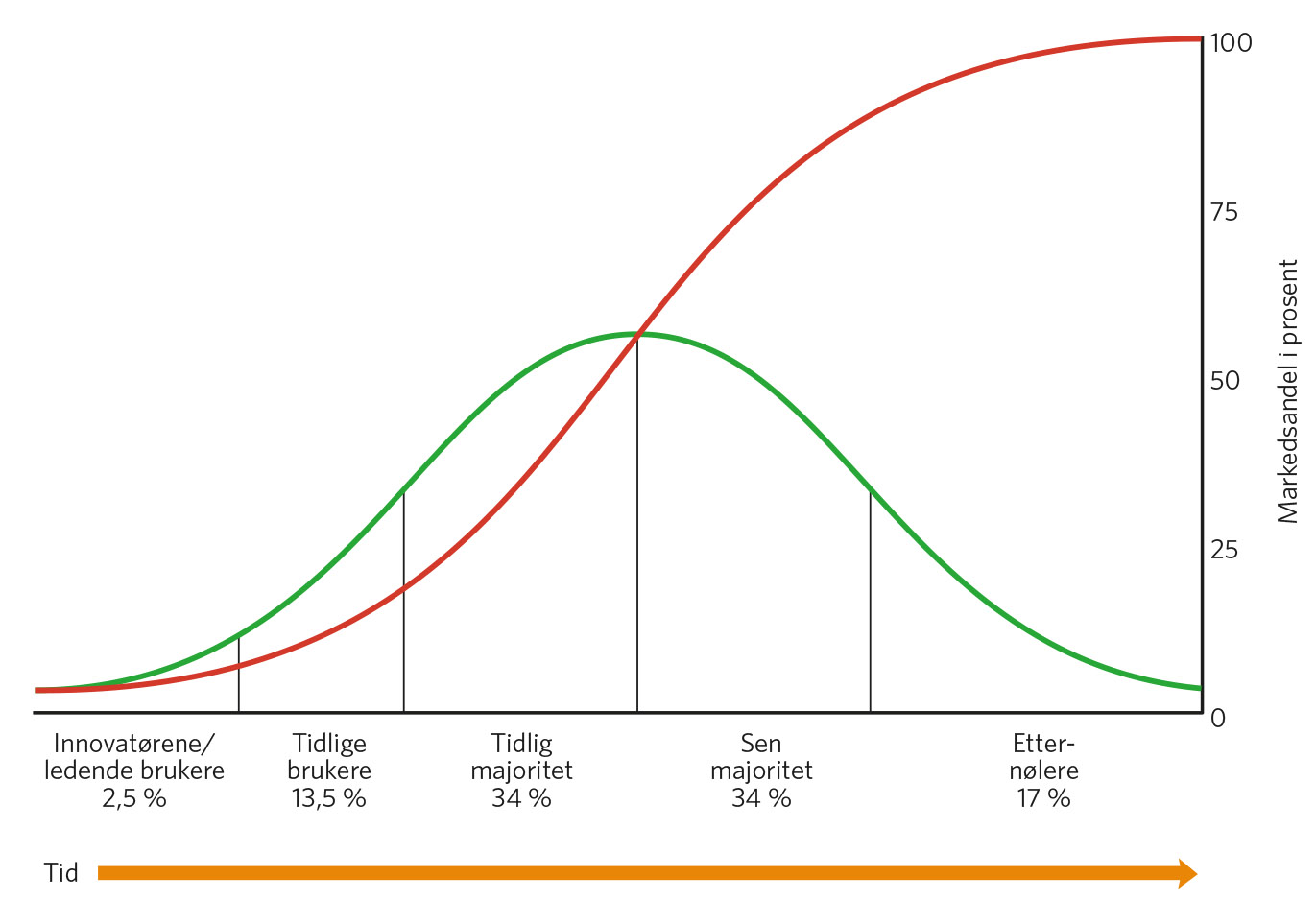 Figur 1.6 Spredning av innovasjoner
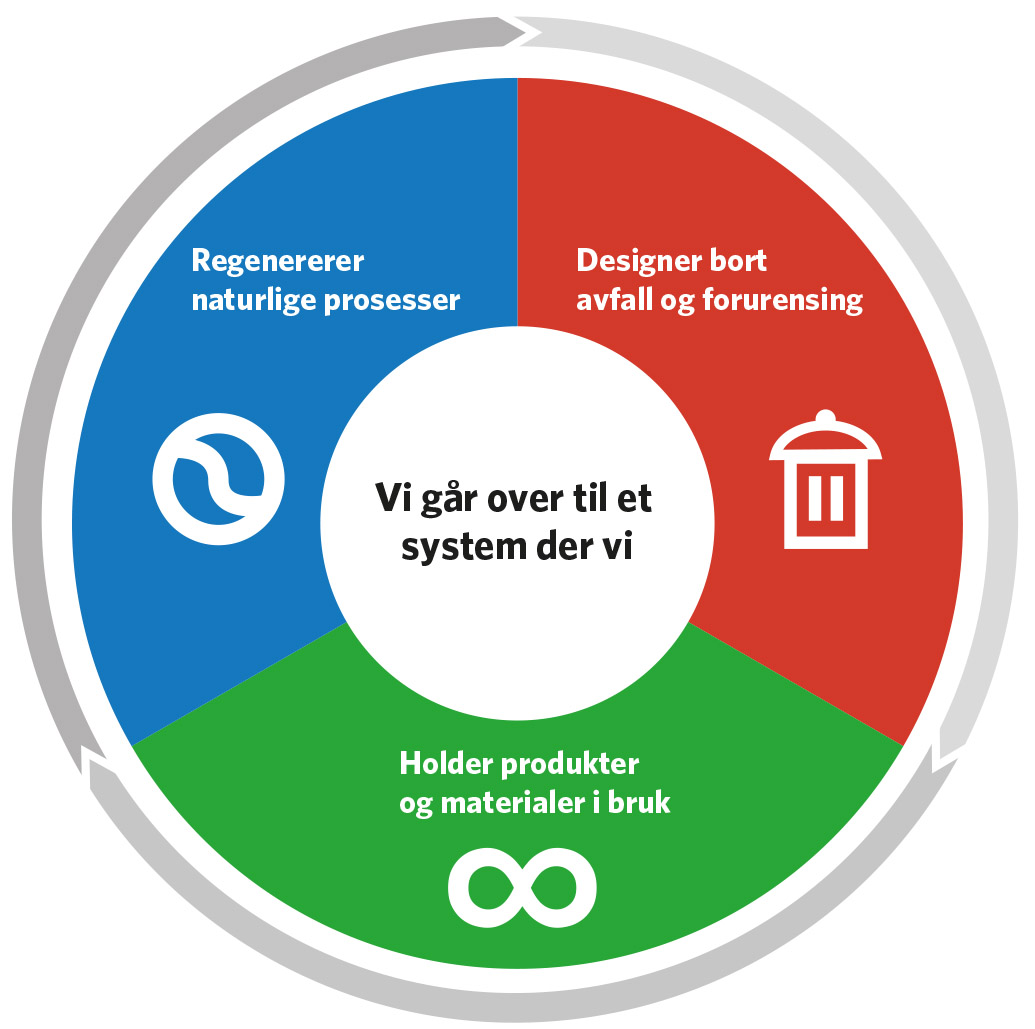 Figur 1.7 Sirkulær økonomi – visjon og tilnærming. Kilde: Ellen Macarthur Foundation
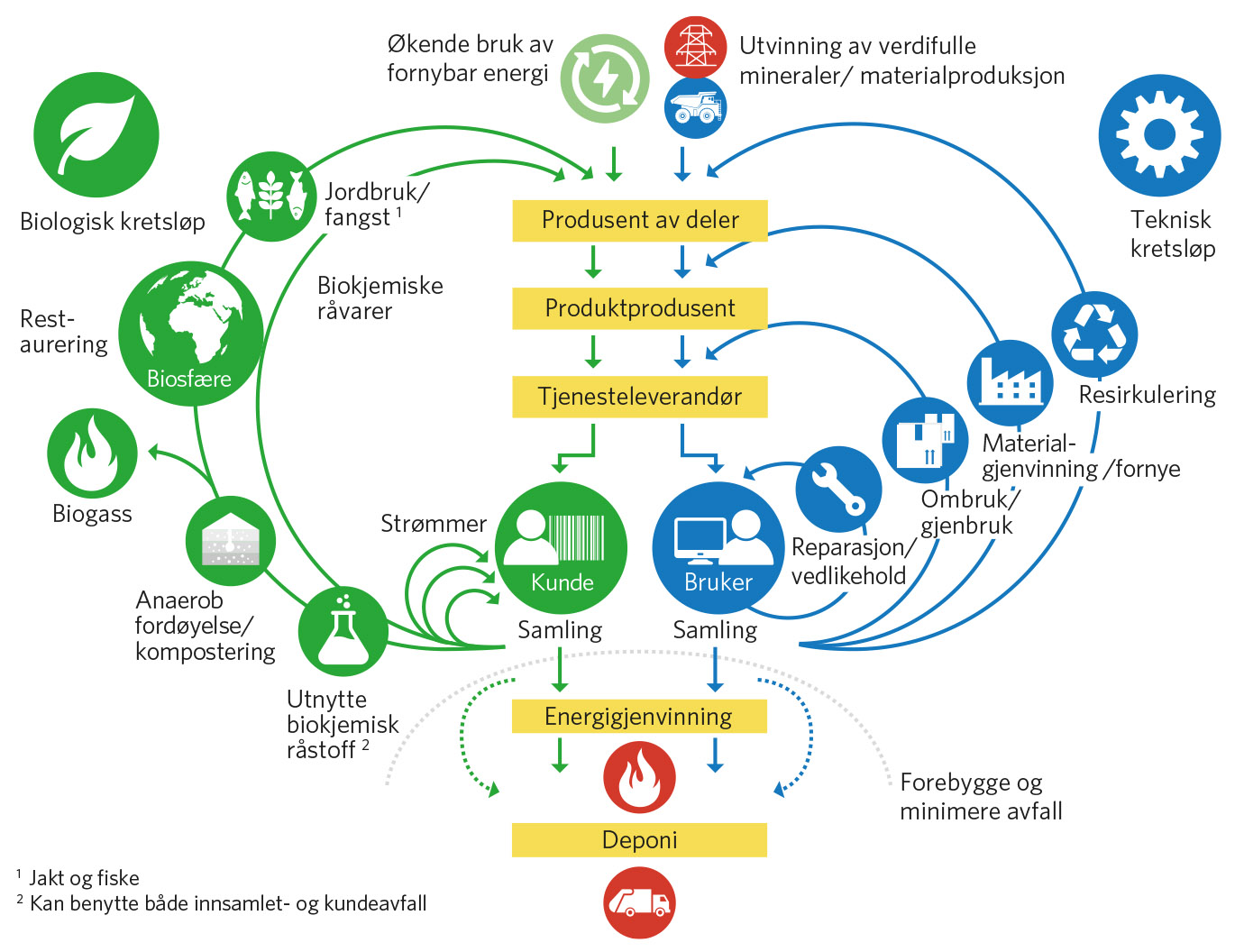 Figur 1.8 «Sommerfugl-diagrammet» viser de to ulike delene av sirkulær økonomi. Kilde: Ellen MacArthur Foundation
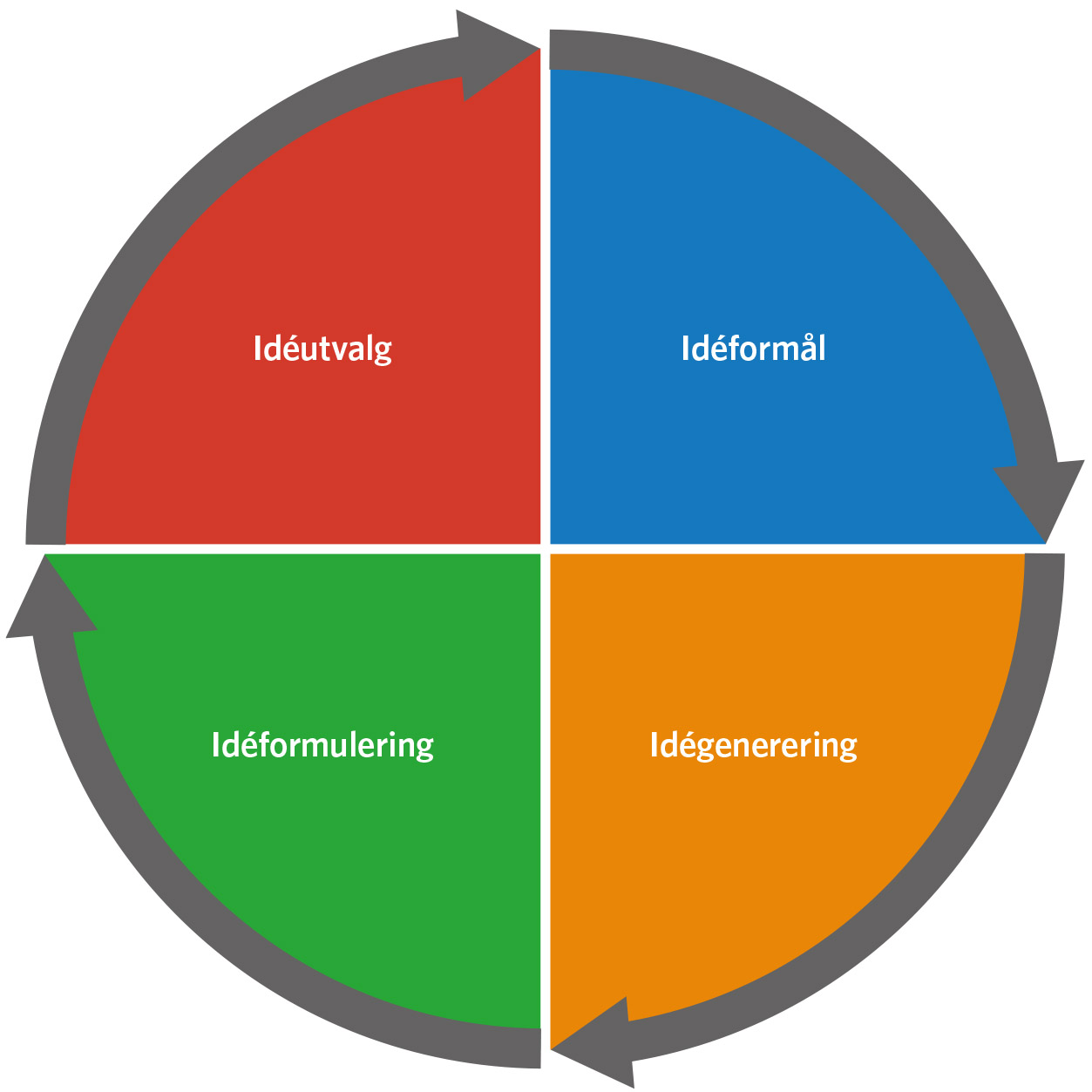 Figur 2.1 Kreativ prosess for å utvikle forretningsidé
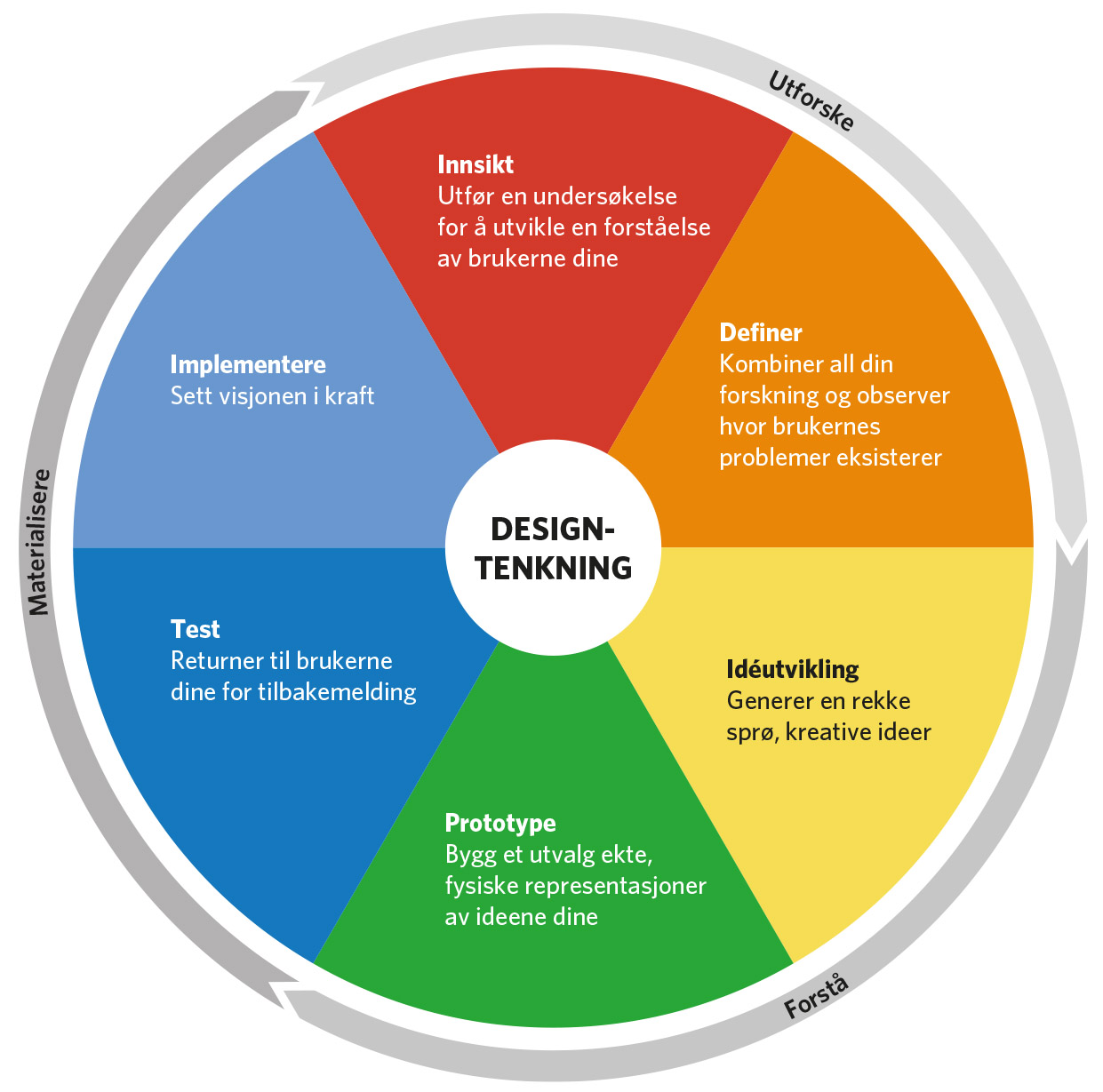 Figur 2.2 Designtenkning-prosess
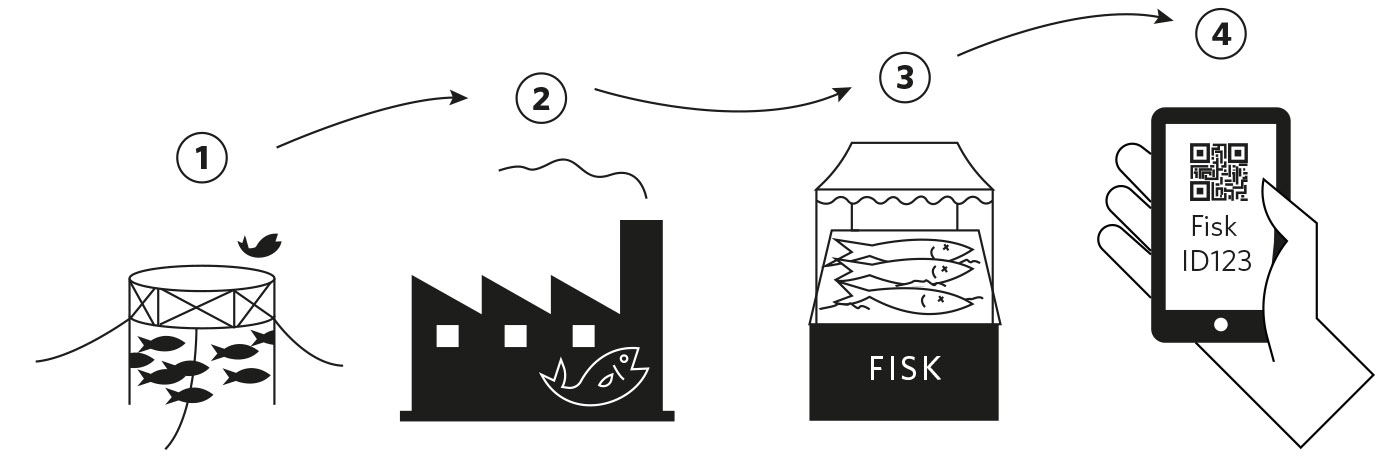 Figur 2.3 Eksempel på fase 3 Prototype – Idéskisse
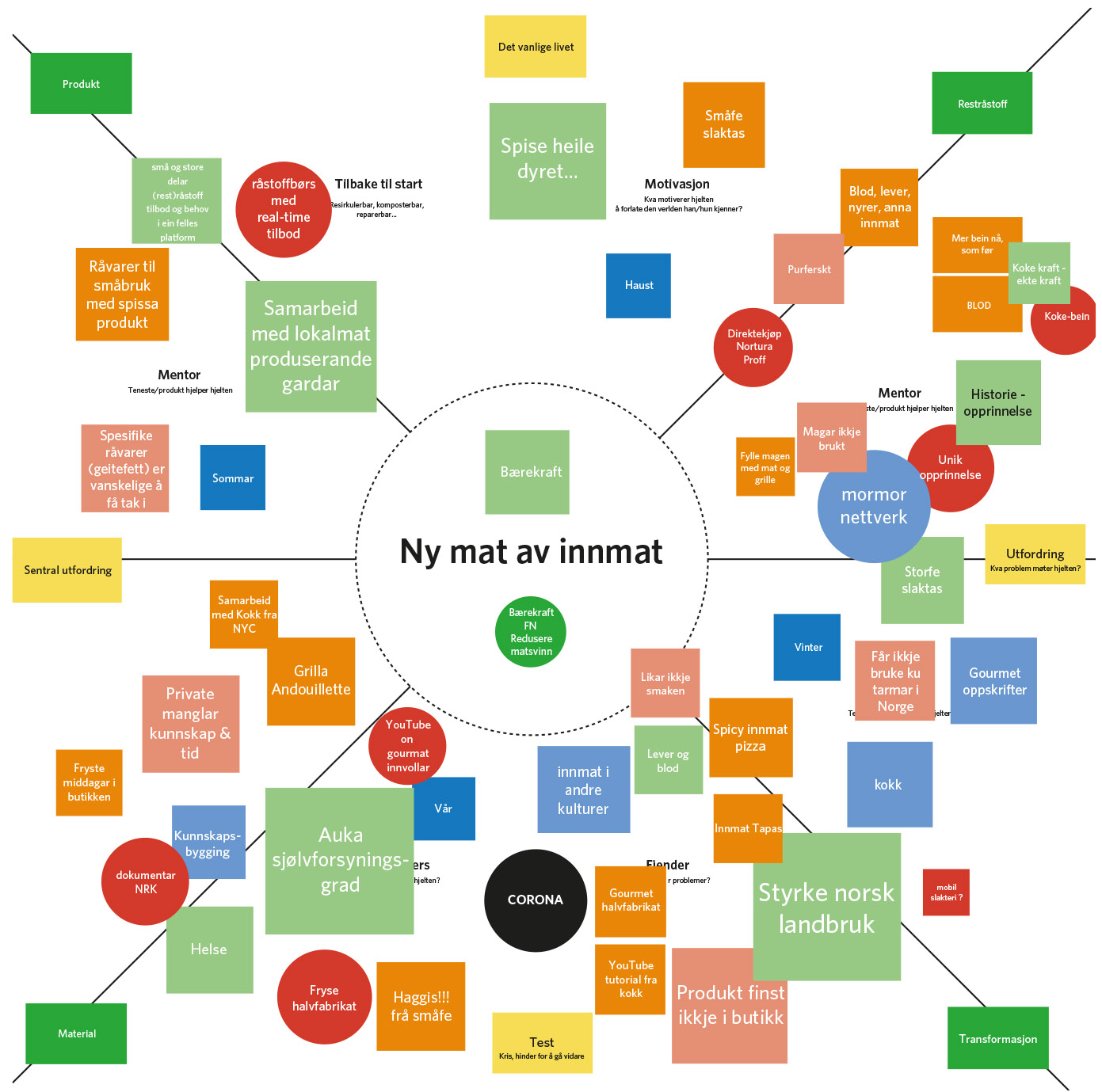 Figur 2.4 Eksempel på fase 5 scenario fra Bioregion Vestland
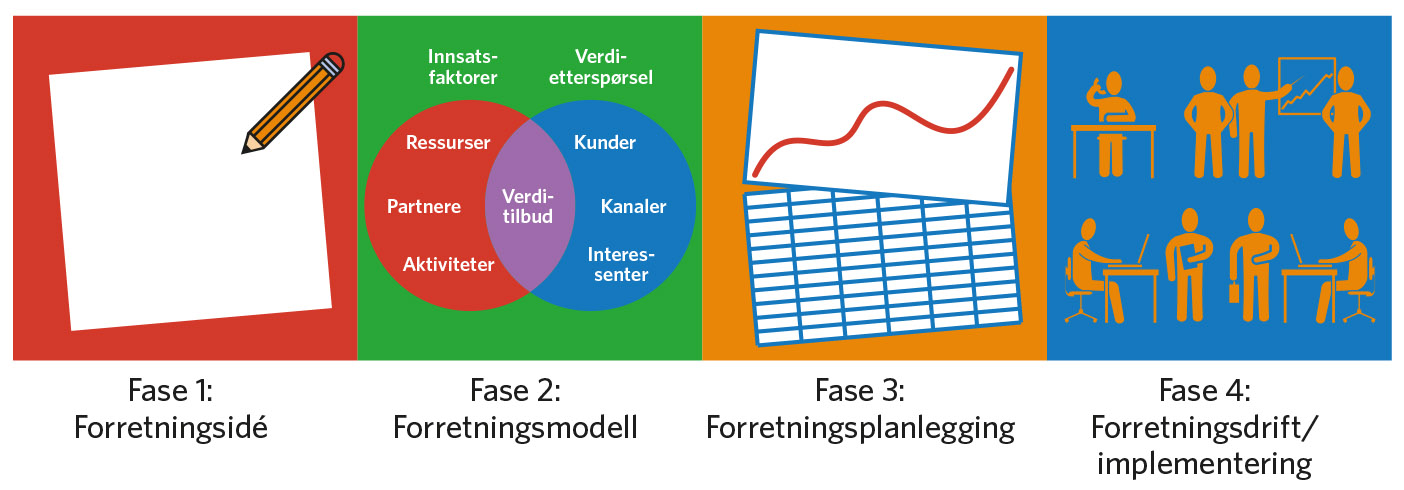 Figur 3.1 Prosessen med å jobbe frem en levende virksomhet
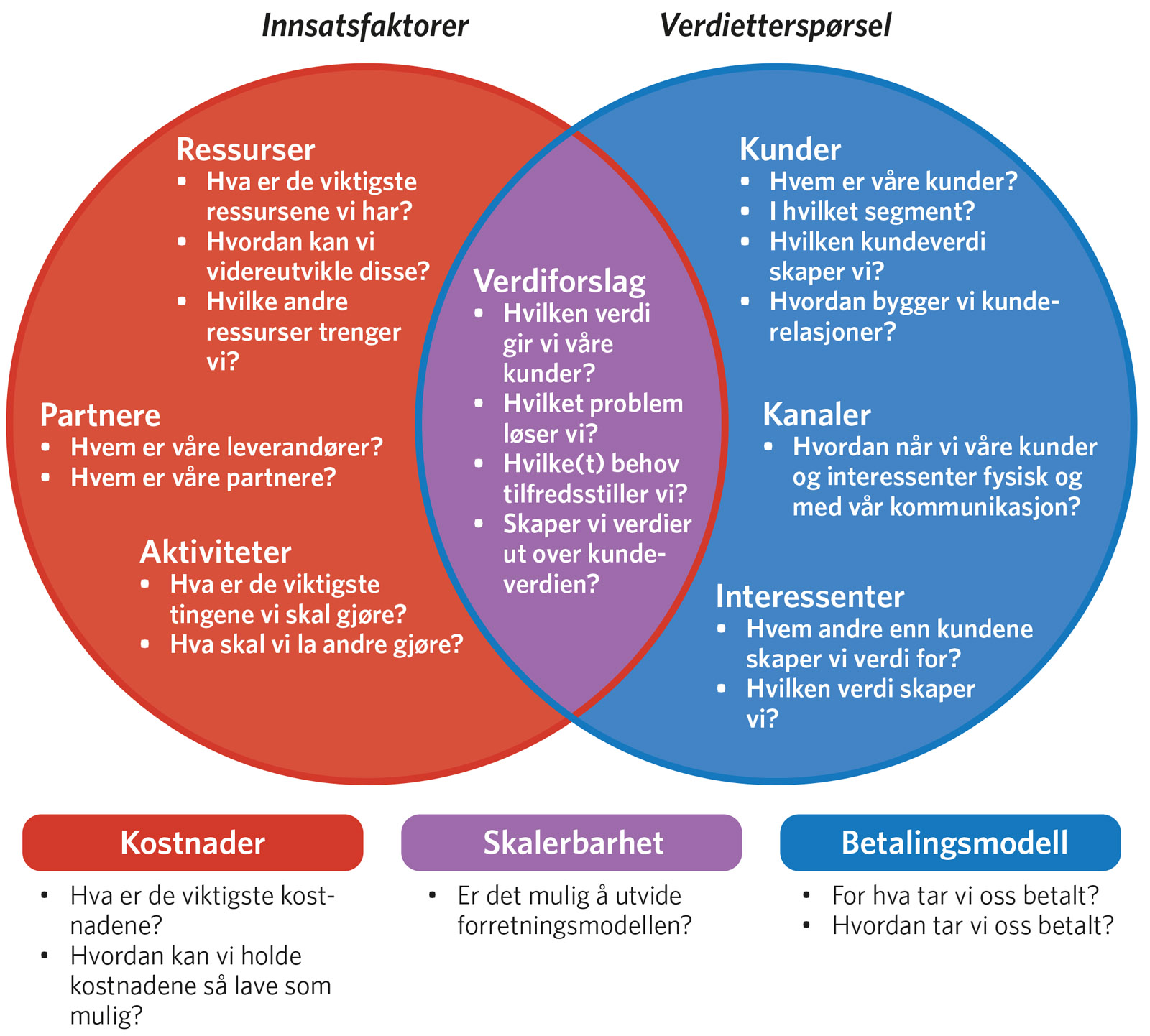 Figur 3.2 Forretningsmodellen: organisasjonens dioksygen
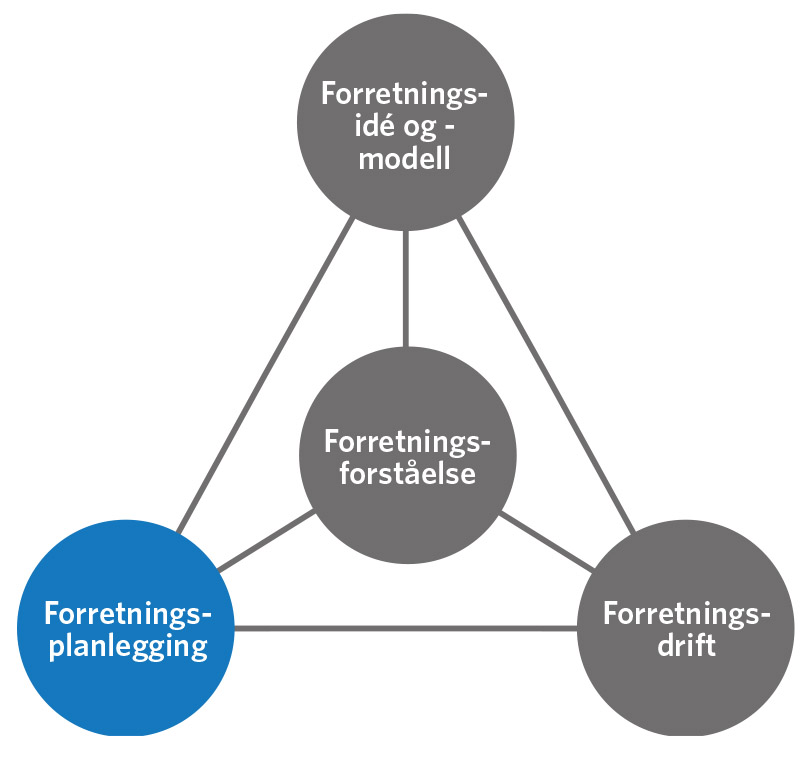 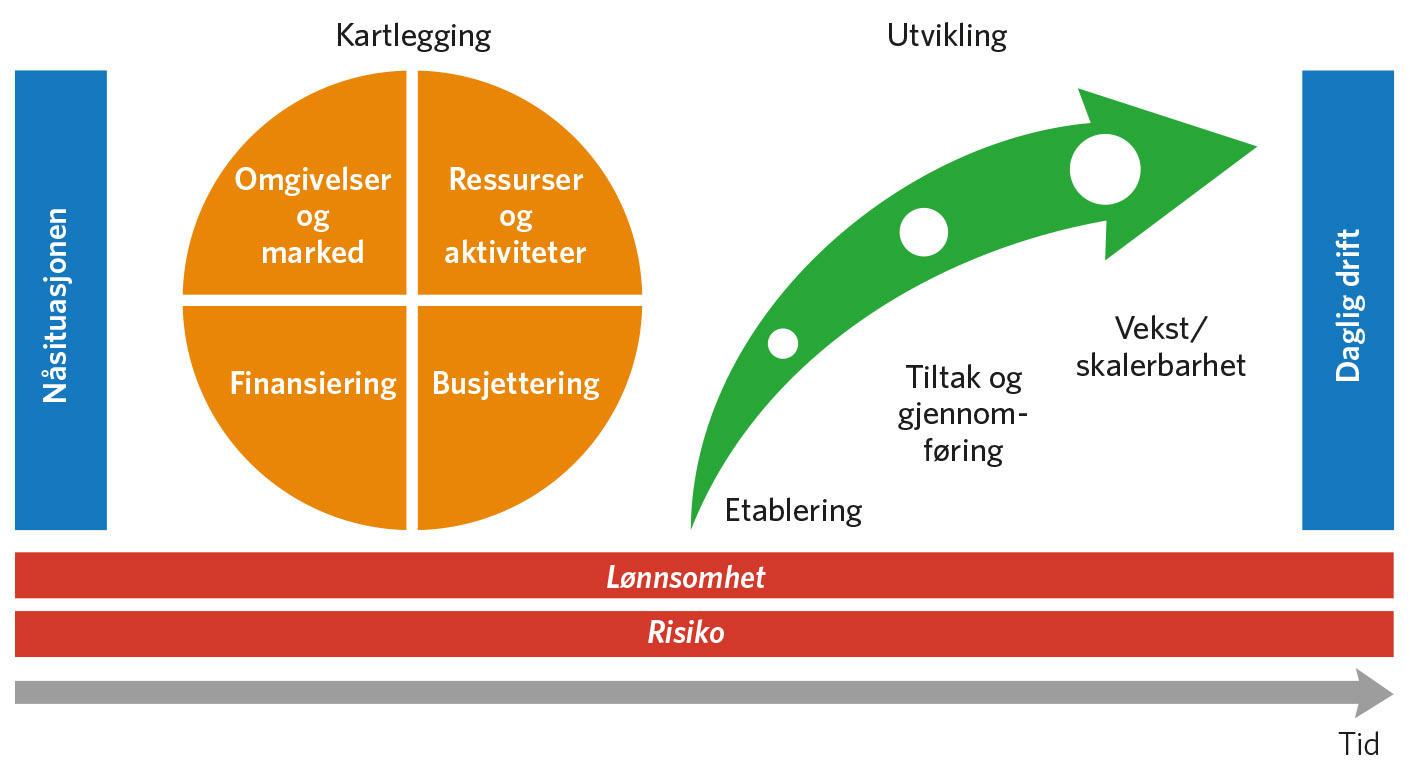 Figur B.1 Oversikt over forretningsplanleggingen
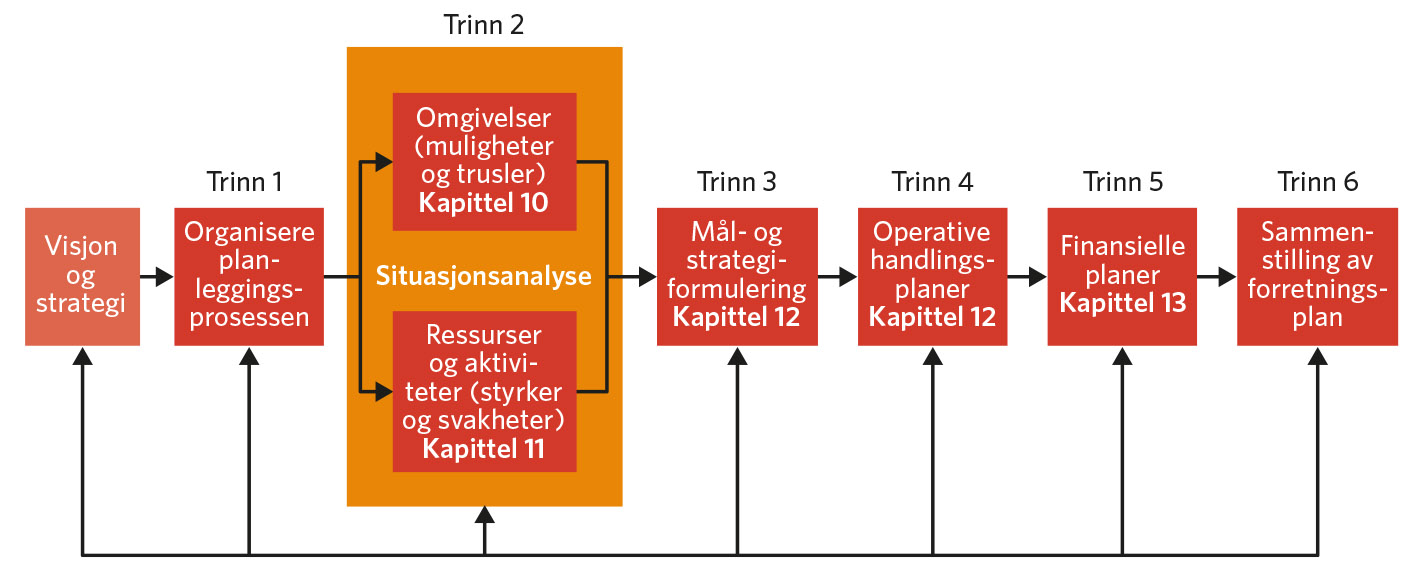 Figur 4.1 Forretningsplanleggingsprosessen
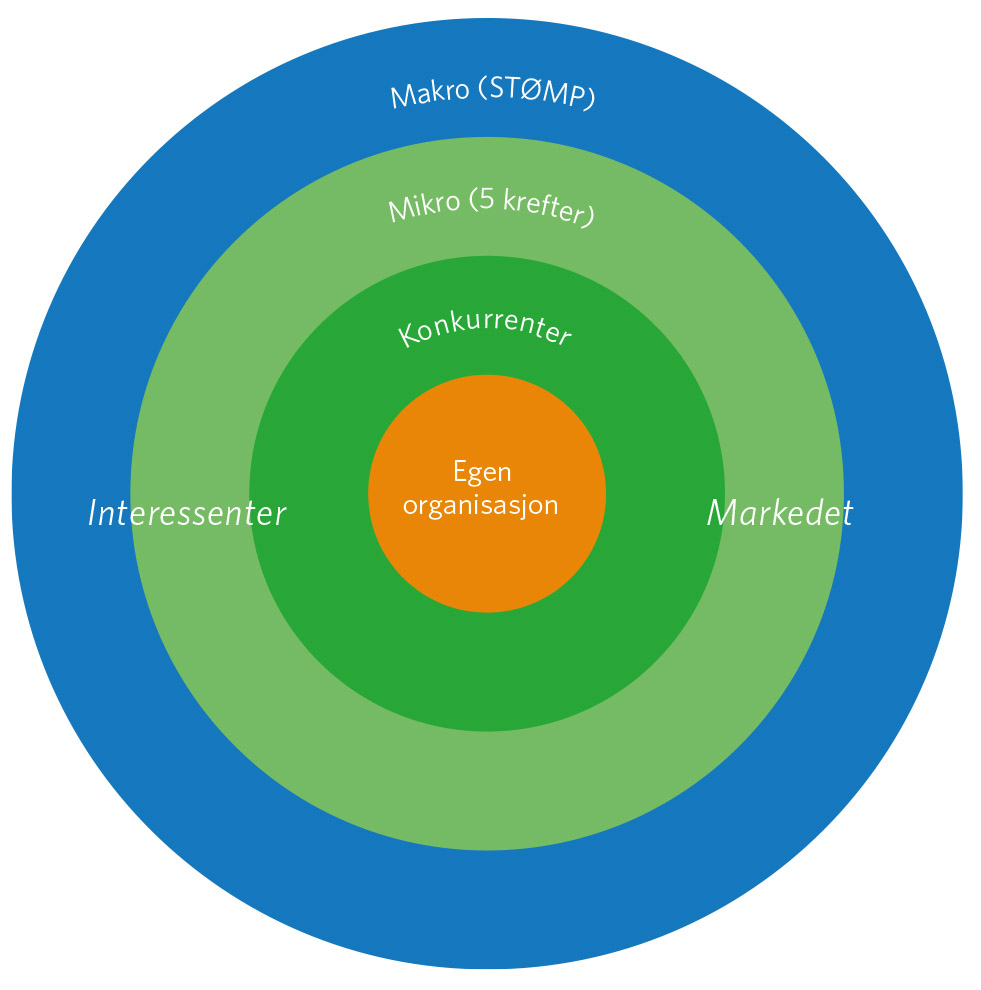 Figur 5.1 Analyse av en bedrifts omgivelser og marked kan deles inn i ulike nivåer
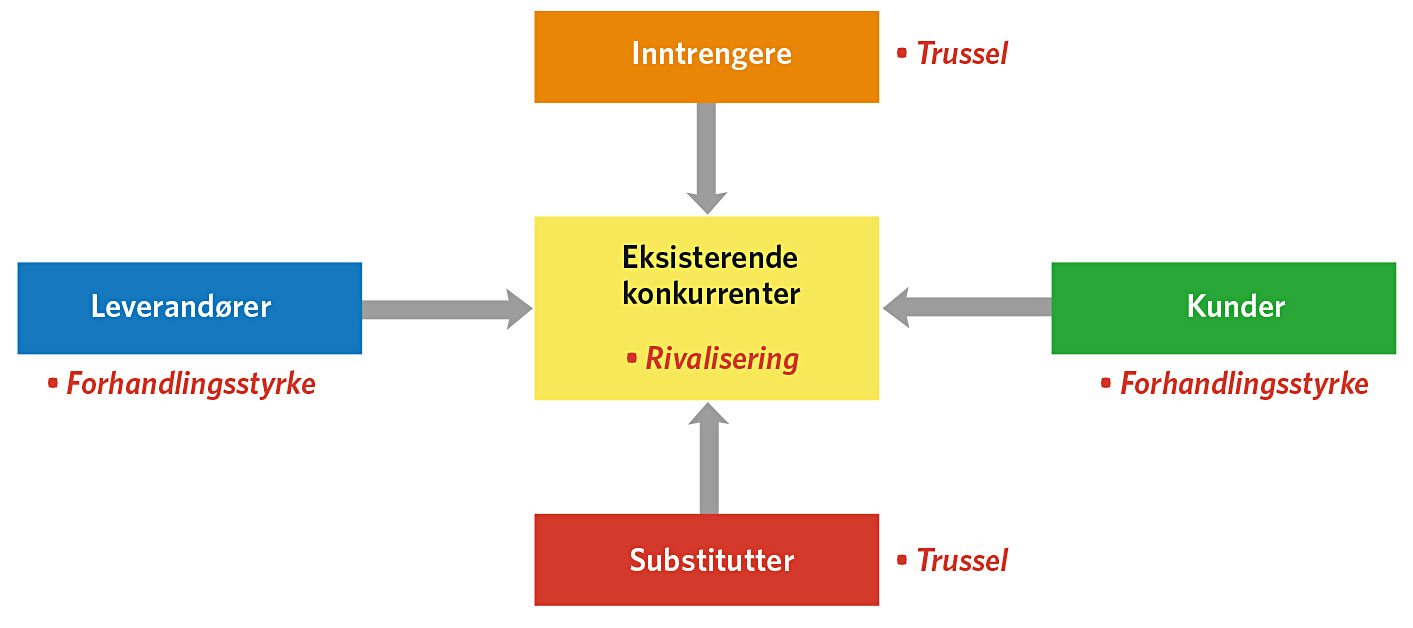 Figur 5.2 Michael Porters fem krefter
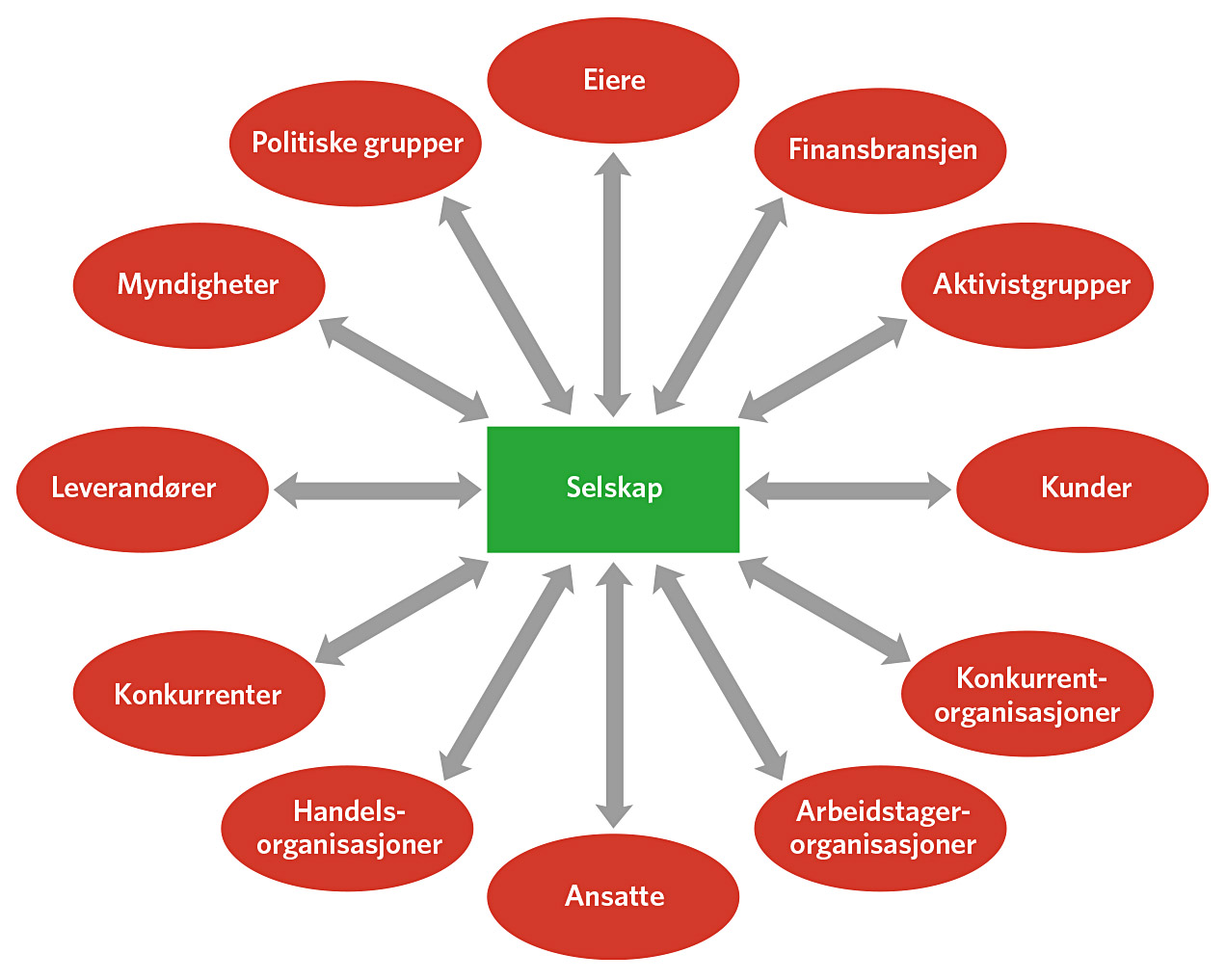 Figur 5.3 Viktige interessenter
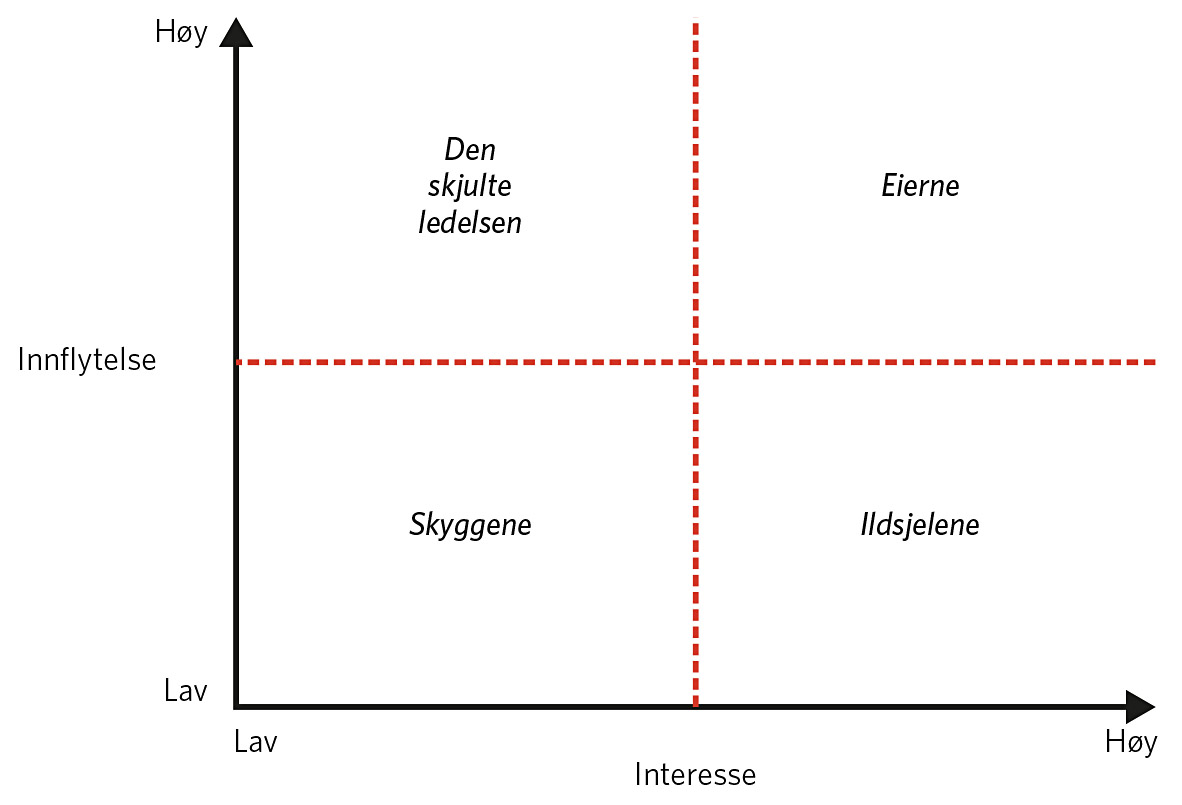 Figur 5.4 Interessentkart
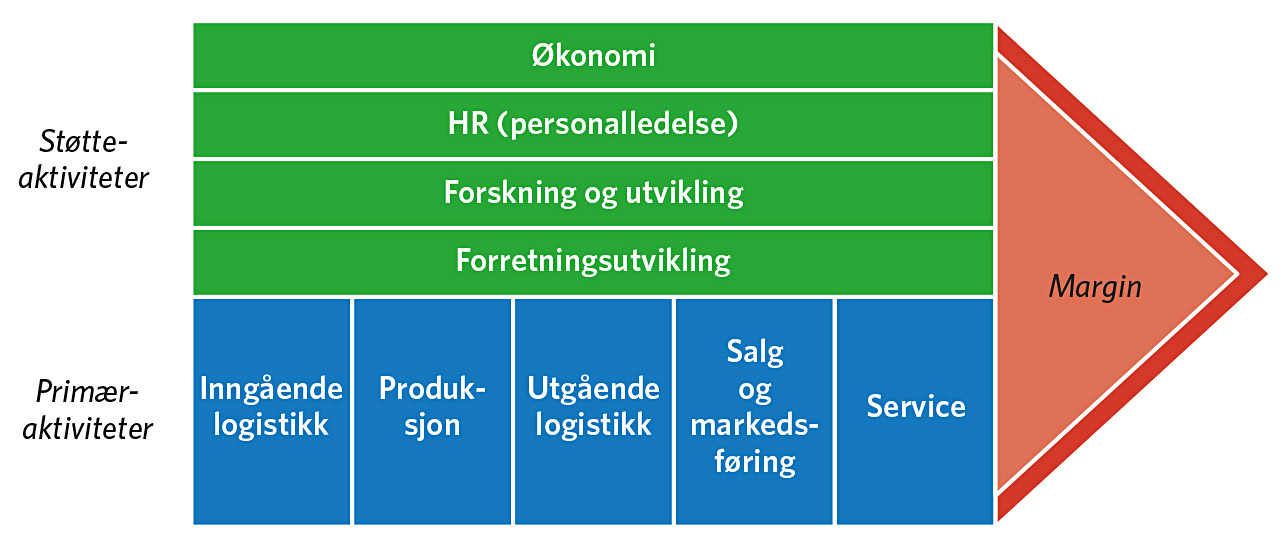 Figur 6.1 Verdikjede
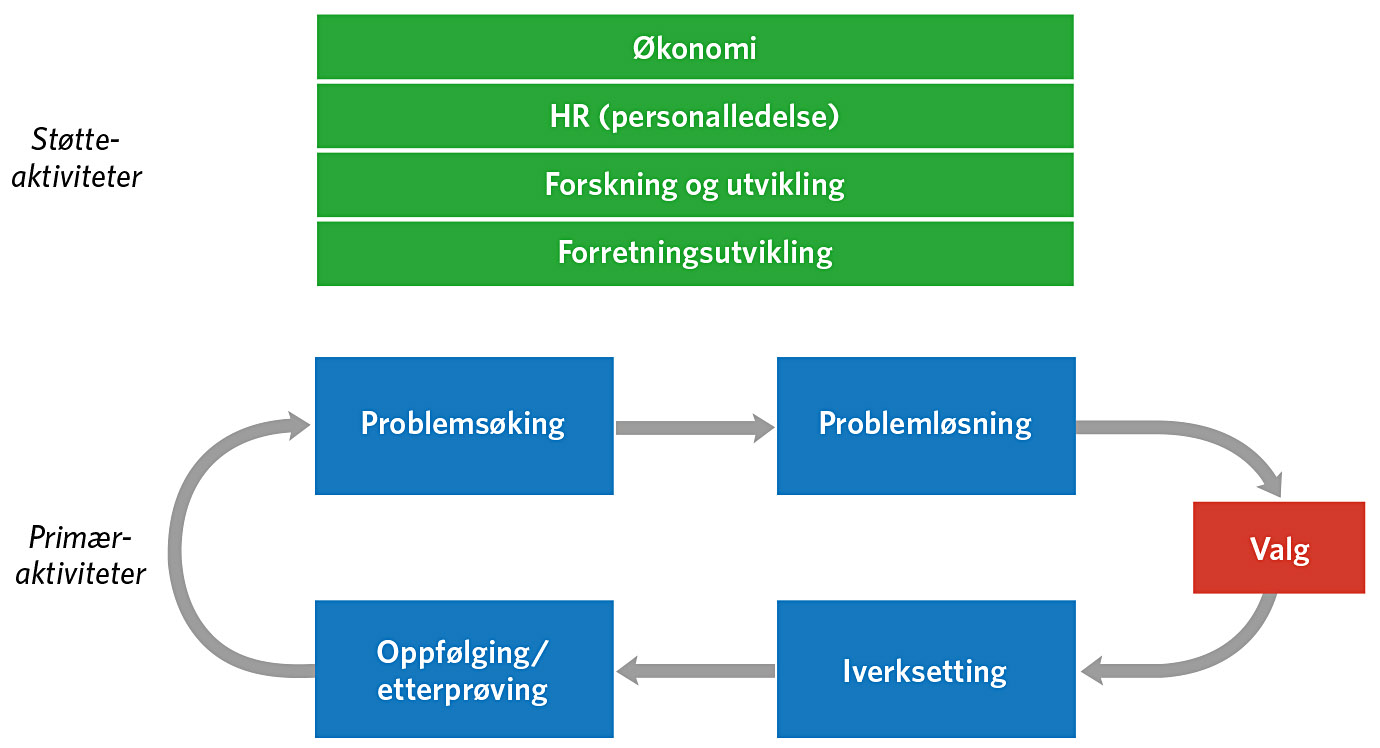 Figur 6.2 Verdiverksted
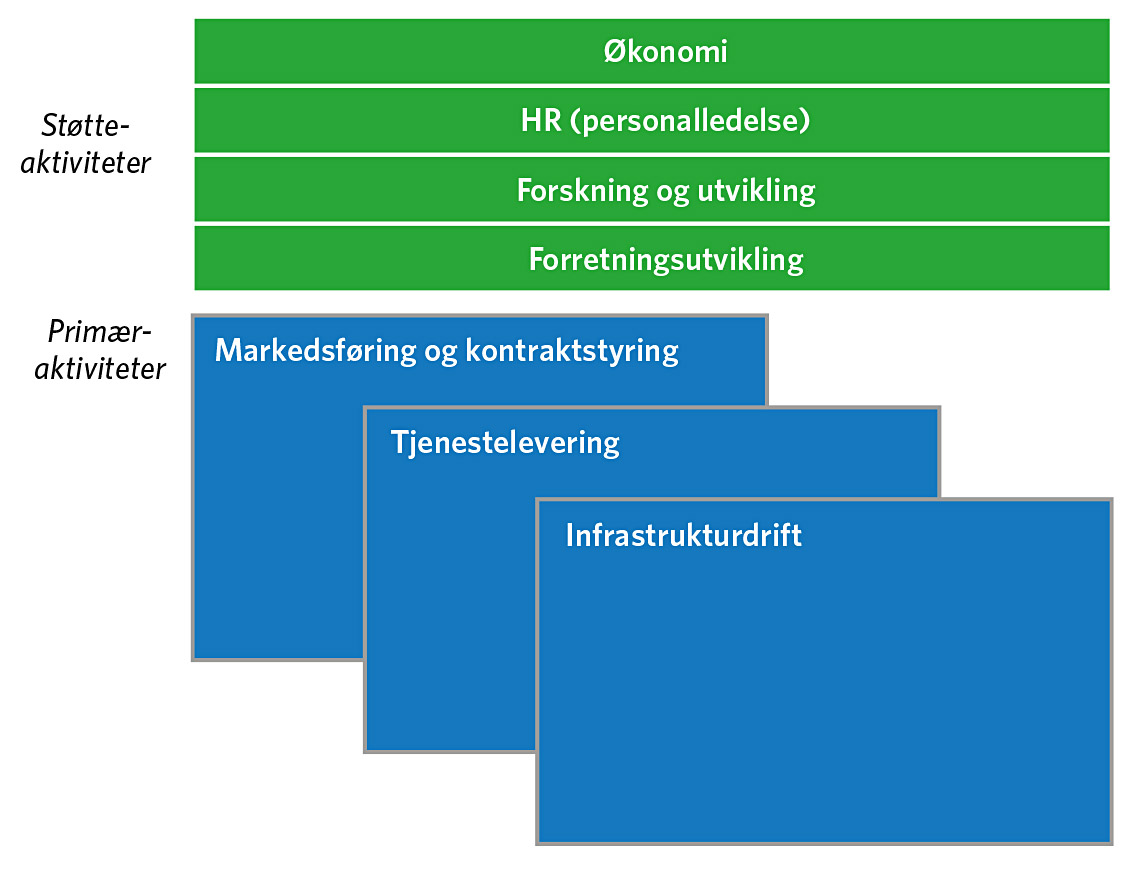 Figur 6.3 Verdinettverk
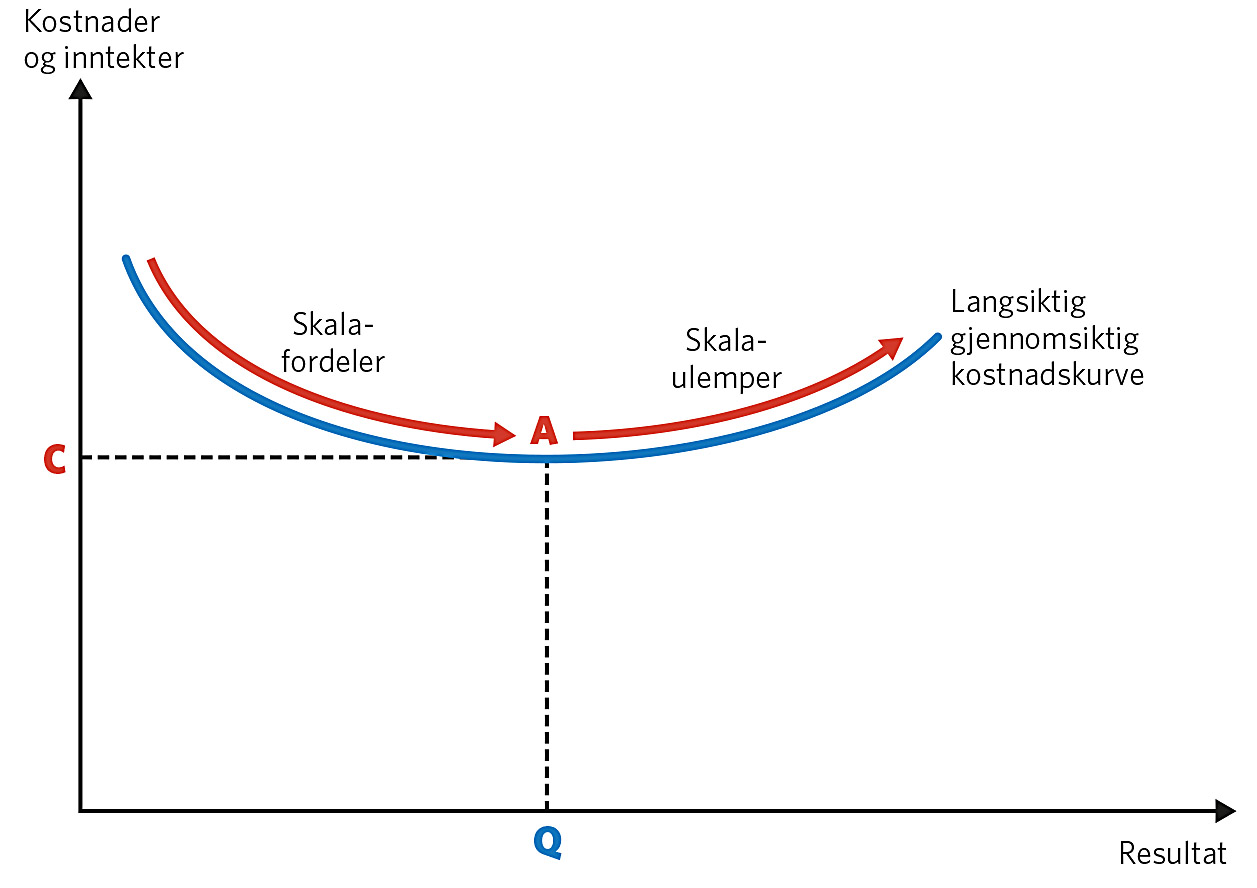 Figur 6.4 Skalafordeler og skalaulemper
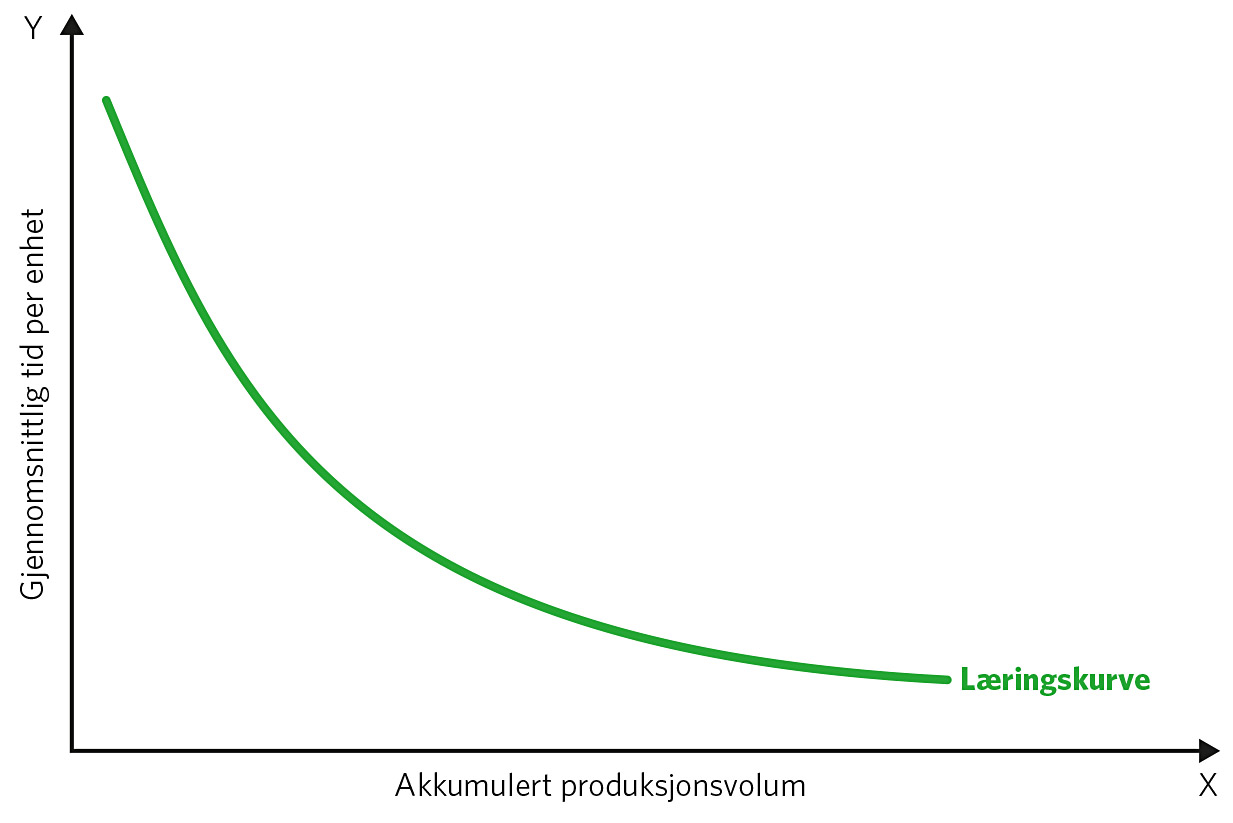 Figur 6.5 Kurve som viser læringsfordeler
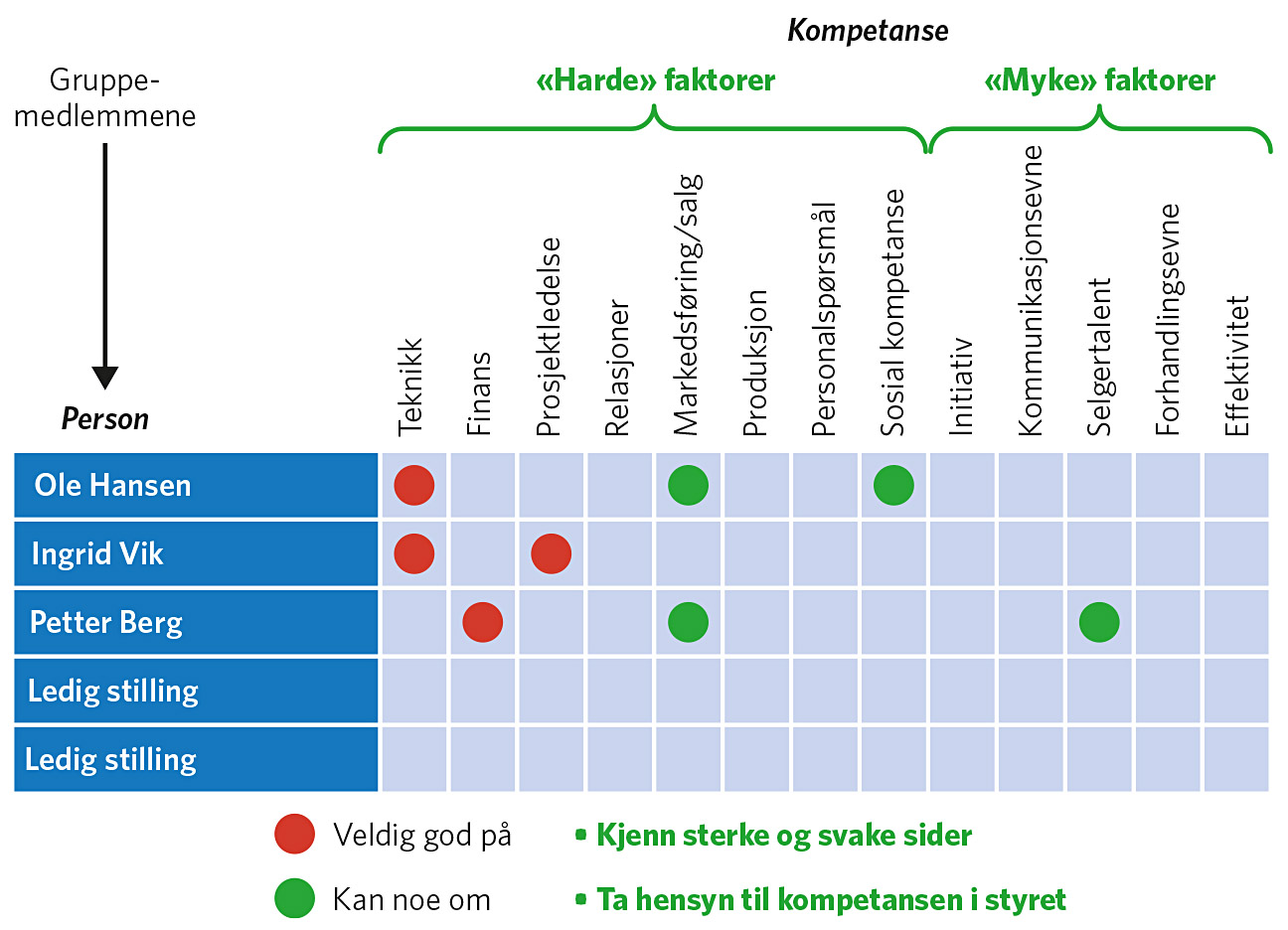 Figur 6.6 Eksempel på kompetanseprofil til en gruppe/team
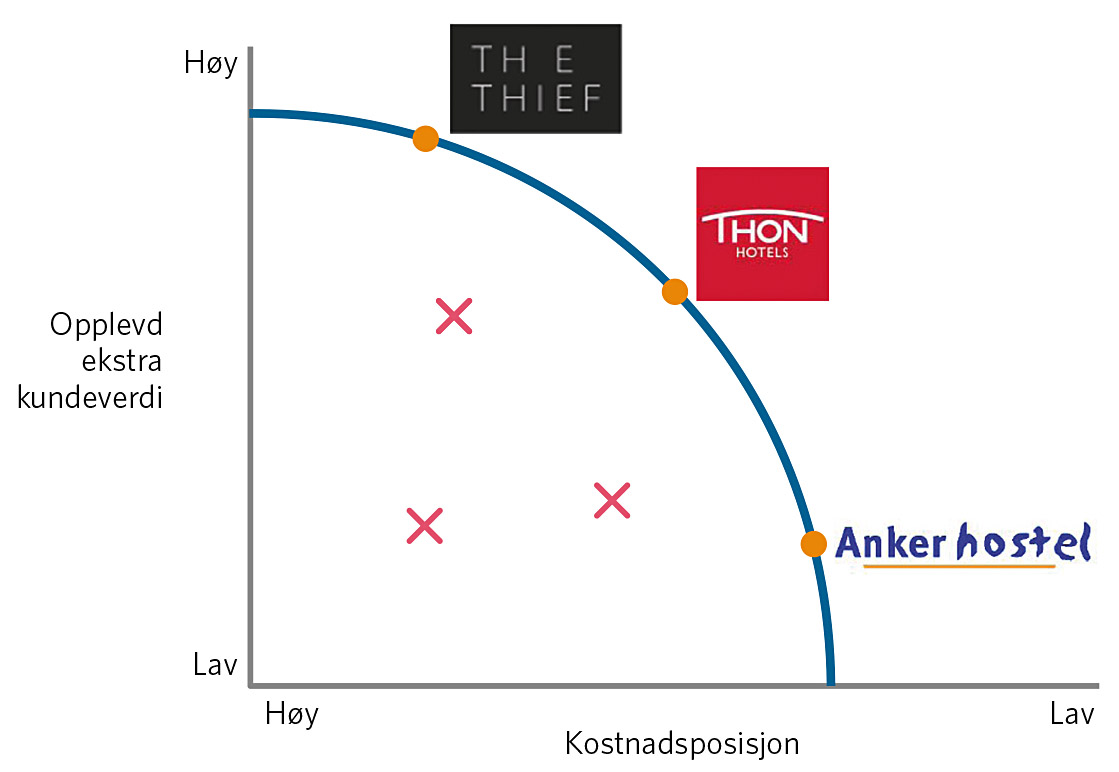 Figur 7.1 Produktivitetsbarrieren – forholdet mellom verdi og kostnad
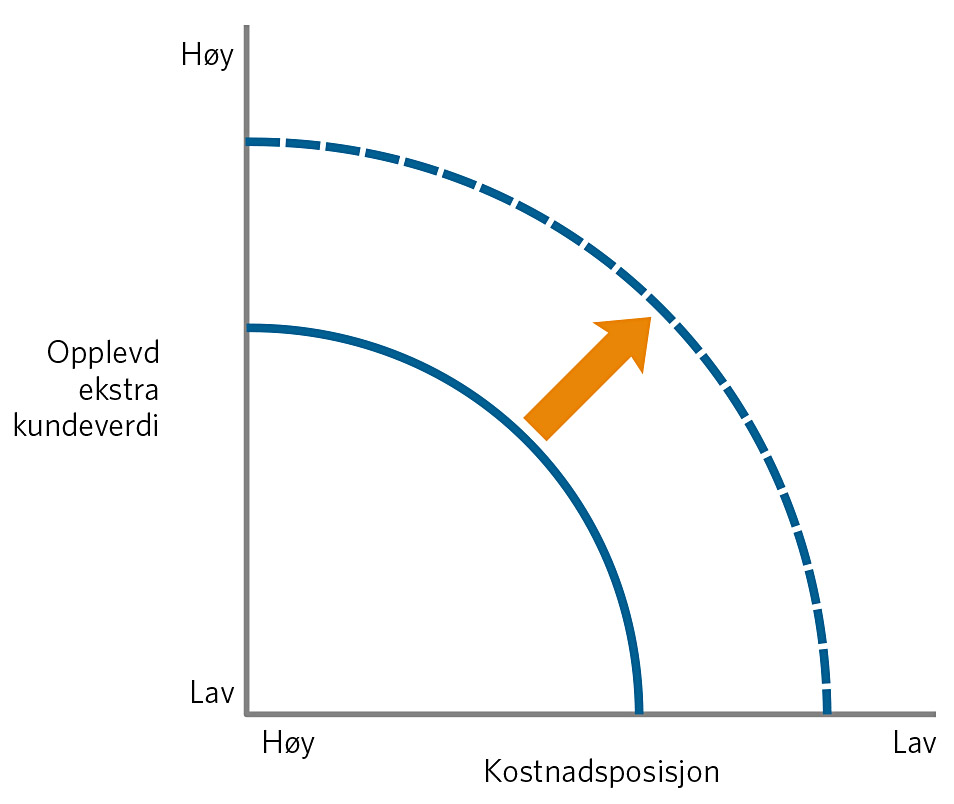 Figur 7.2 Hybridstrategi som evnen til å presse produktivitetsbarrieren utover
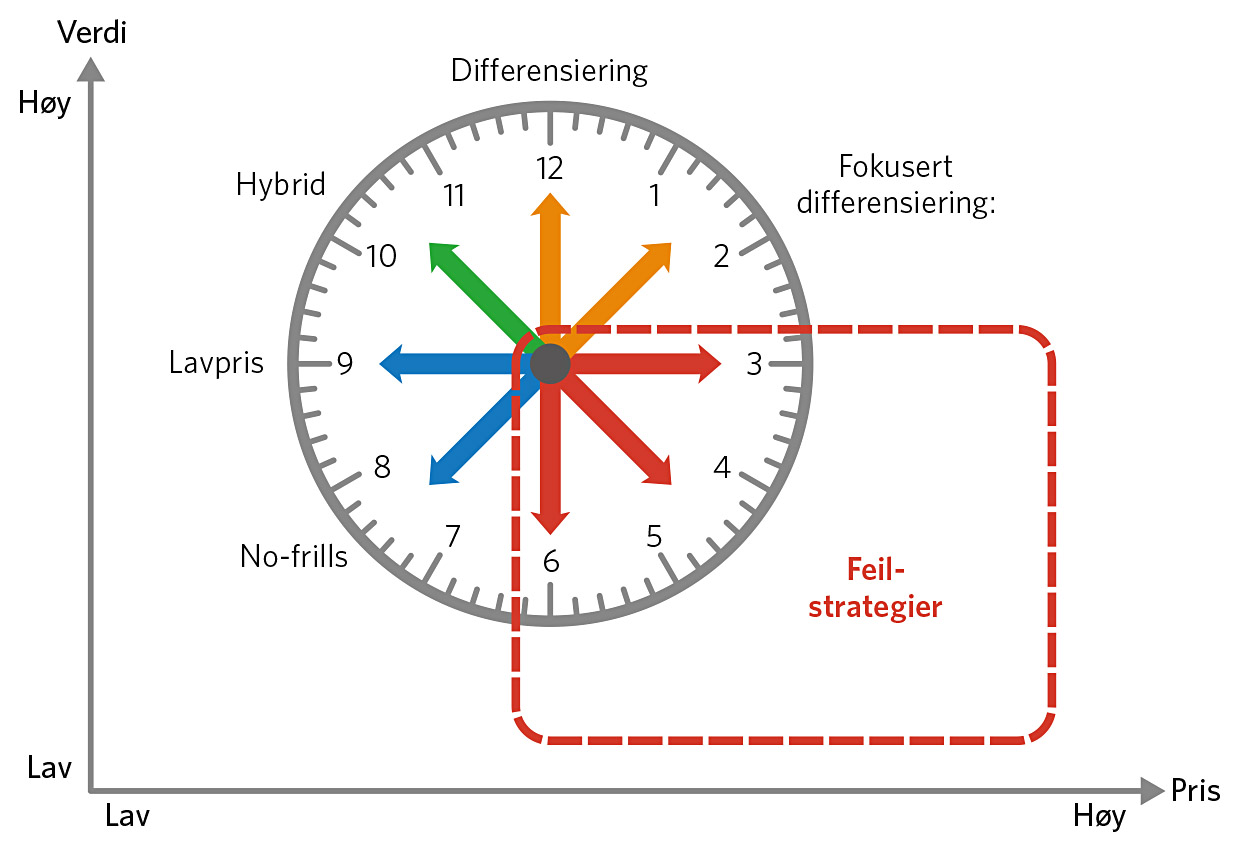 Figur 7.3 Strategiklokka
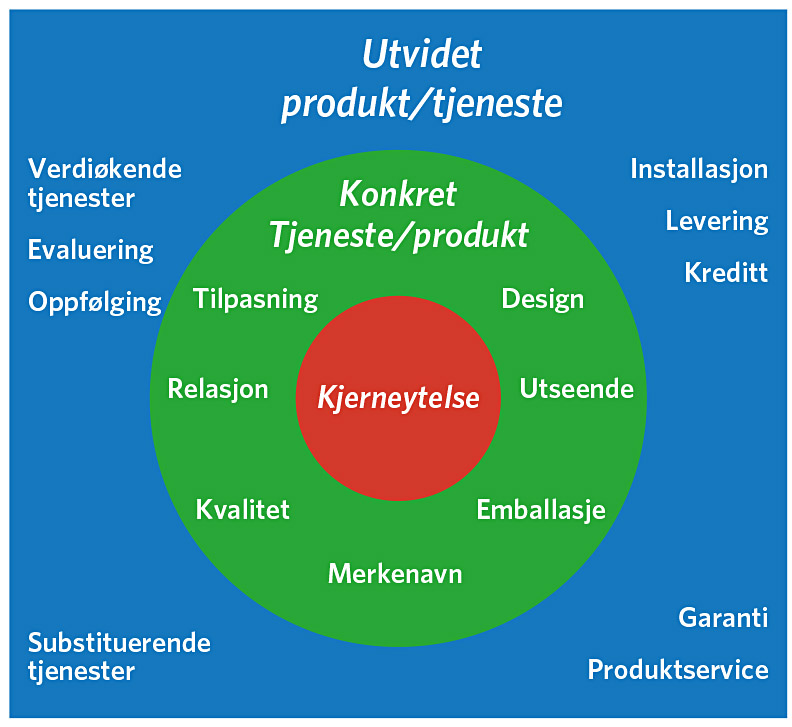 Figur 7.4 Forretningsmodellens hovedområder
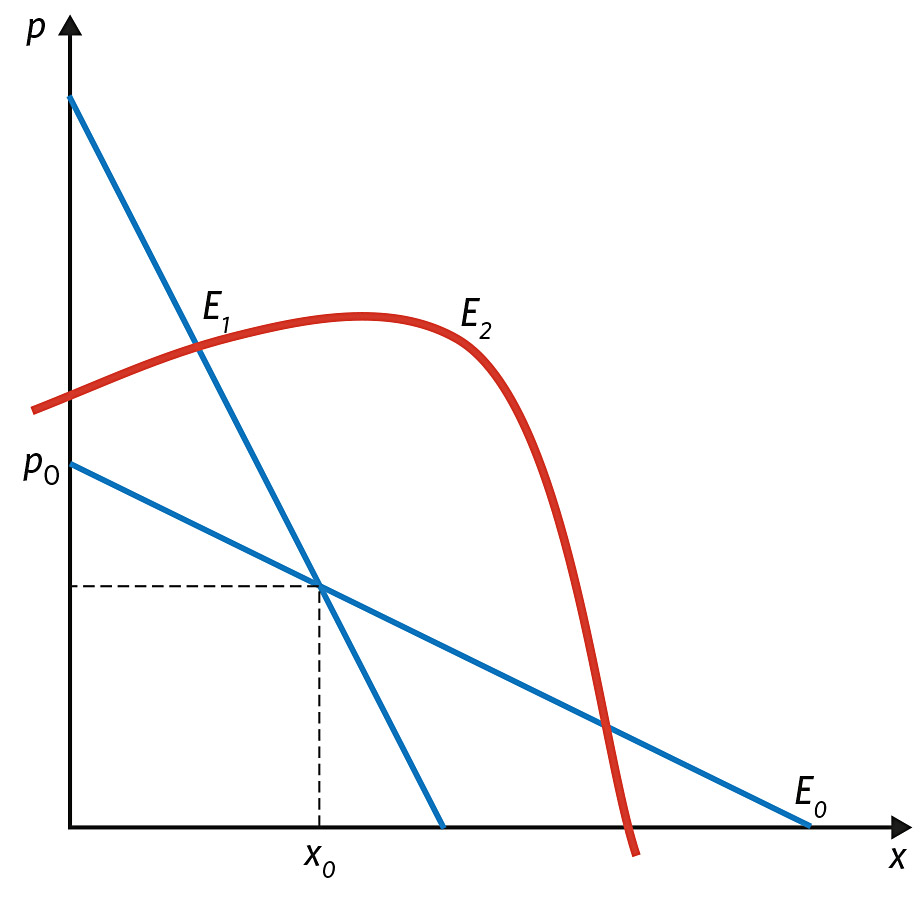 Figur 7.5 Priselastisitet og etterspørsel for produktene E0, E1 og E2
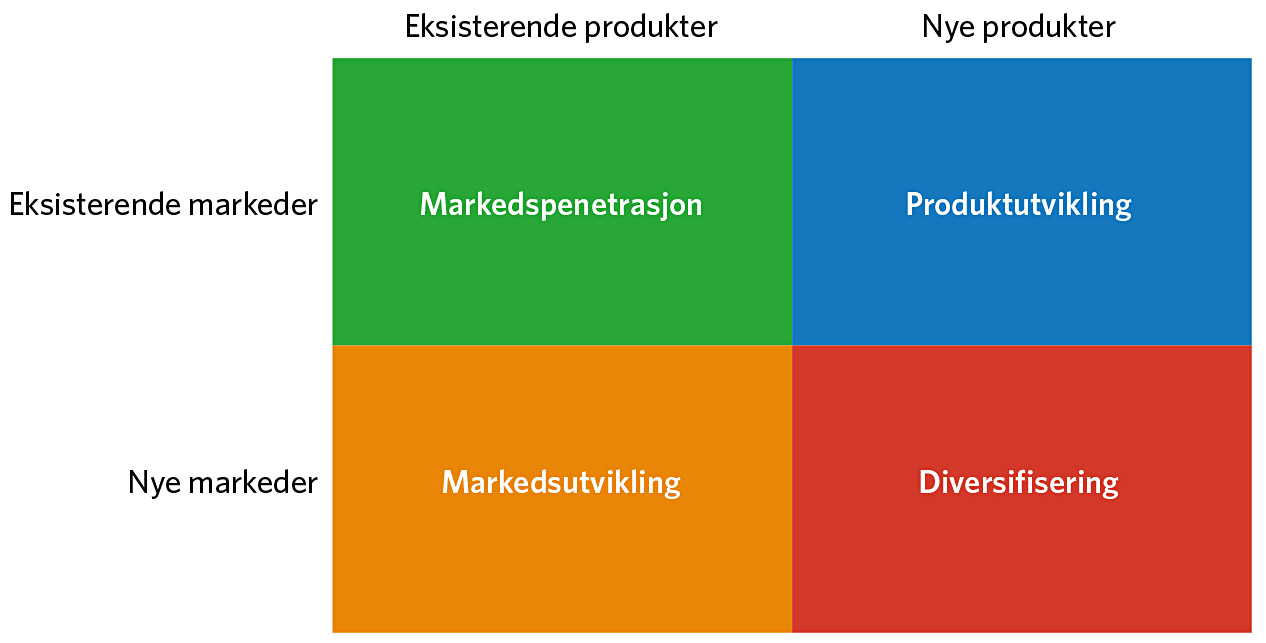 Figur 7.6 Ansoffs matrise
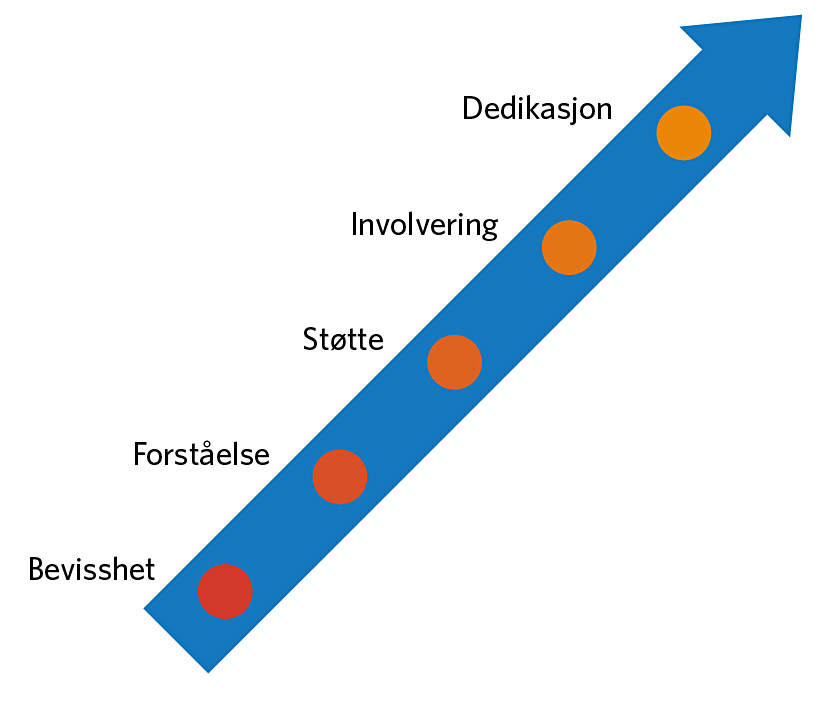 Figur 7.7 Ulike interessentstrategier (på ulike nivåer og av ulik intensitet)
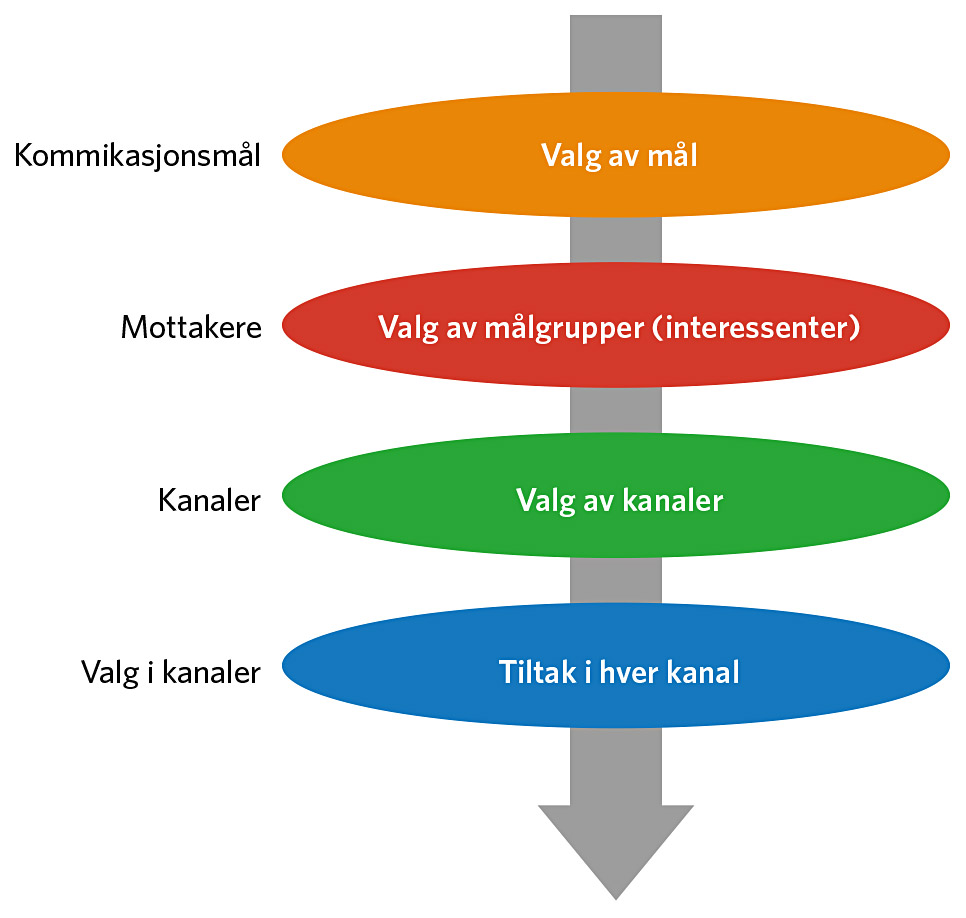 Figur 7.8 Kommunikasjonsstrategi
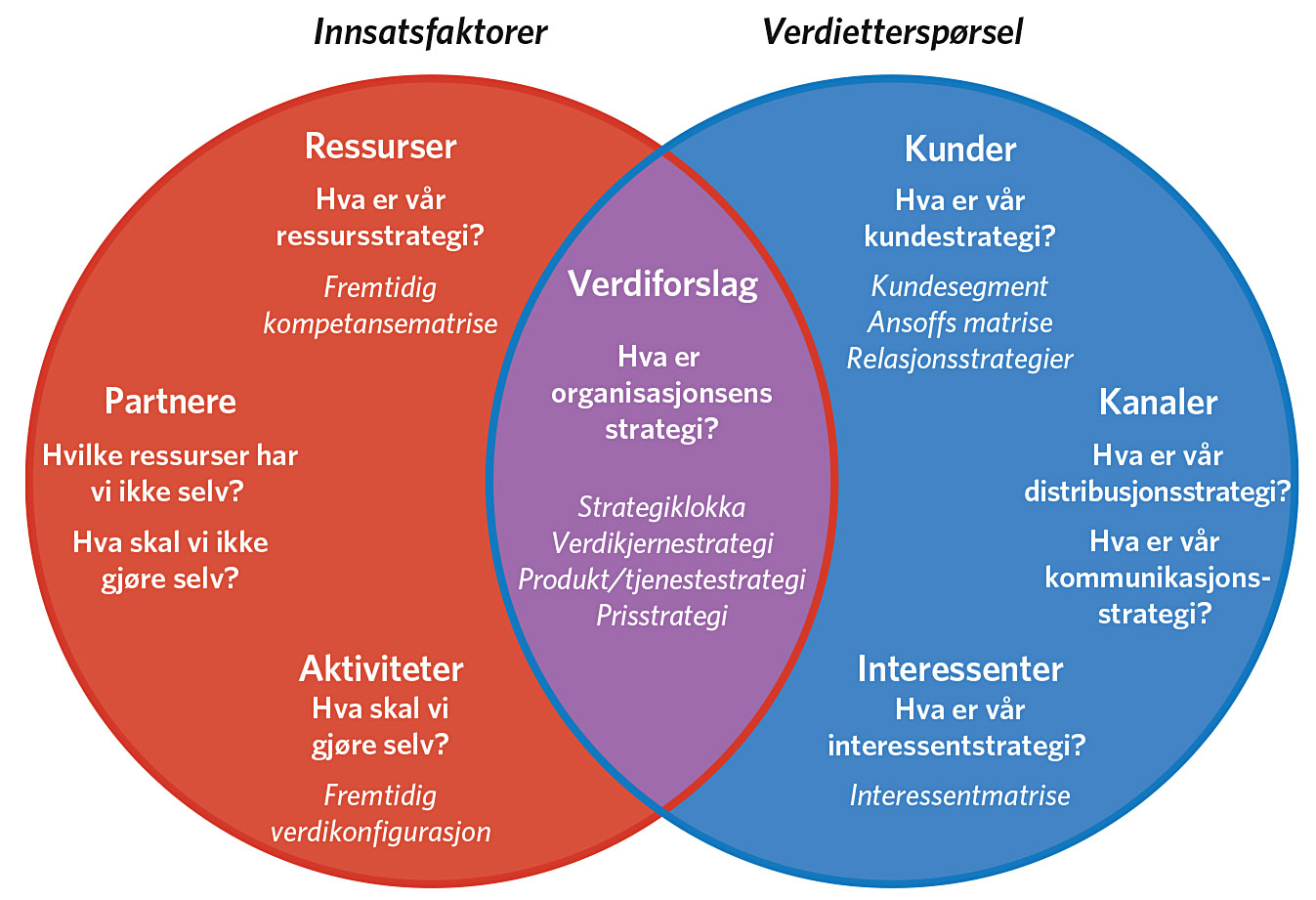 Figur 7.9 Strategisk tenkning i forretningsmodellen som en integrert modell
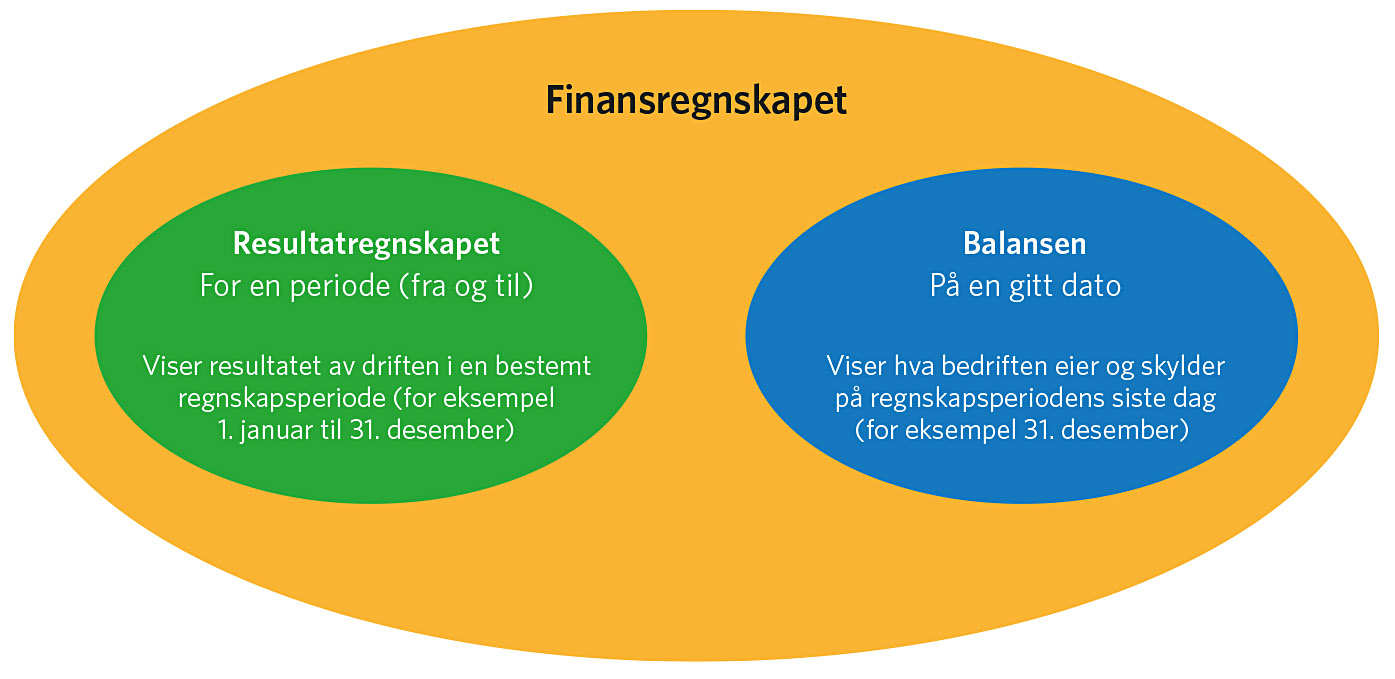 Figur 9.1 Hoveddelene av finansregnskapet
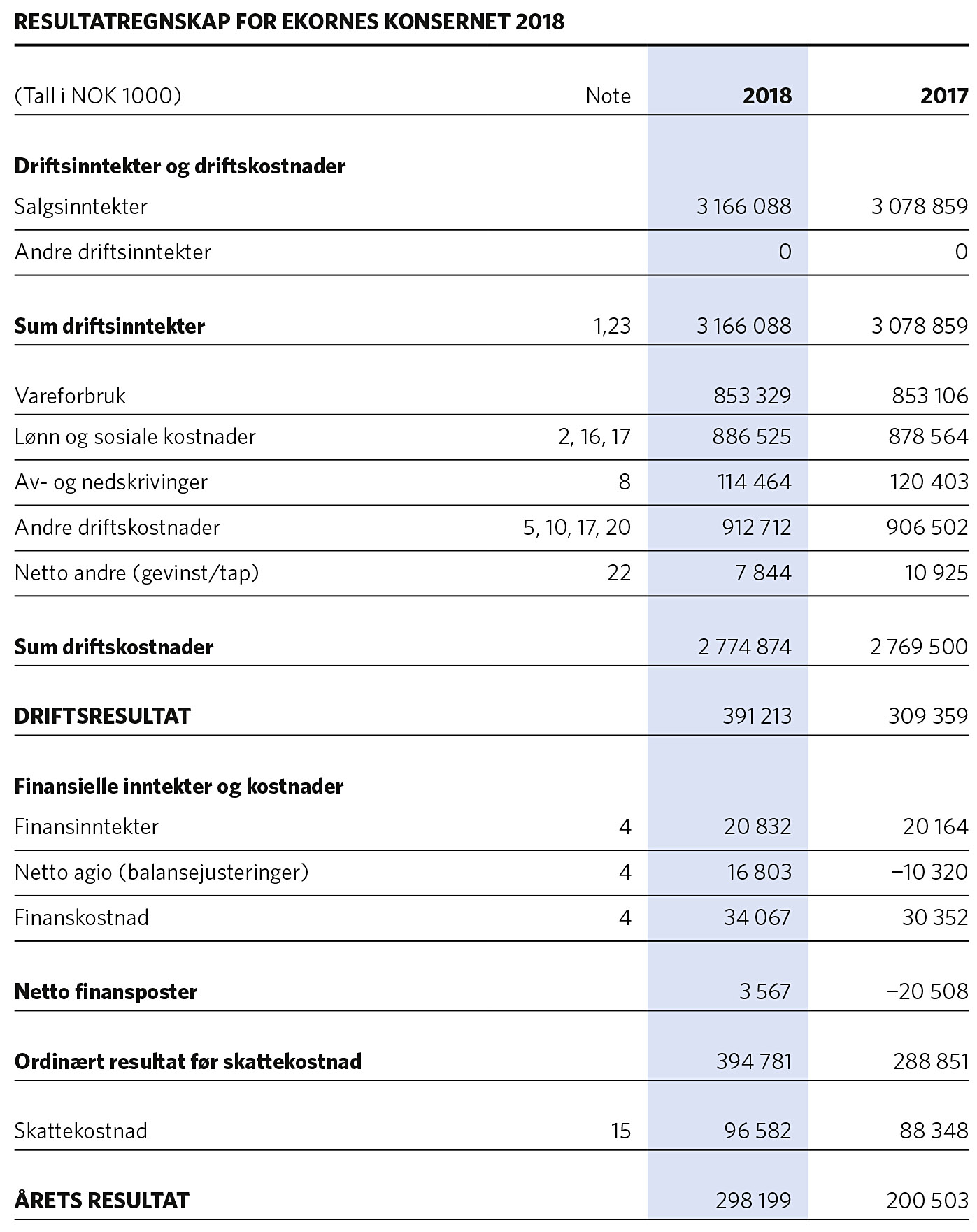 Figur 9.2 Resultatregnskap Ekornes Konsernet 2018. Kilde: Ekornes Årsrapport 2018
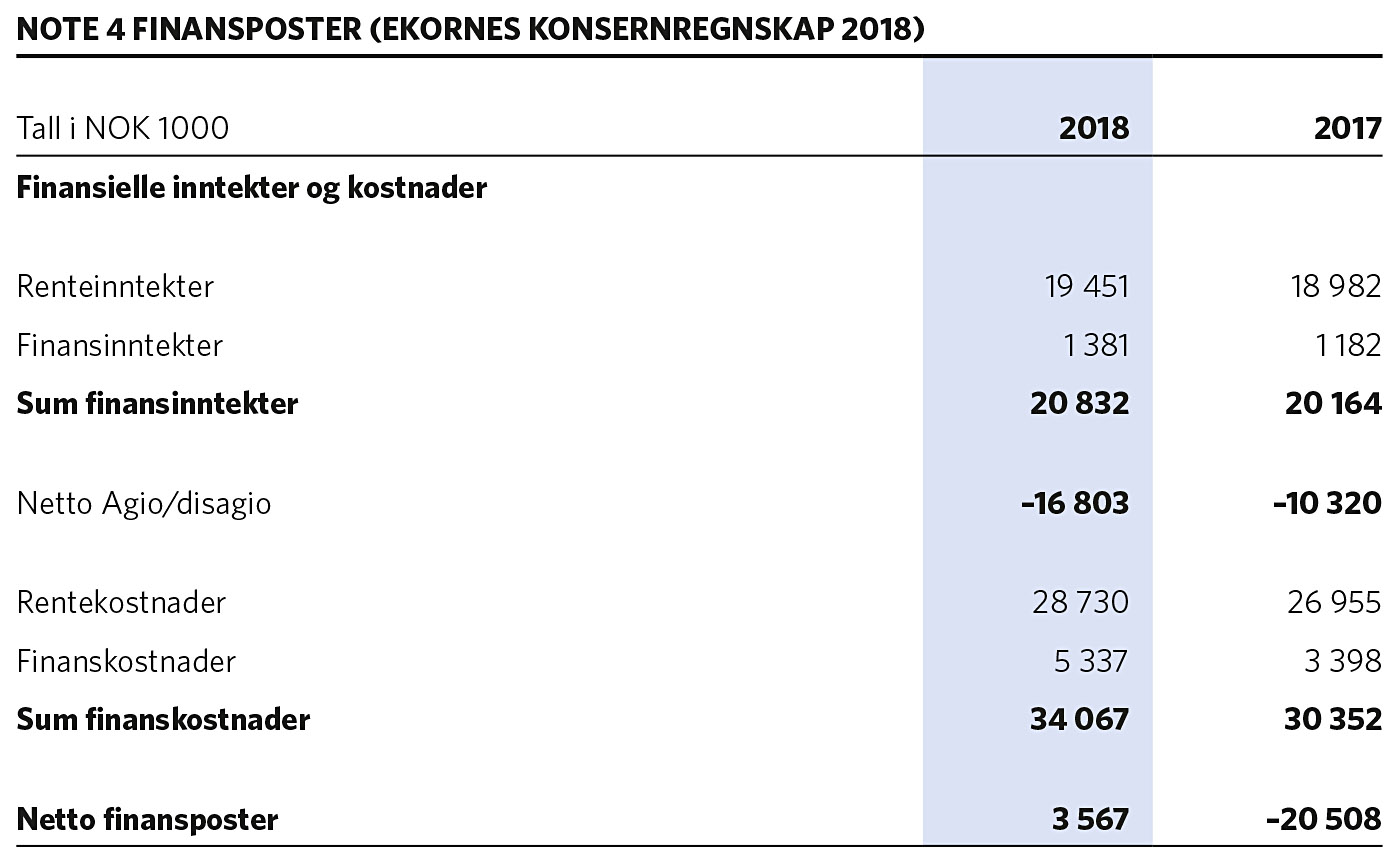 Figur 9.3 Note 4 Finansposter fra Ekornes Konsernregnskap 2018
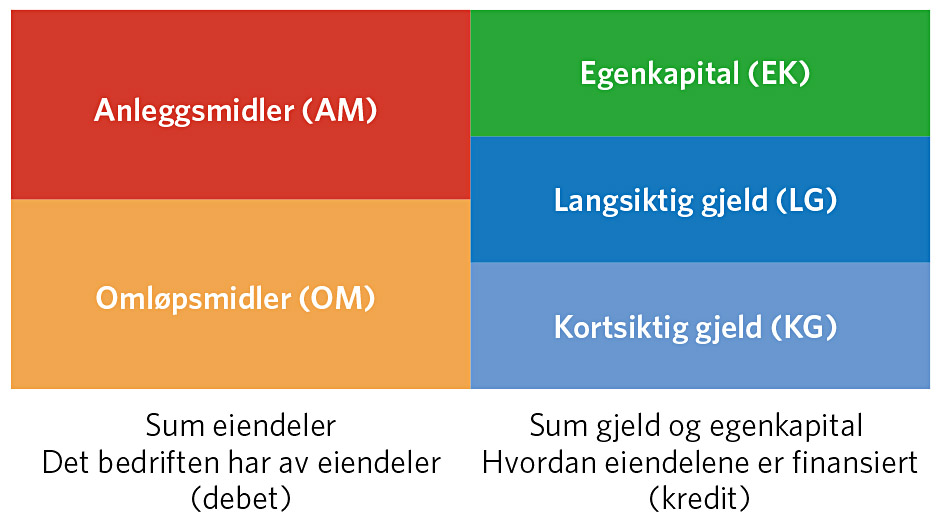 Figur 9.4 Oversikt over balansen
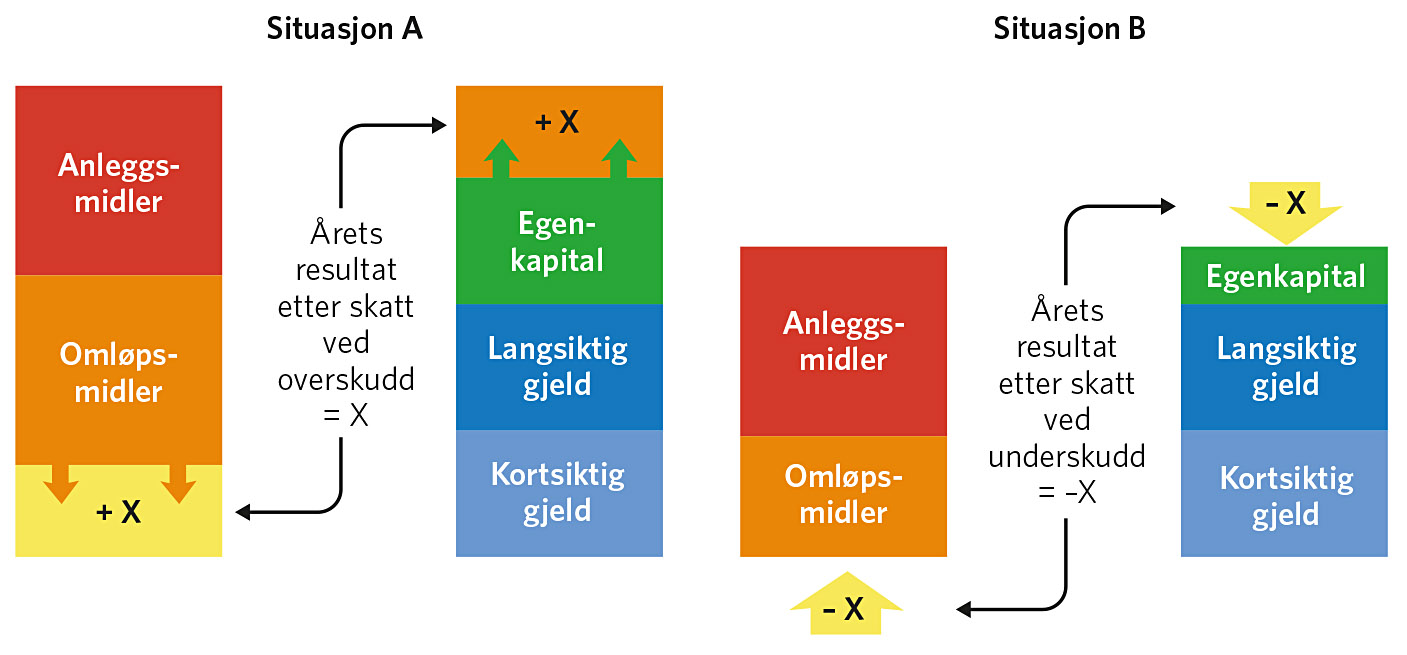 Figur 9.5 Sammenhengen mellom balanse og resultat
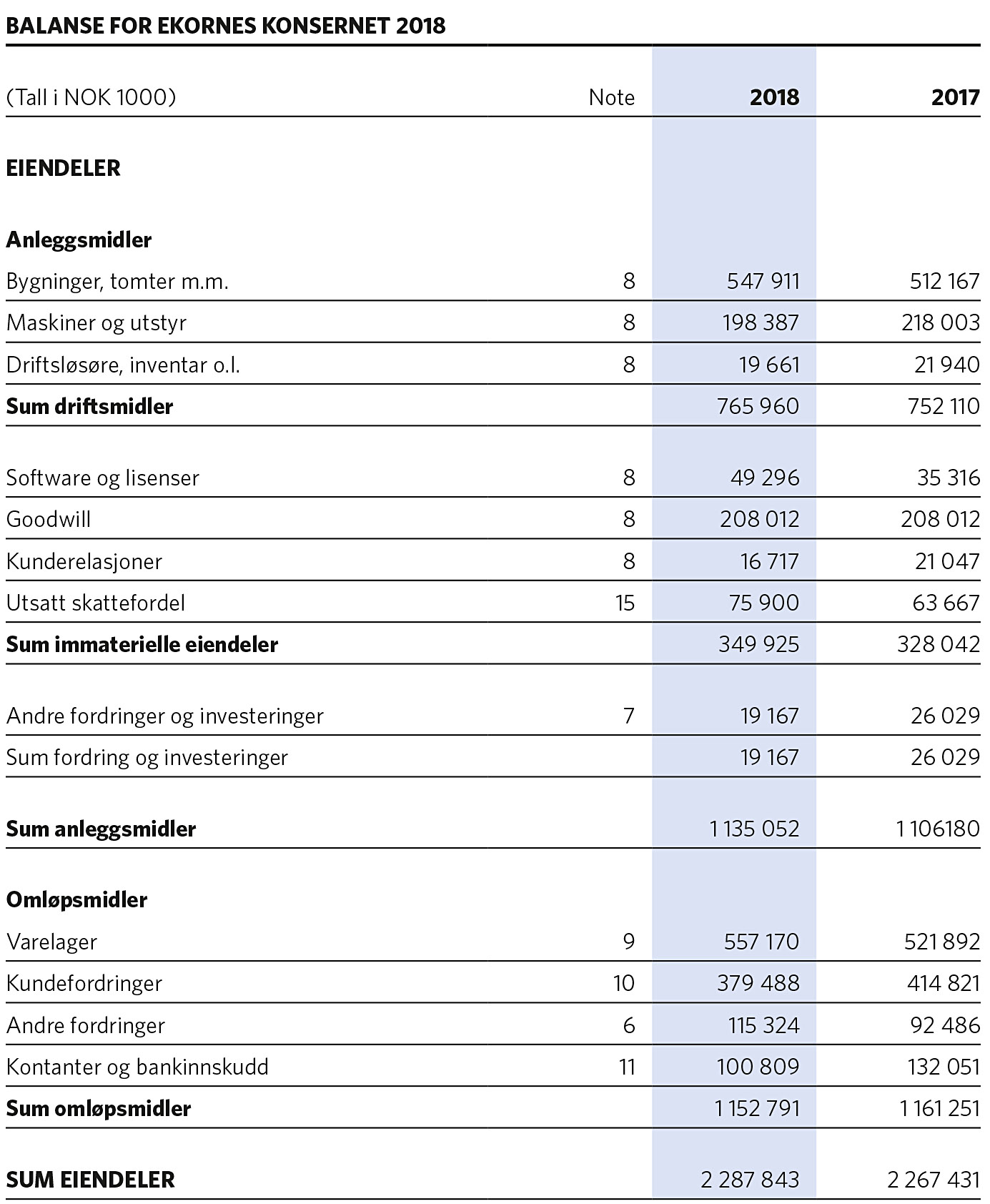 Figur 9.6a Balanse for Ekornes Konsernet 2018, eiendeler
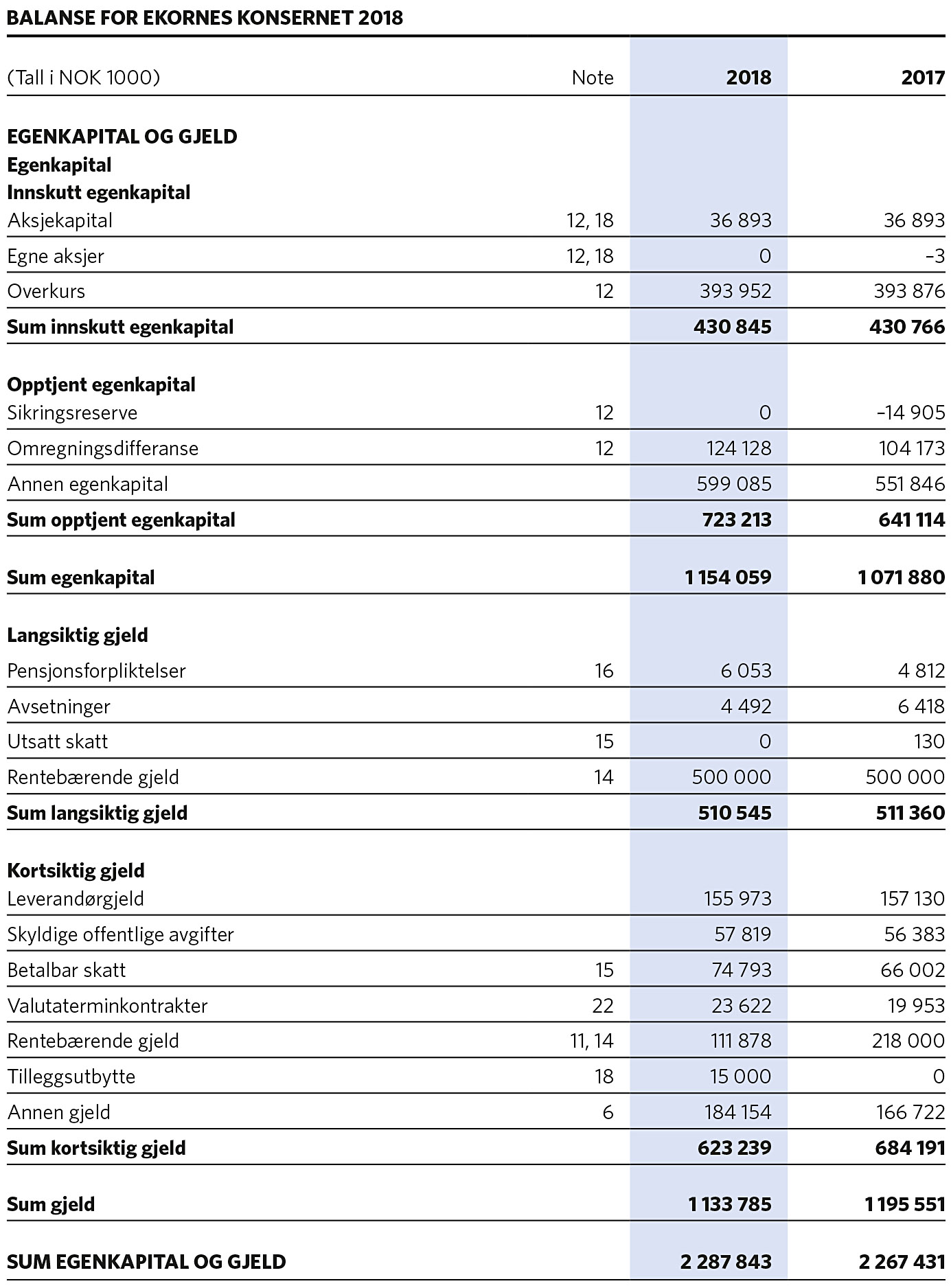 Figur 9.6b Balanse for Ekornes Konsernet 2018, egenkapital og gjeld
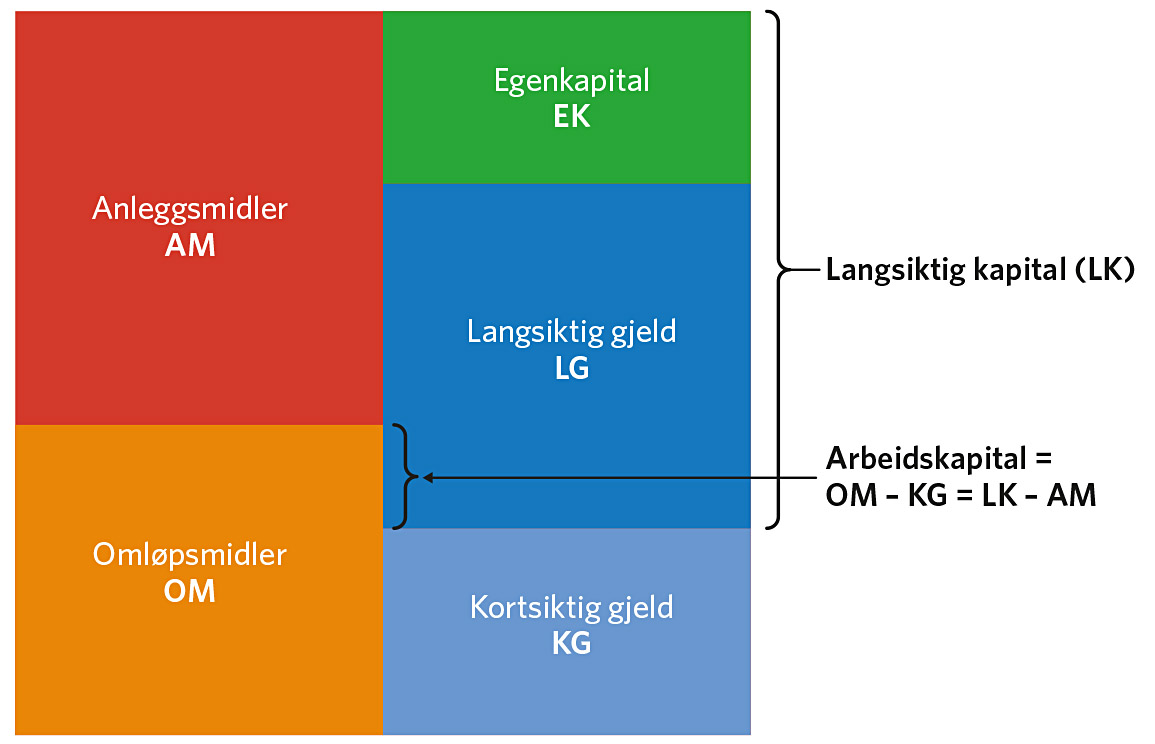 Figur 9.7 Definisjon av arbeidskapital
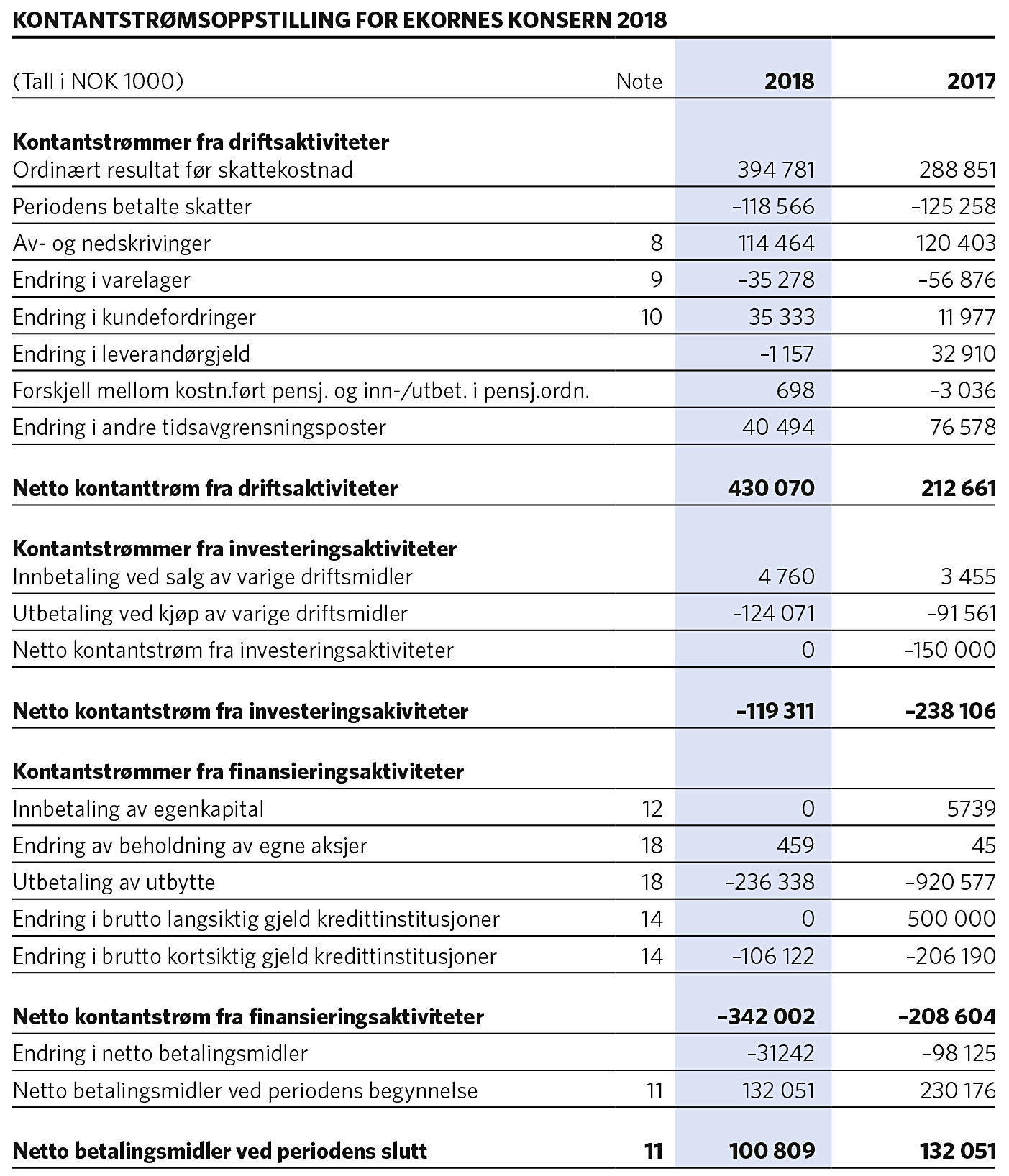 Figur 9.8 Ekornes kontantstrømoppstilling, årsrapport 2018
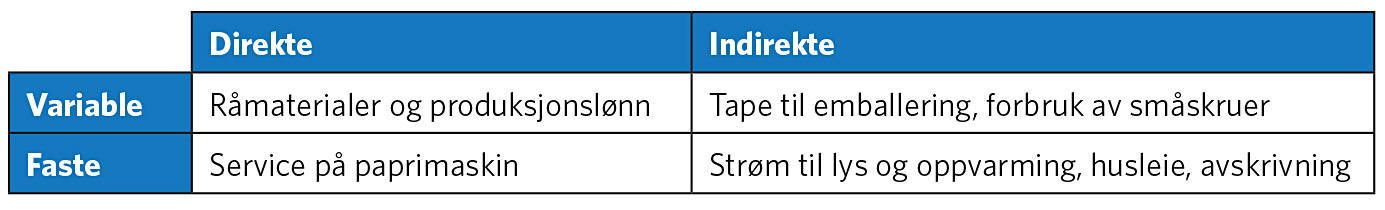 Figur 10.1 Kostnader kan grupperes etter flere dimensjoner
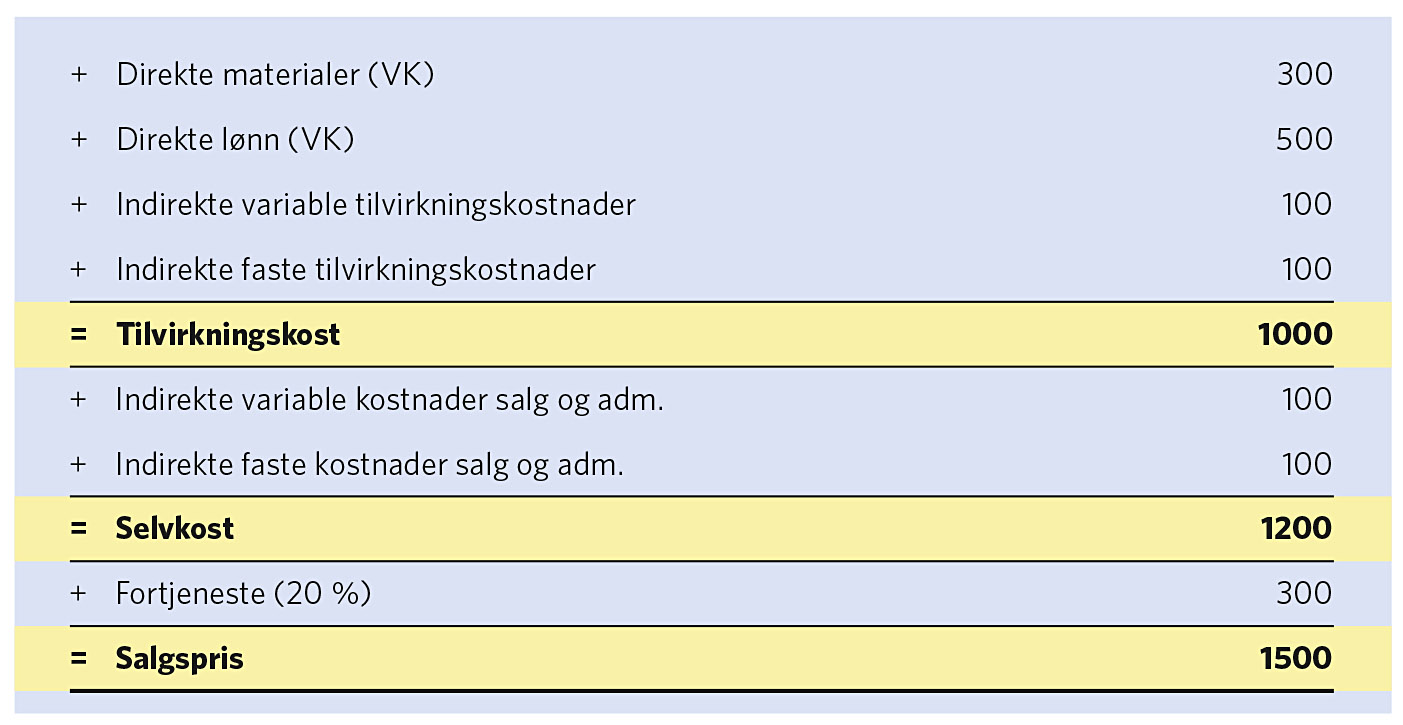 Figur 10.2 Kalkyle etter selvkostmetoden (i NOK)
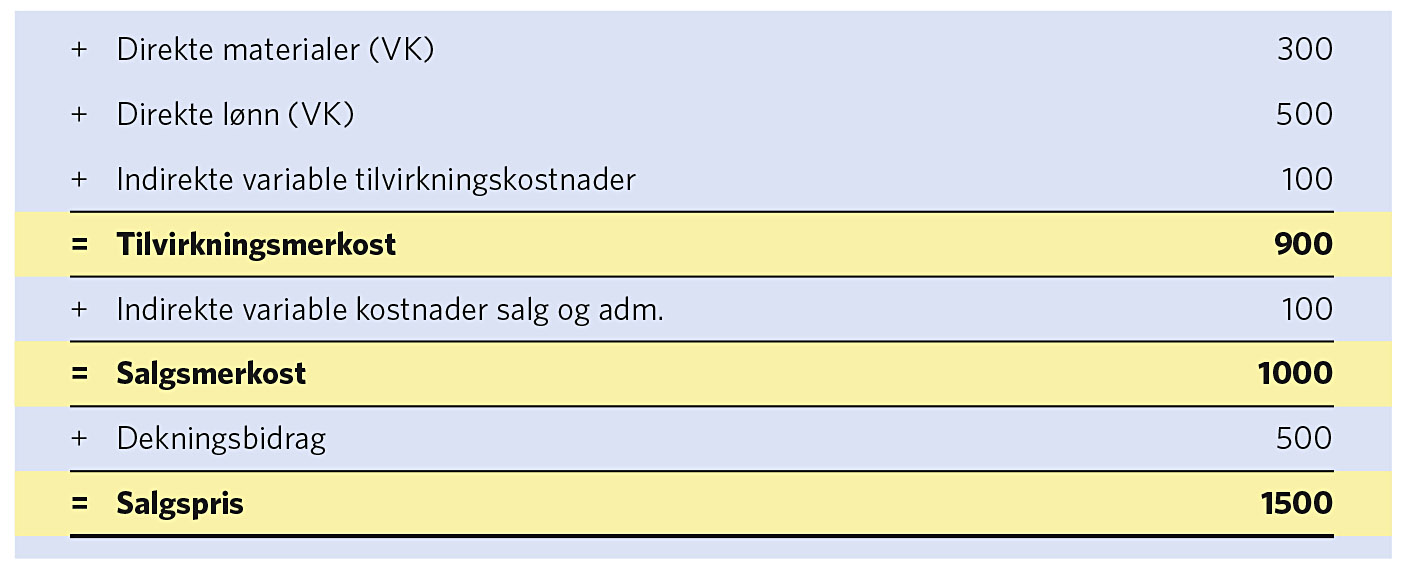 Figur 10.3 Kalkyle etter bidragsmetoden (NOK)
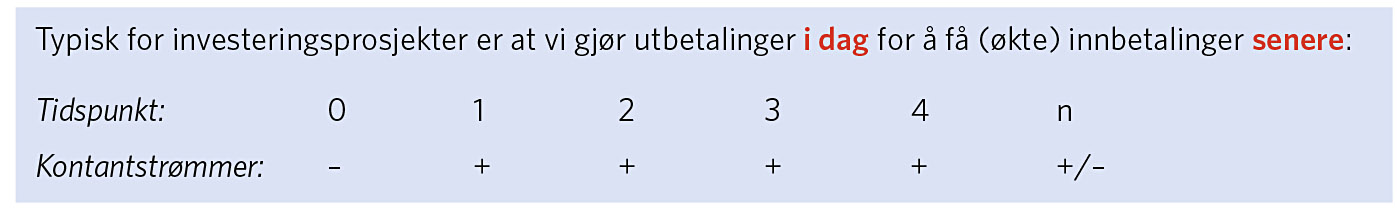 Figur 11.1 Oversikt over netto kontantstrømmer i en typisk investering
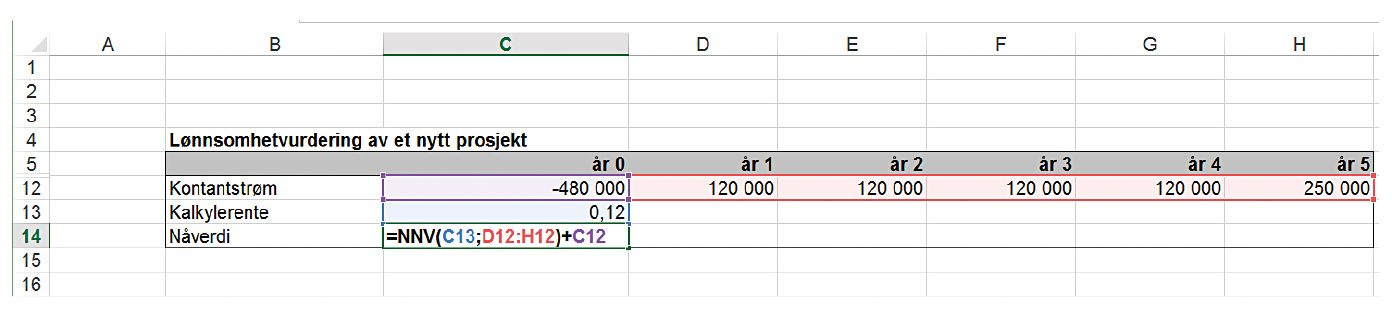 Figur 11.2 Oversikt over netto nåverdi i Excel
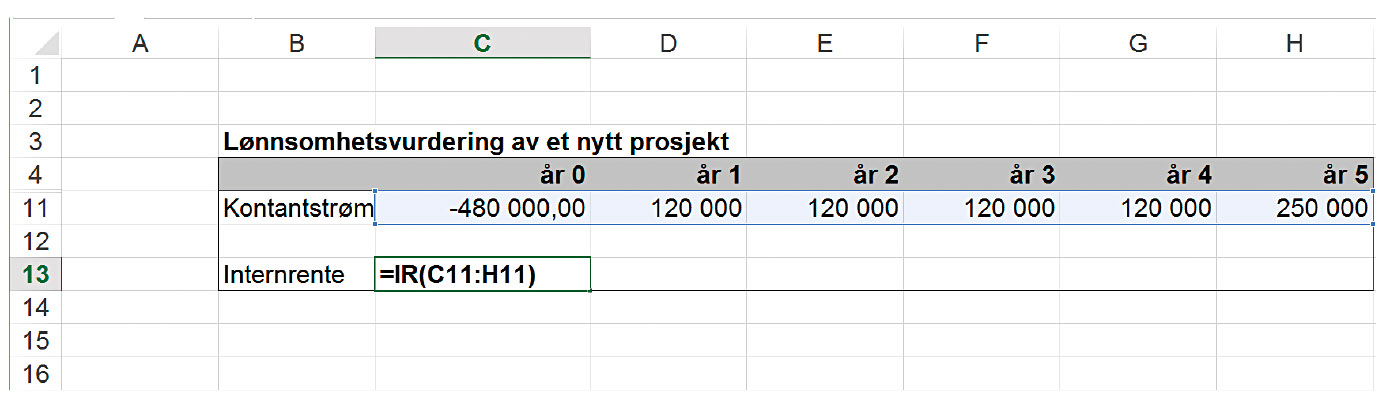 Figur 11.3 Formel for å regne internrente i Excel
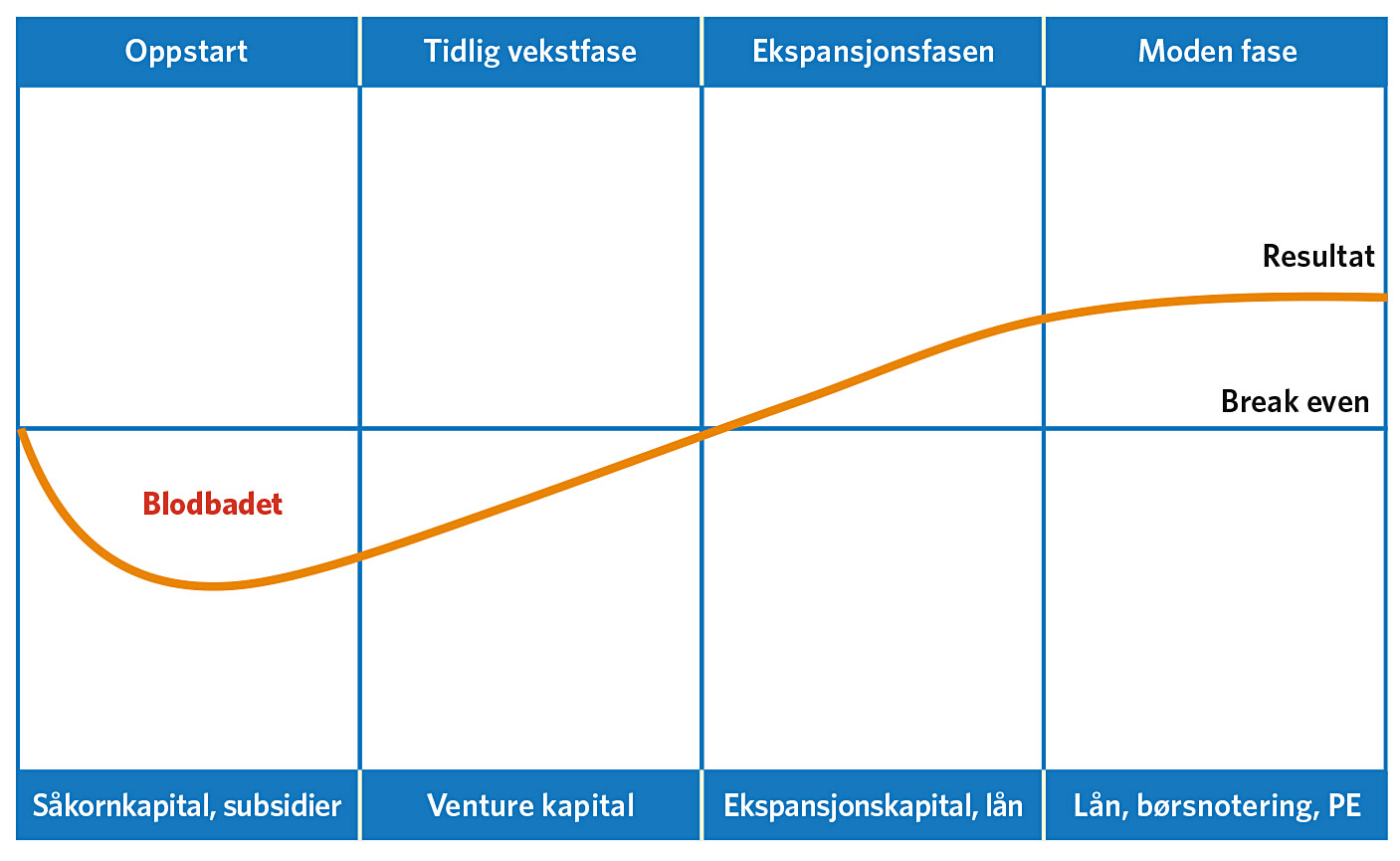 Figur 11.4 Eksempel på kapitalbehov
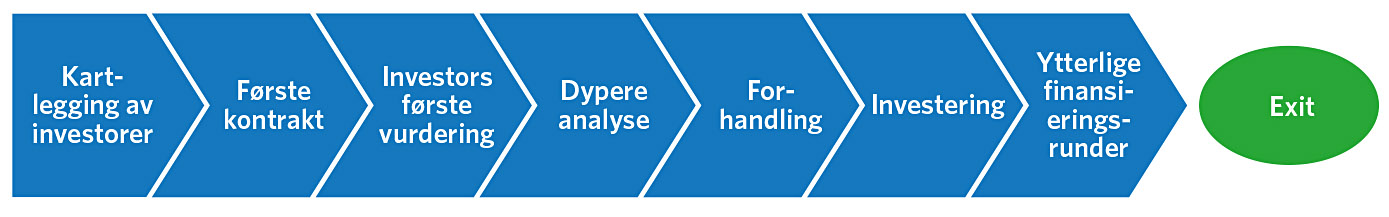 Figur 11.5 Salgs- og forhandlingsprosessen
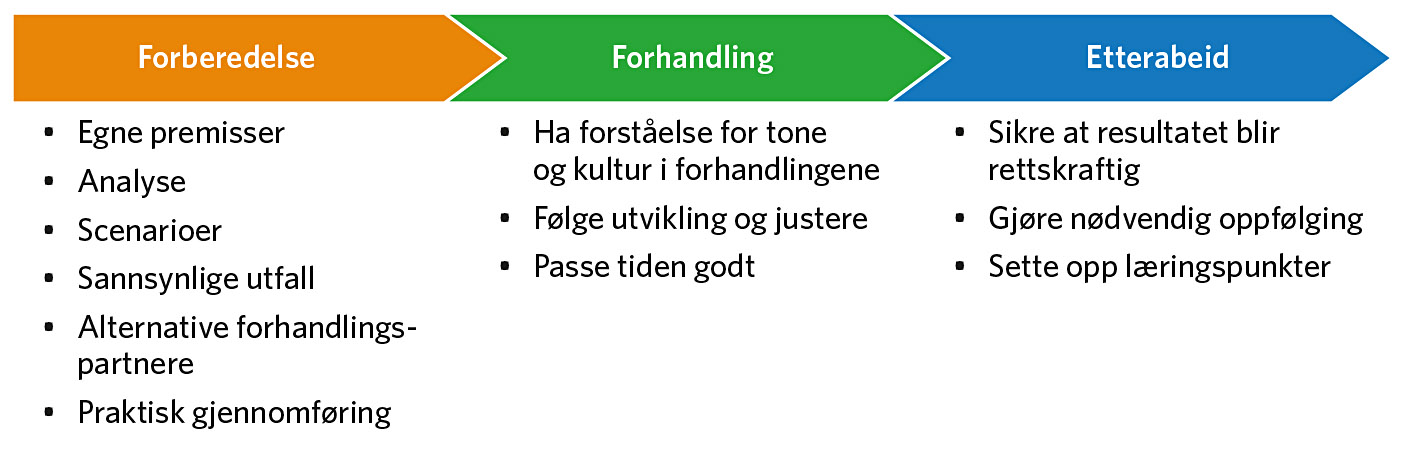 Figur 11.6 Oversikt over forhandlingsprosessen og sentrale fokusområder i hver fase
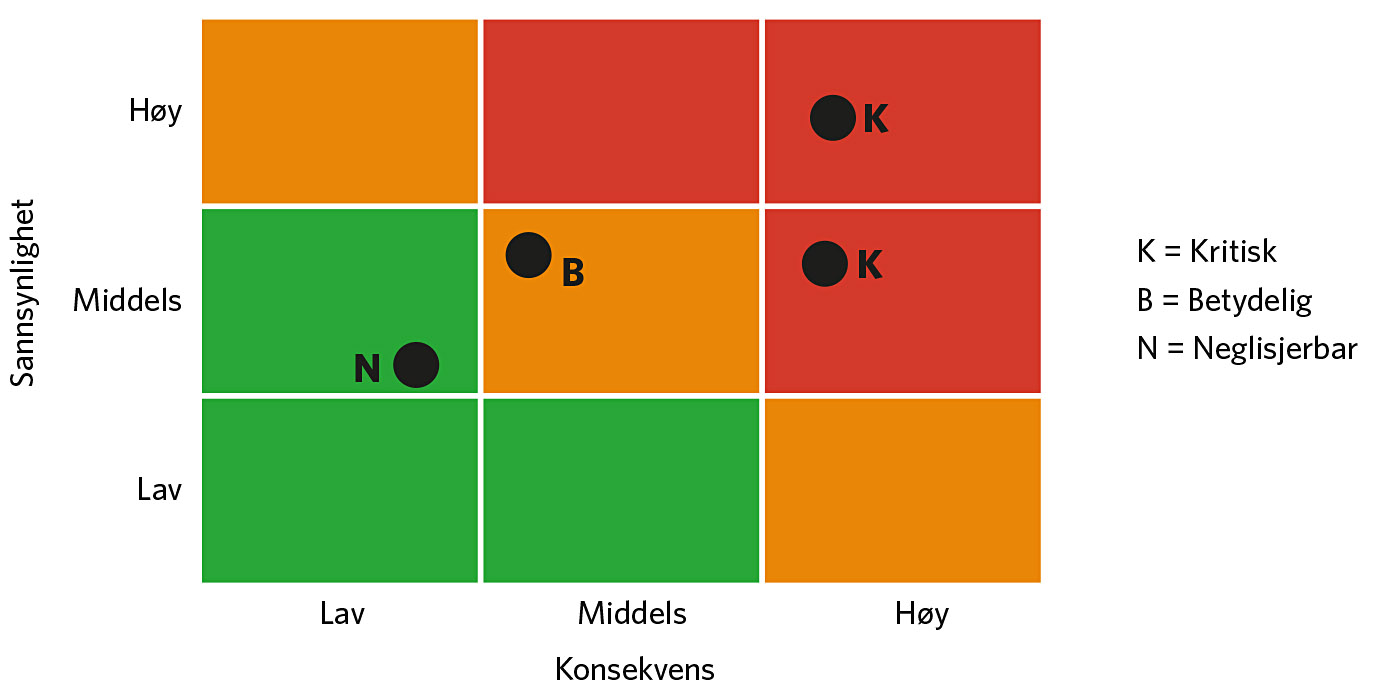 Figur 12.1 Risikomatrise
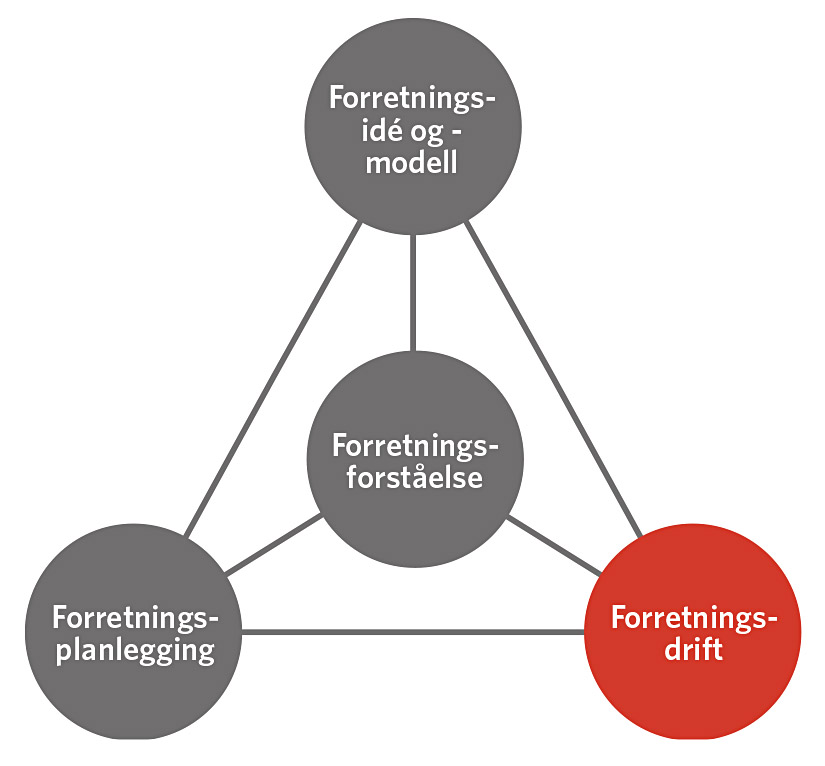 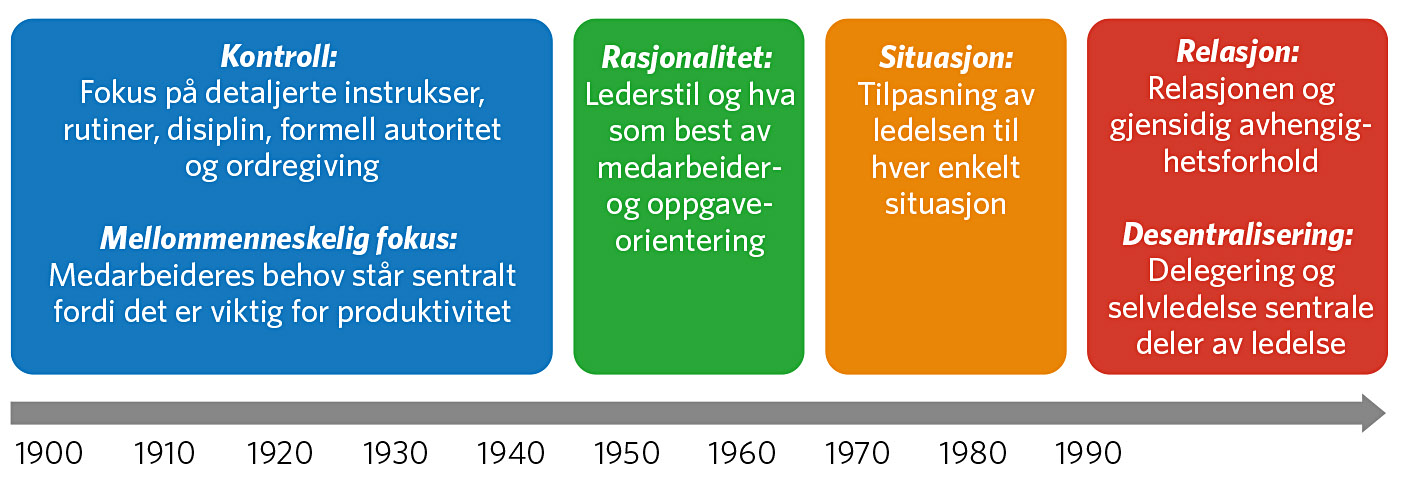 Figur 13.1 Utvikling av lederidealer over tid
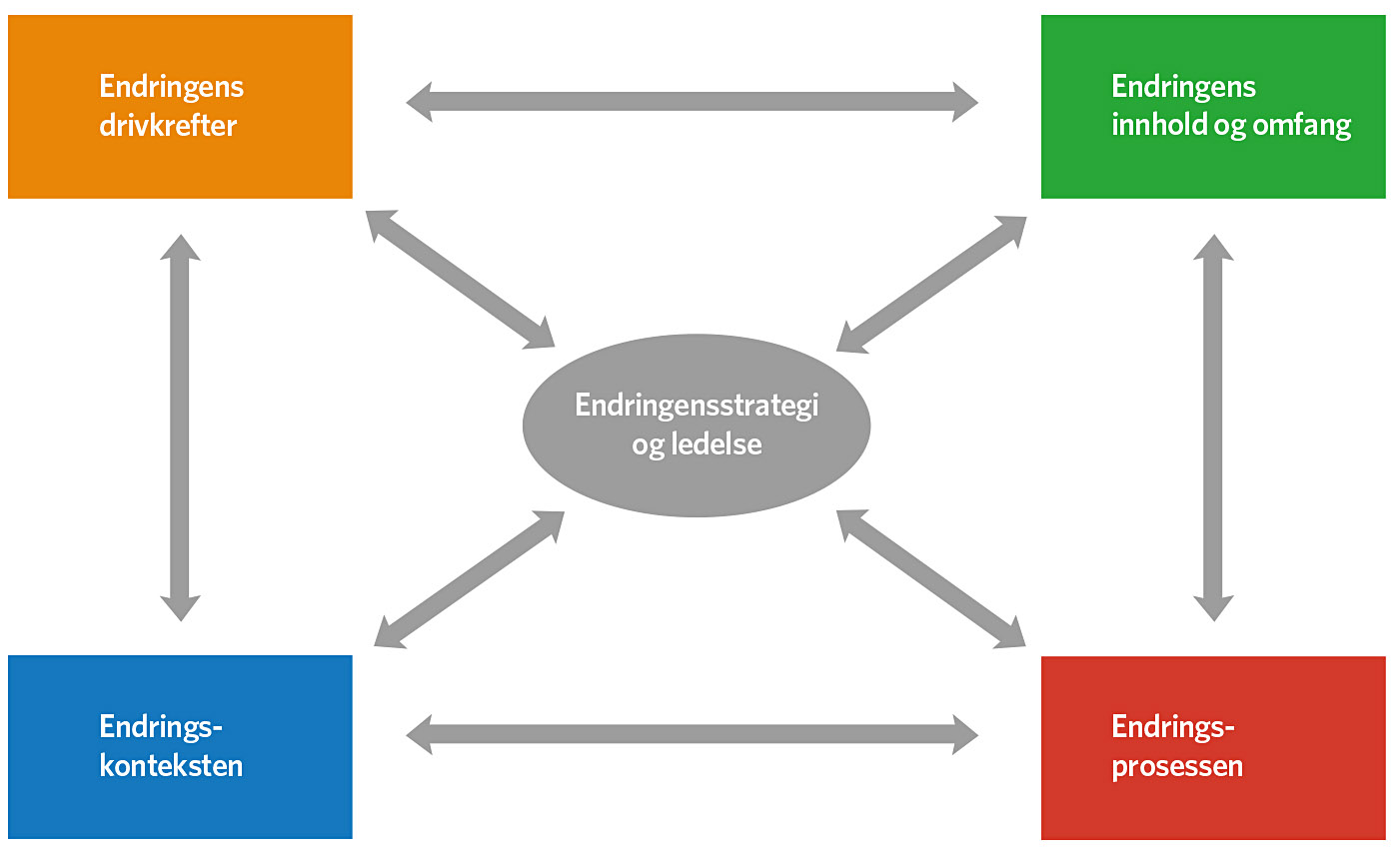 Figur 13.2 De sentrale elementene i en teori om planlagt endring der endringsstrategi og endringsledelse er inkludert
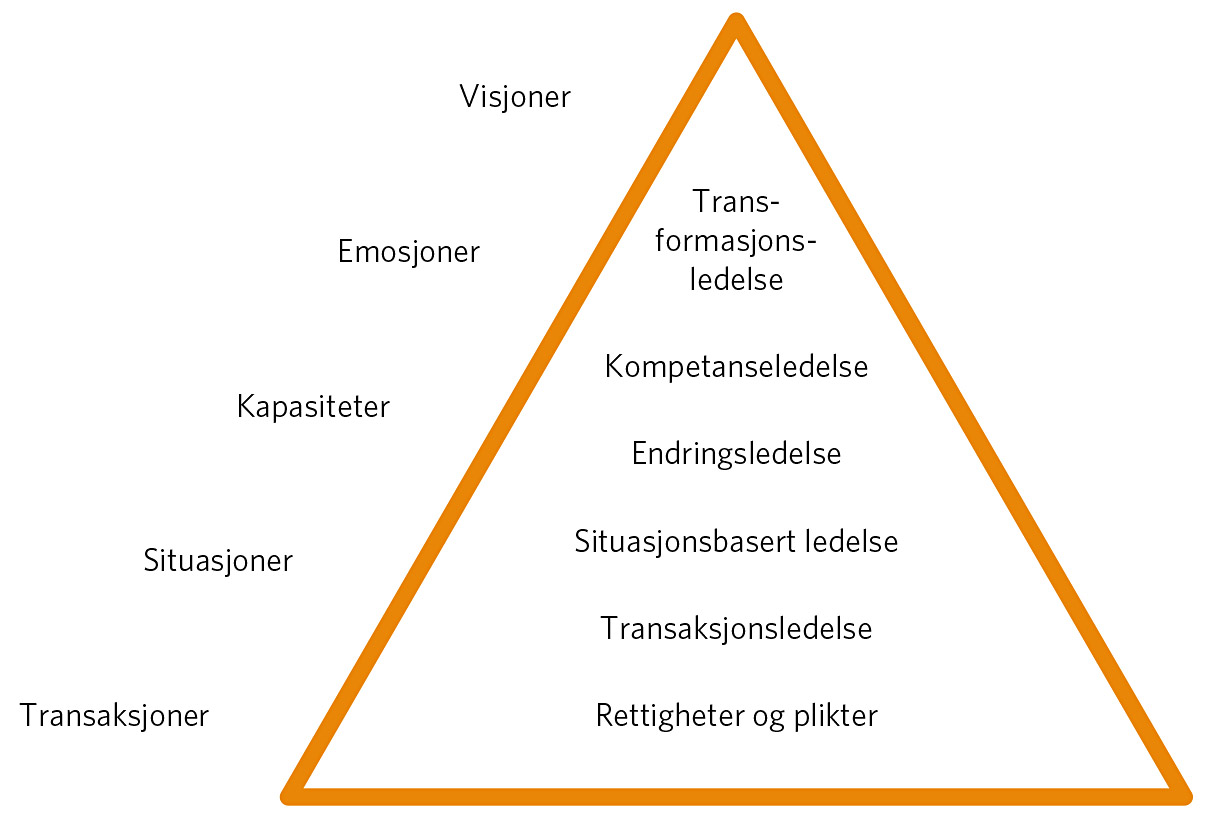 Figur 13.3 Ledelse anno 2020
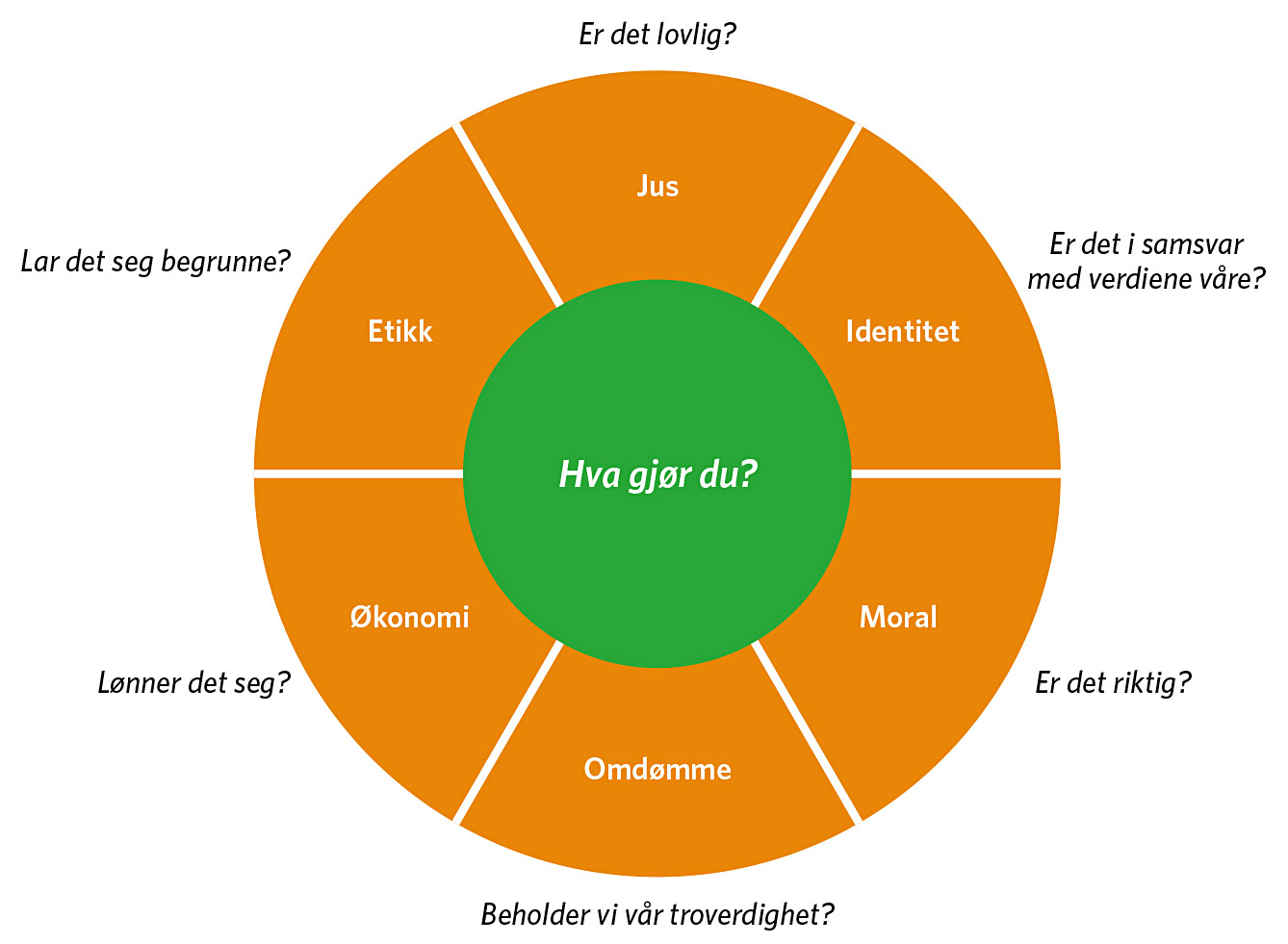 Figur 14.1 Navigasjonshjulet
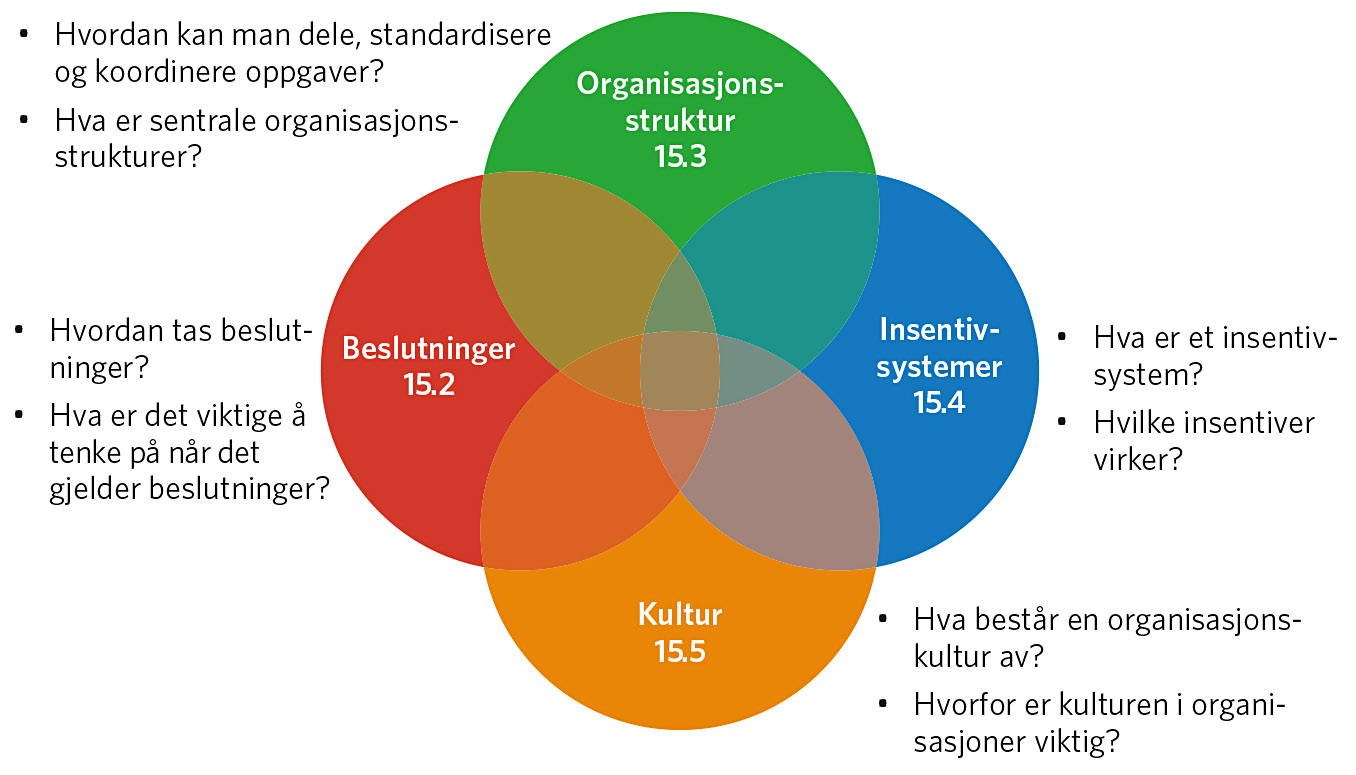 Figur 15.1 Oversikt over sentrale temaer knyttet til organisering
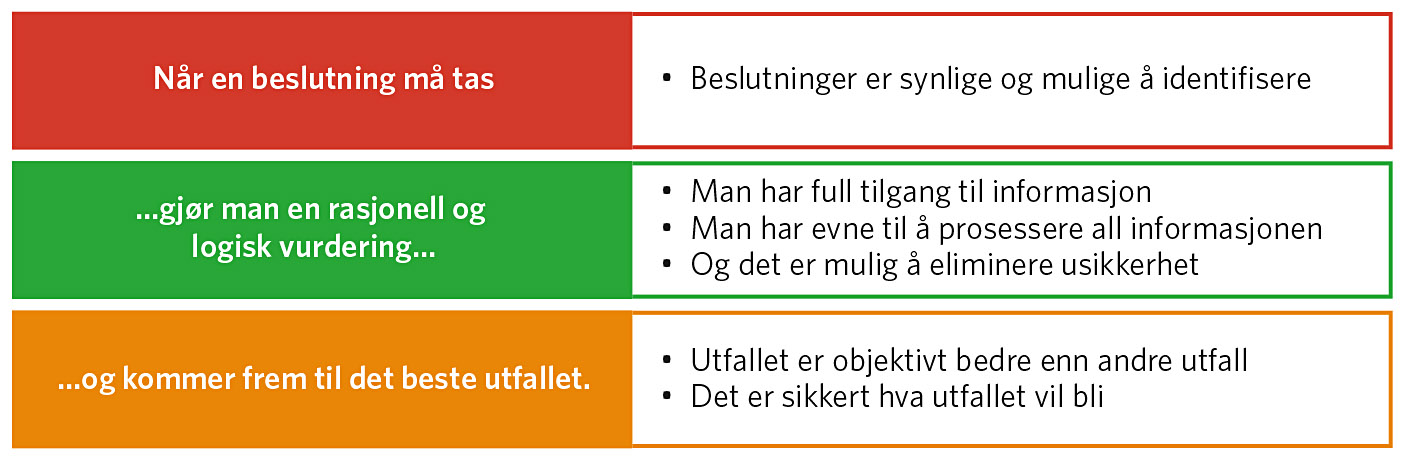 Figur 15.2 Fremstilling av en rasjonell beslutningsprosess
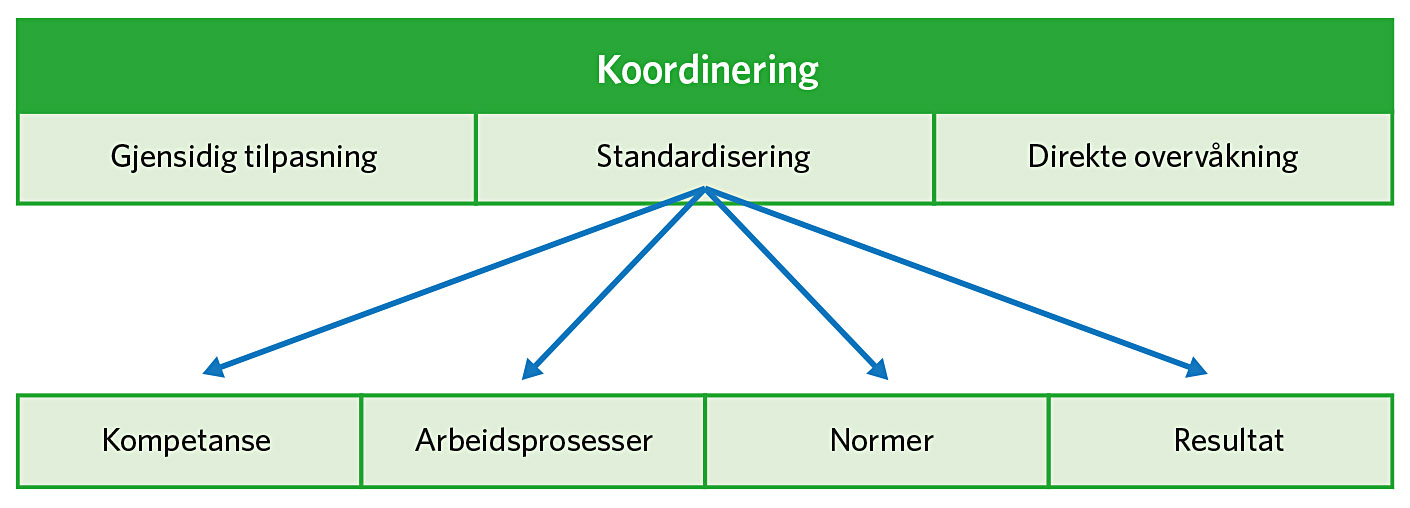 Figur 15.3 Oversikt over måter å koordinere på
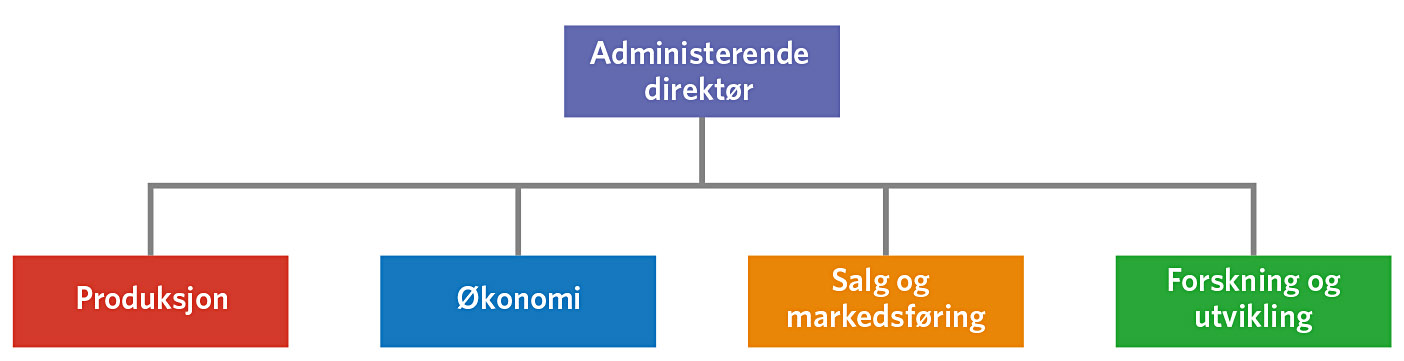 Figur 15.4 Eksempel på funksjonsorientert organisasjonstruktur
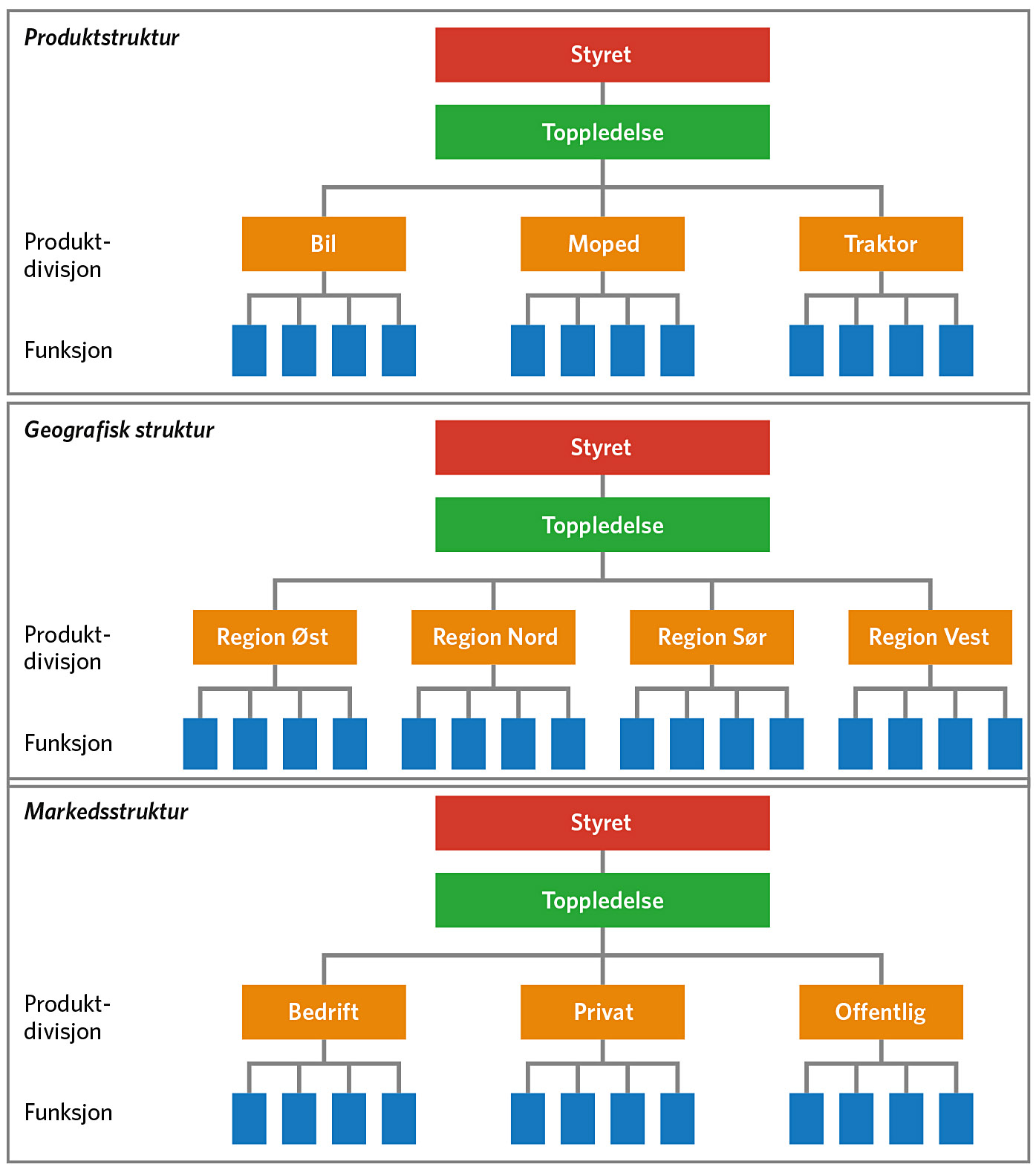 Figur 15.5 Ulike organiseringsprinsipper og tilhørende organisasjonskart
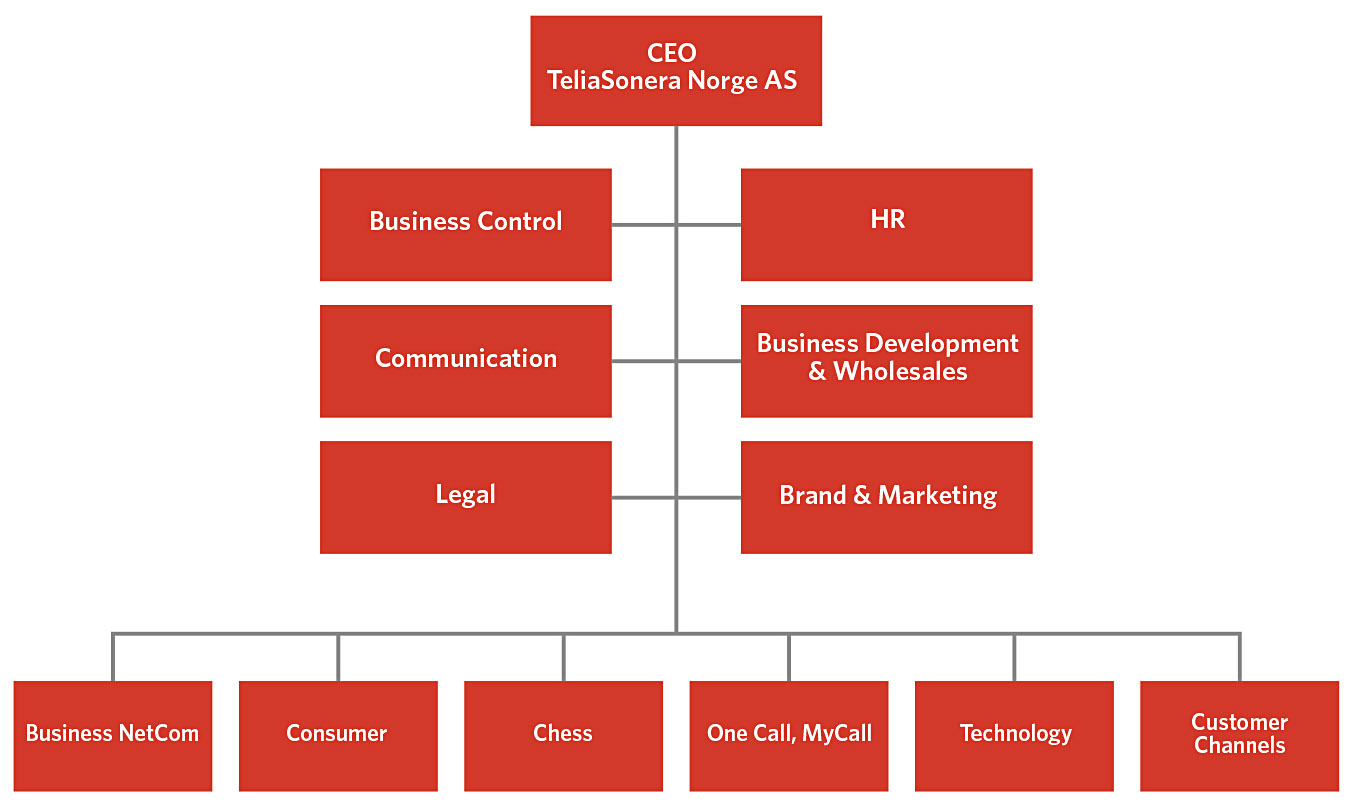 Figur 15.6 Eksempel: Organisasjonskart Telia Sonera
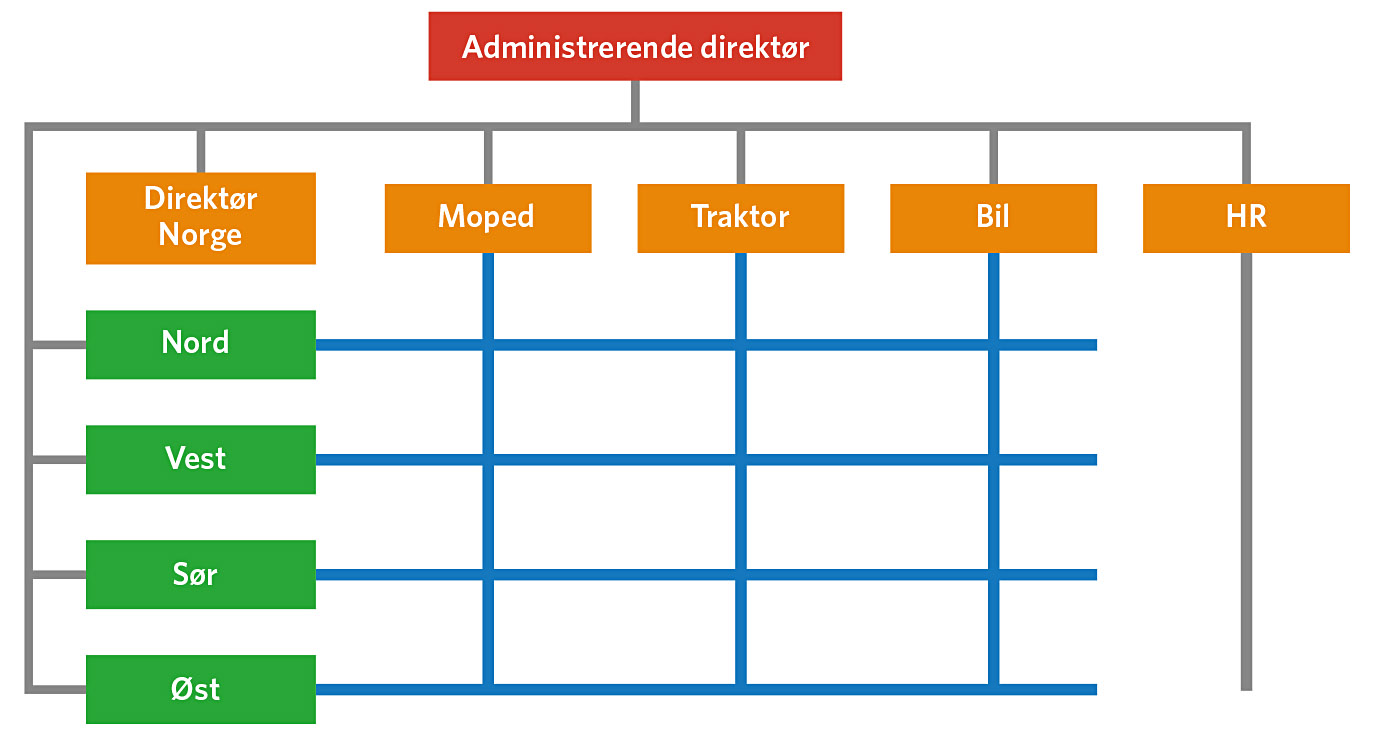 Figur 15.7 Eksempel på matriseorganisajson
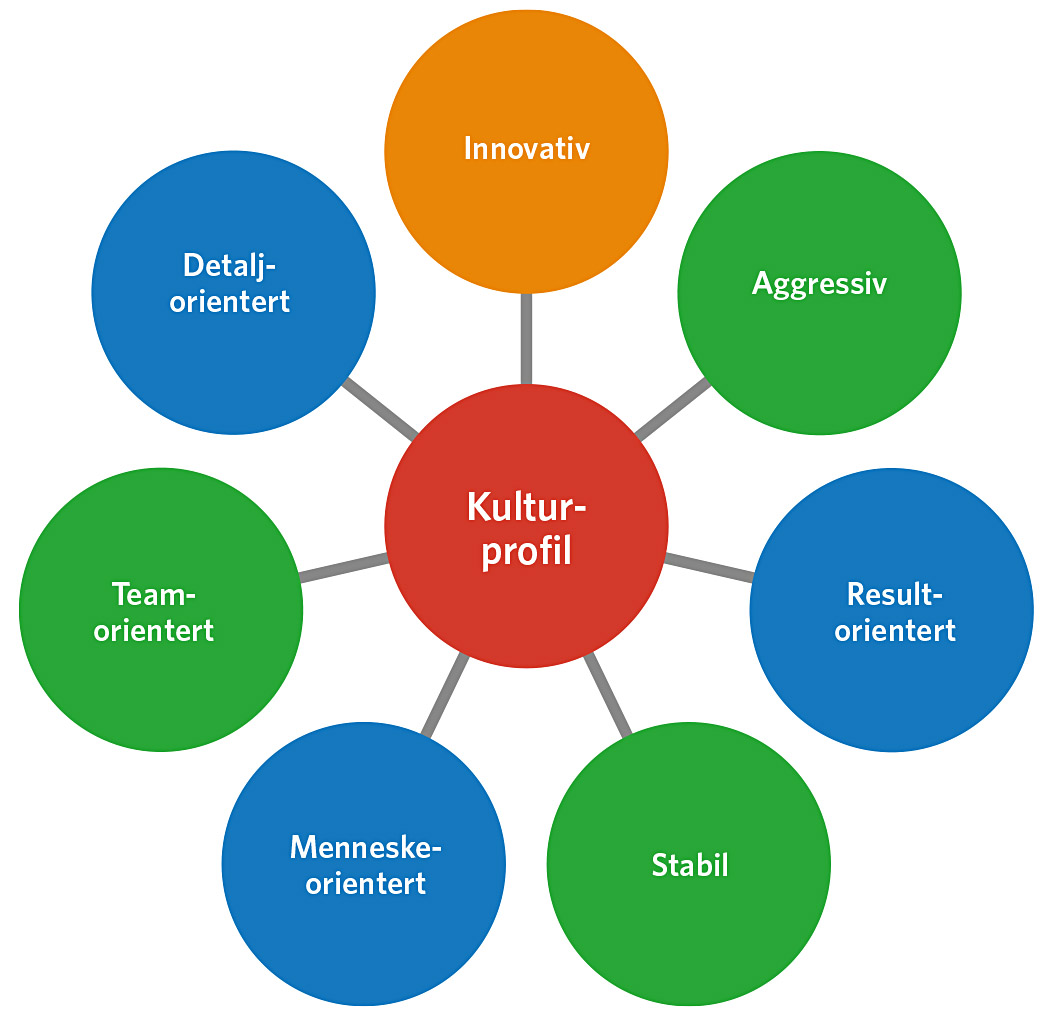 Figur 15.8 Kulturdimensjoner i organisasjoner
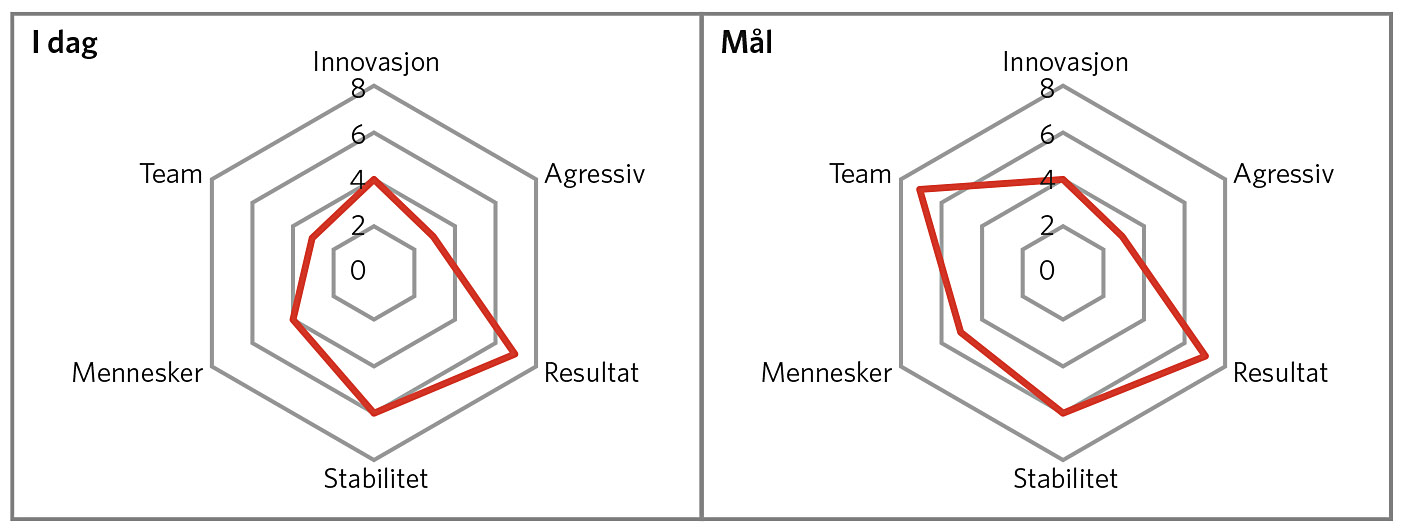 Figur 15.9 Kulturkart – i dag og målbilde
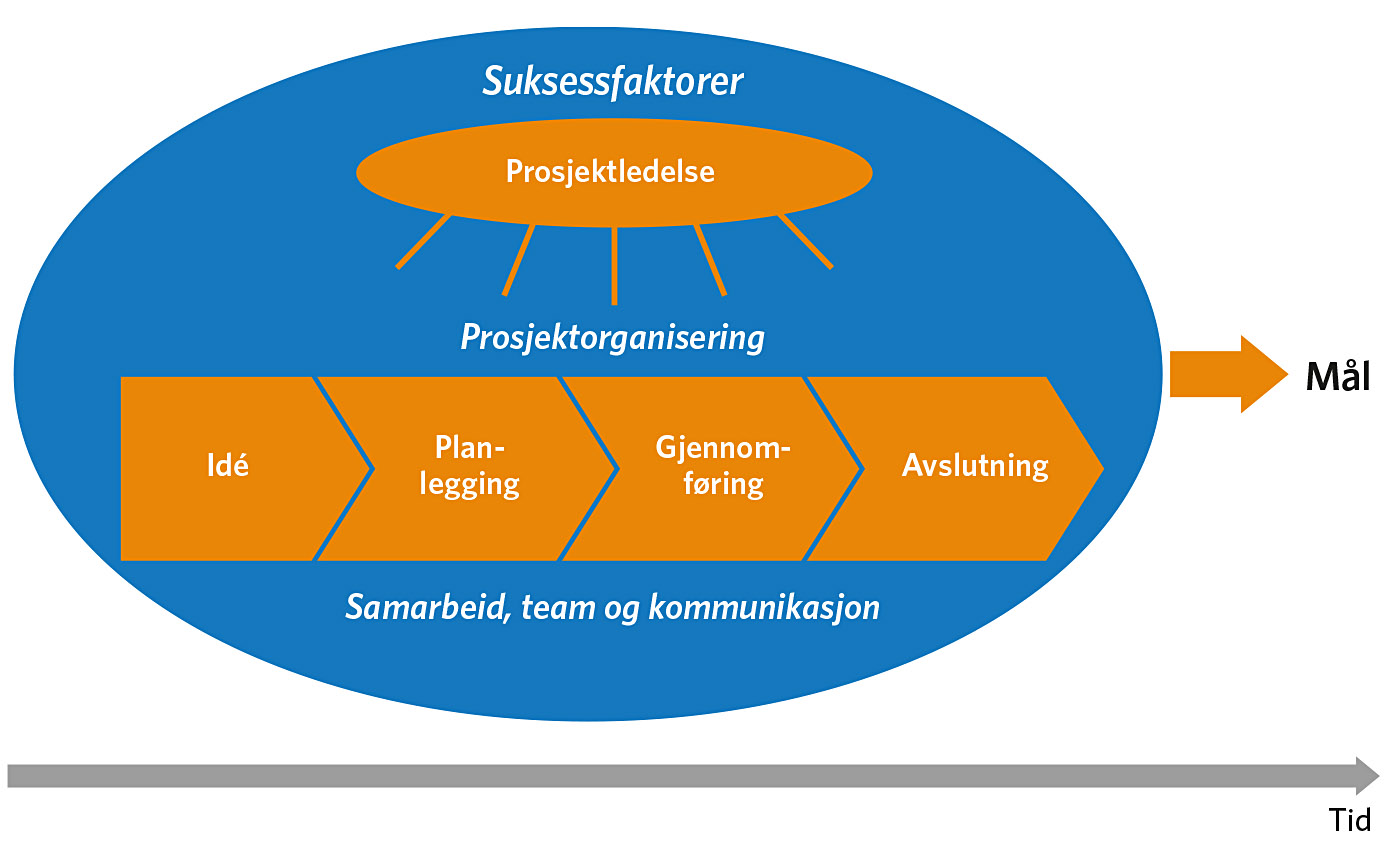 Figur 16.1 Oversikt over sentrale temaer knyttet til prosjekter
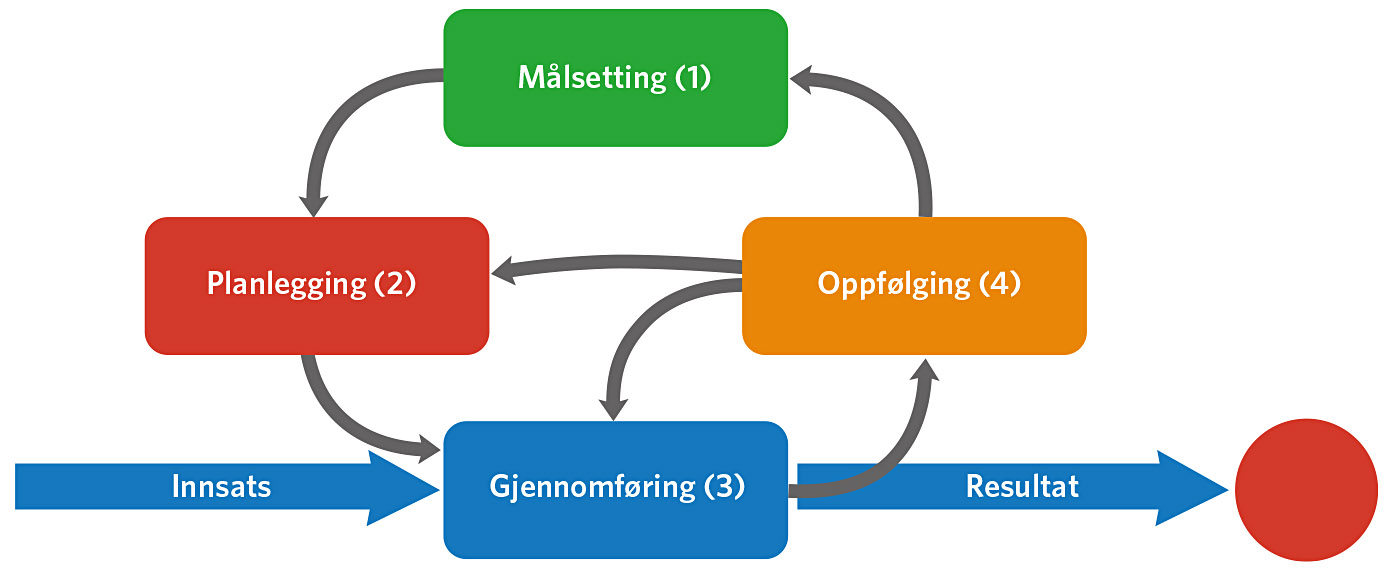 Figur 16.2 Prosjektloop: Planlegging sett i sammenheng med mål, gjennomføring og oppfølging
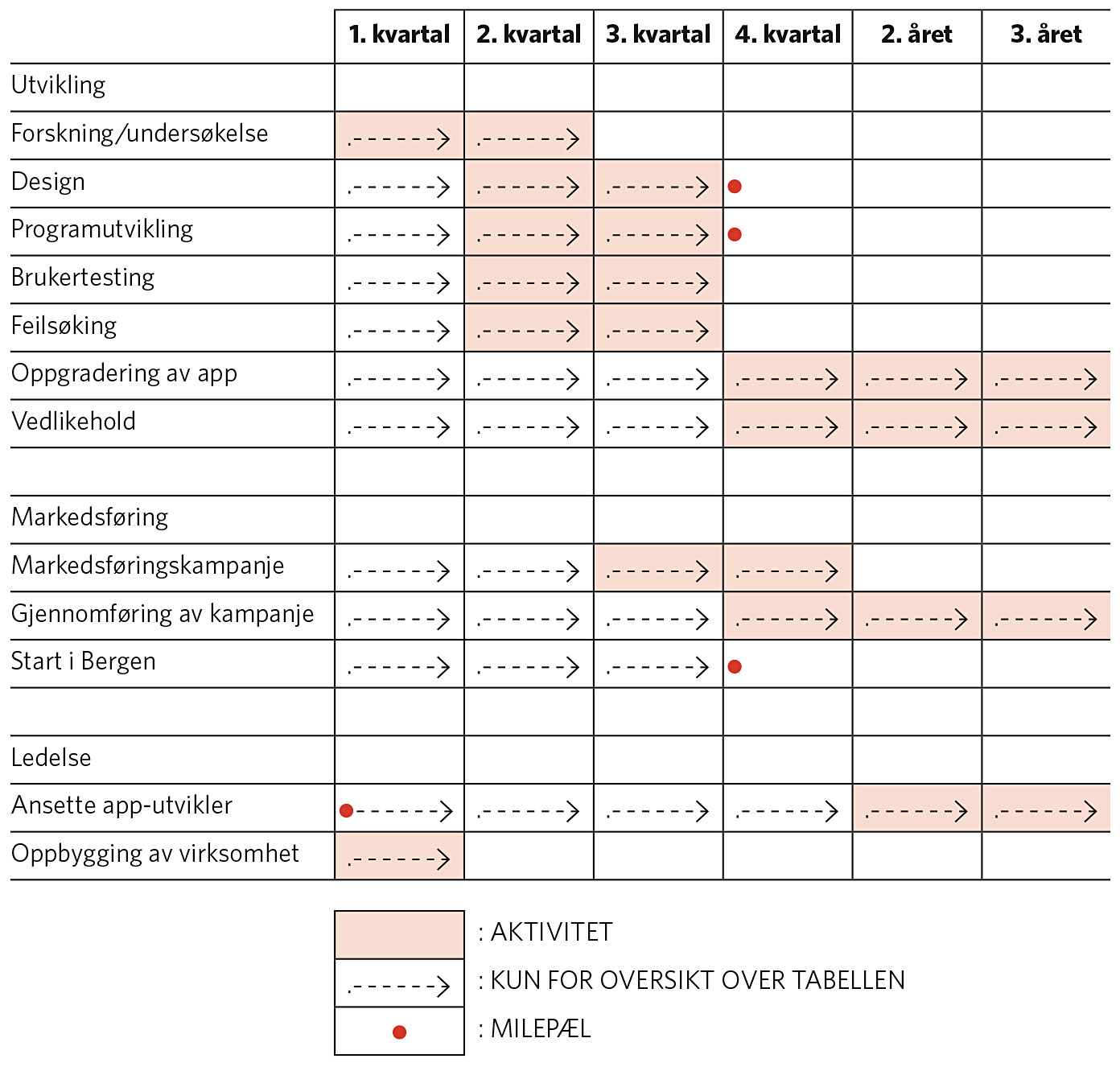 Figur 16.3 Eksempel på Gantt-diagram som viser fremdriftsplan
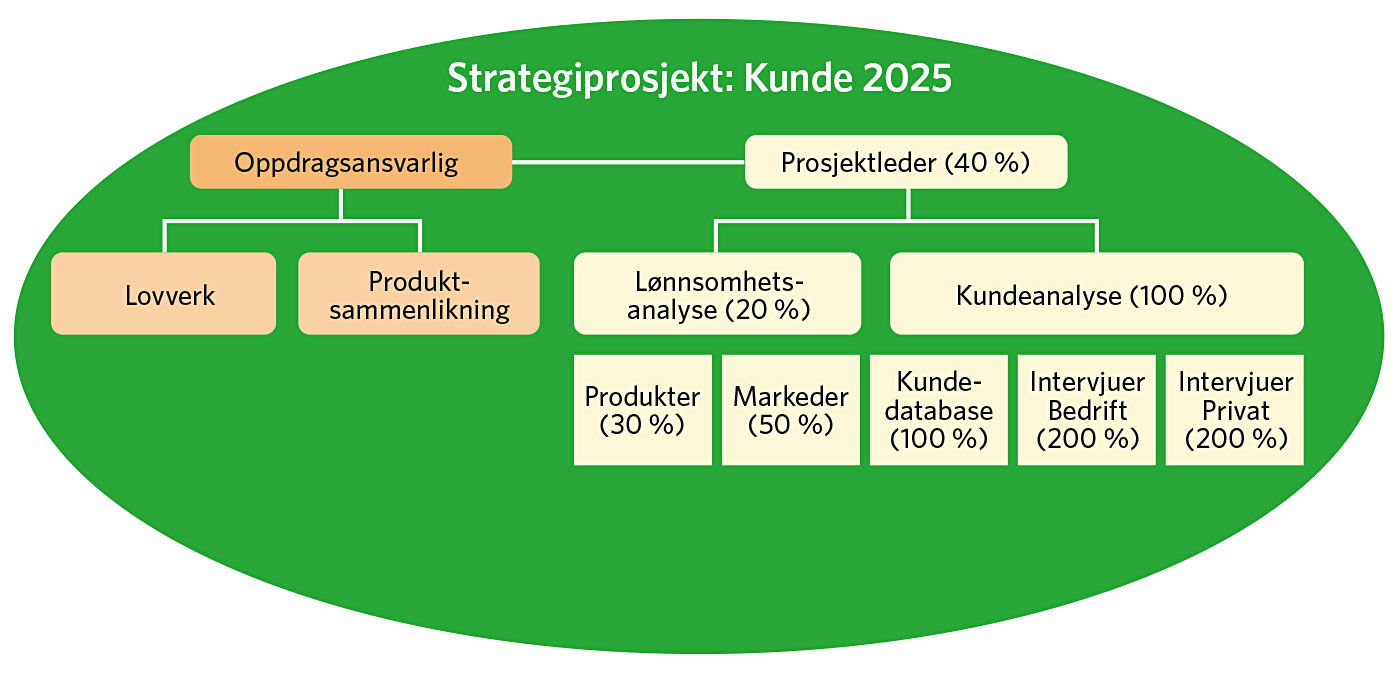 Figur 16.4 Eksempel på intern organisering av prosjekt
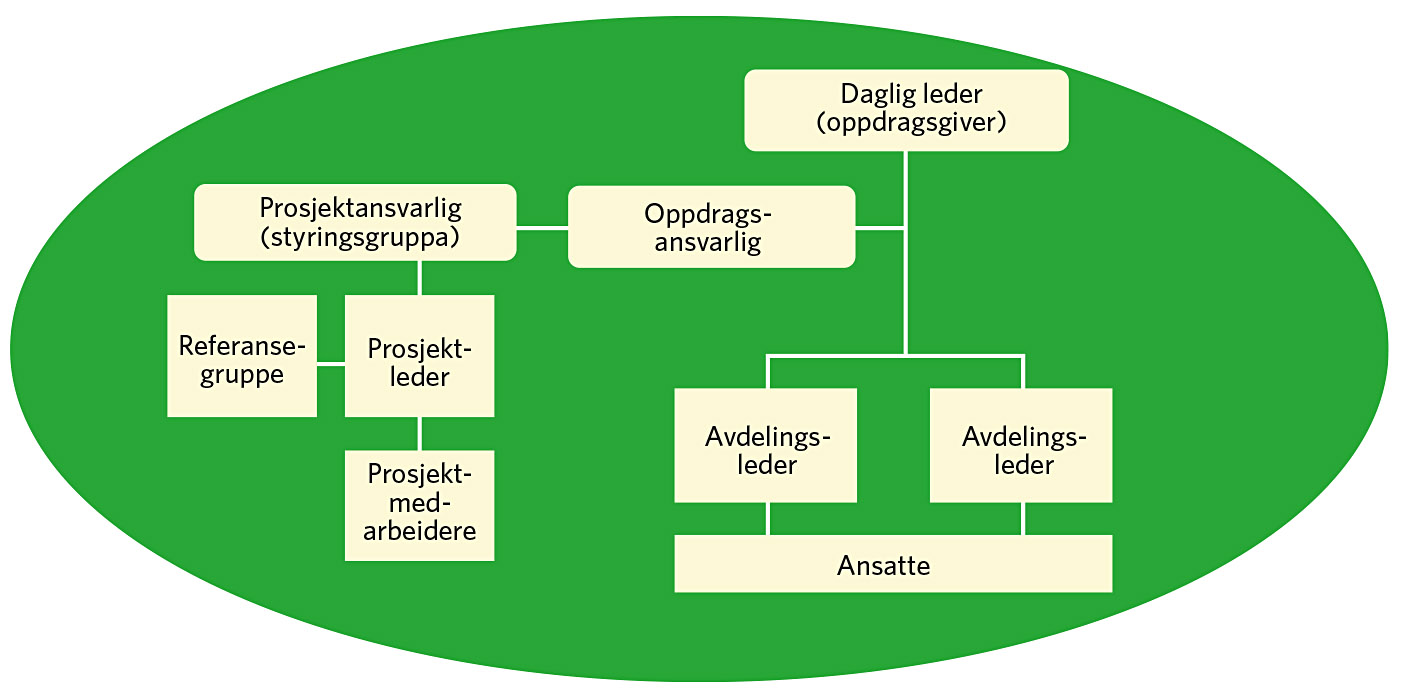 Figur 16.5 Illustrasjon av forholdet mellom prosjektet og oppdragsgiver
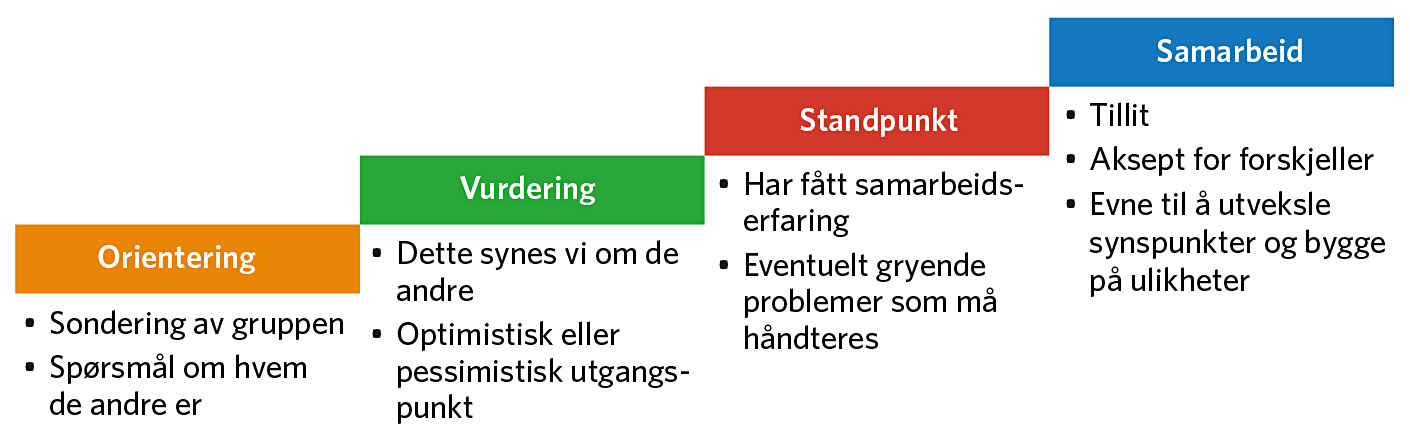 Figur 16.6 Samarbeidstrappen
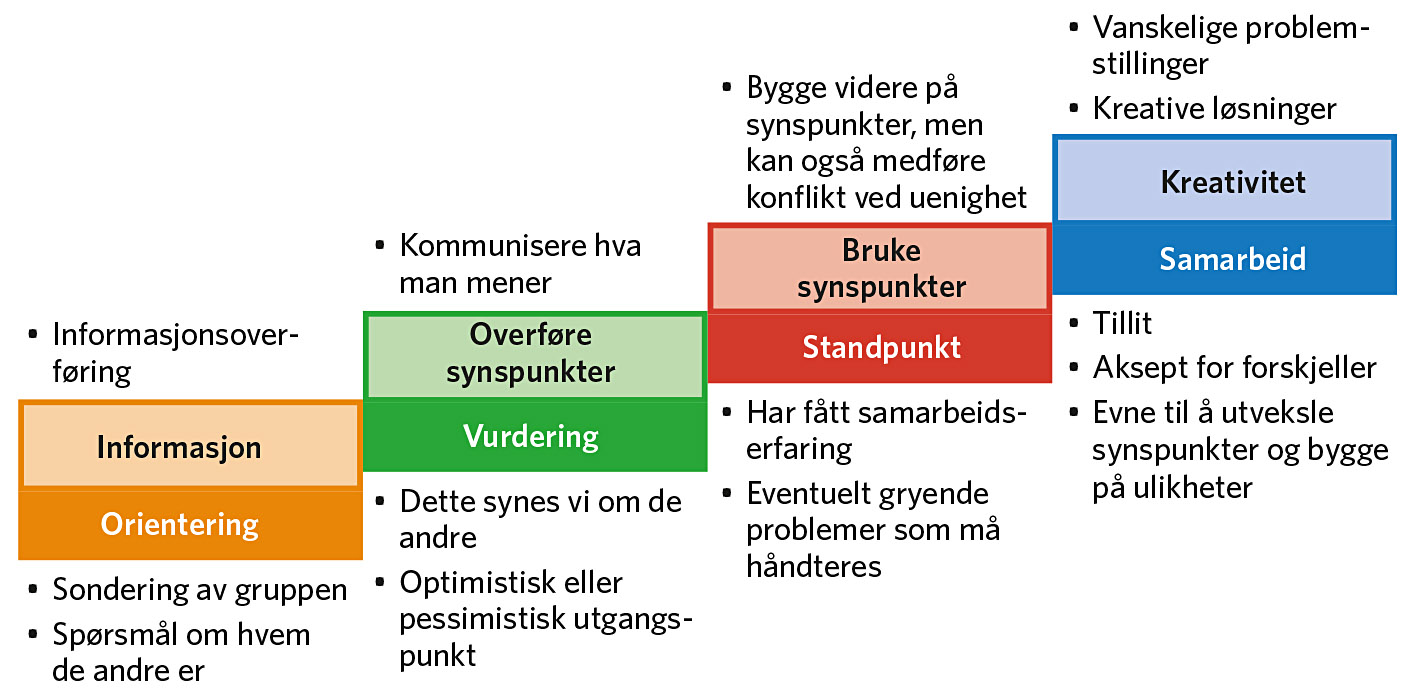 Figur 16.7 Samarbeids- og kommunikasjonstrappen